UNIT 2: LOOK AT MY TOYS!	
Lesson 1B – Vocabulary and Grammar 1
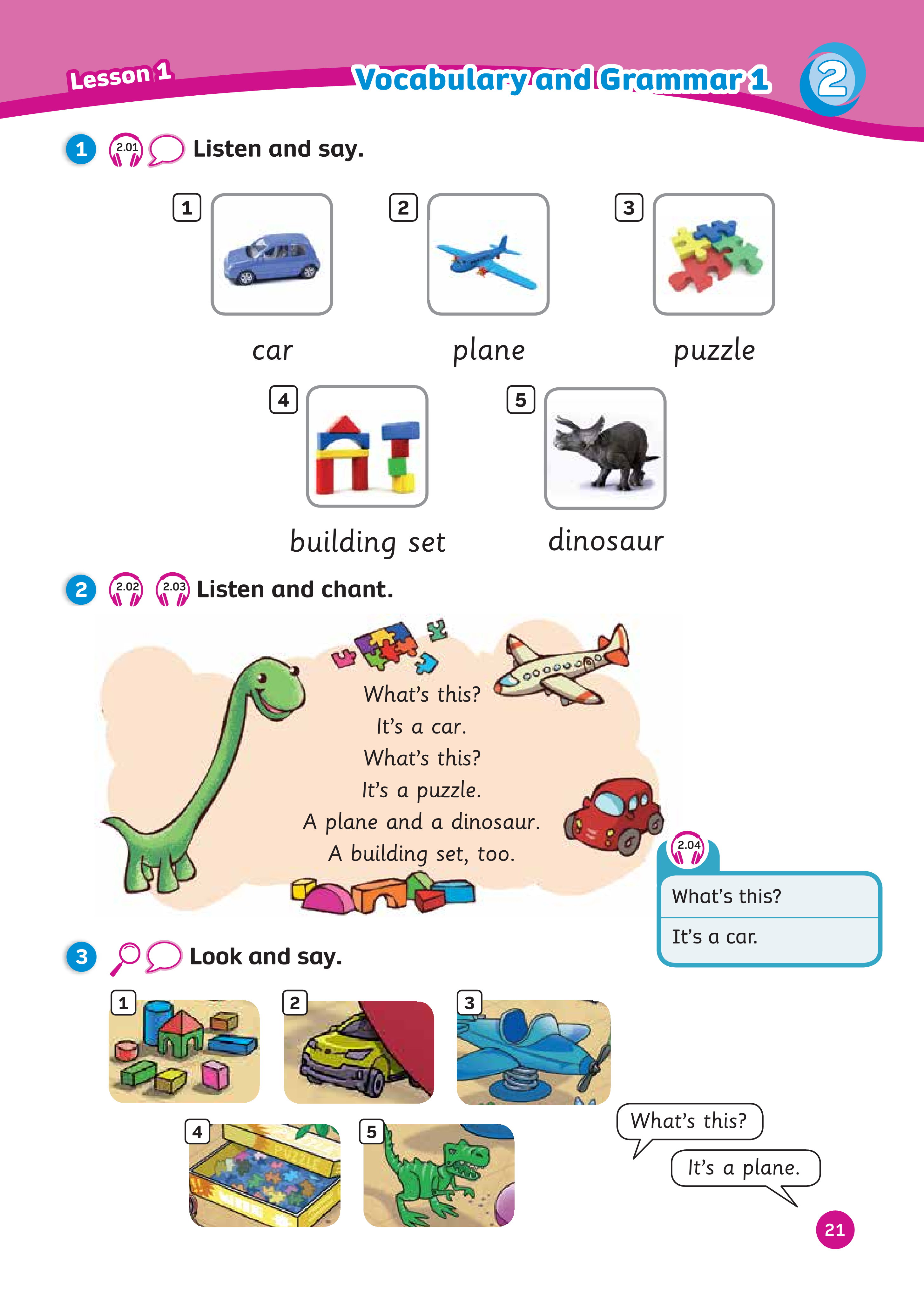 UNIT 2: LOOK AT MY TOYS!
We’re reviewing…
- toys
- how to ask and answer about toys
SB p.21
AB p.18
WARM-UP
Song: Teddy Bear, Teddy Bear, Turn Around
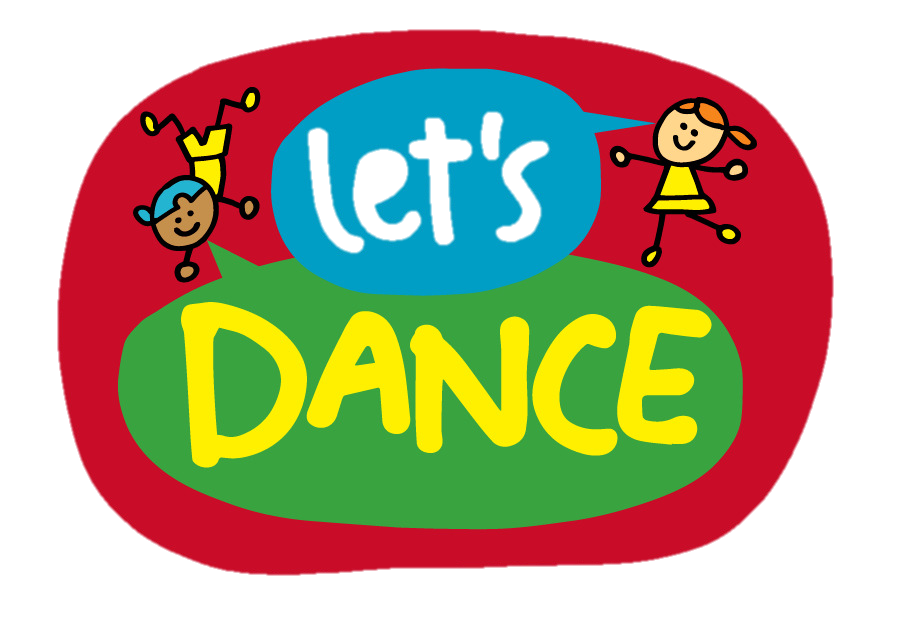 All students stand up.
Listen to the song.
Dance along.
REVIEW: Toys
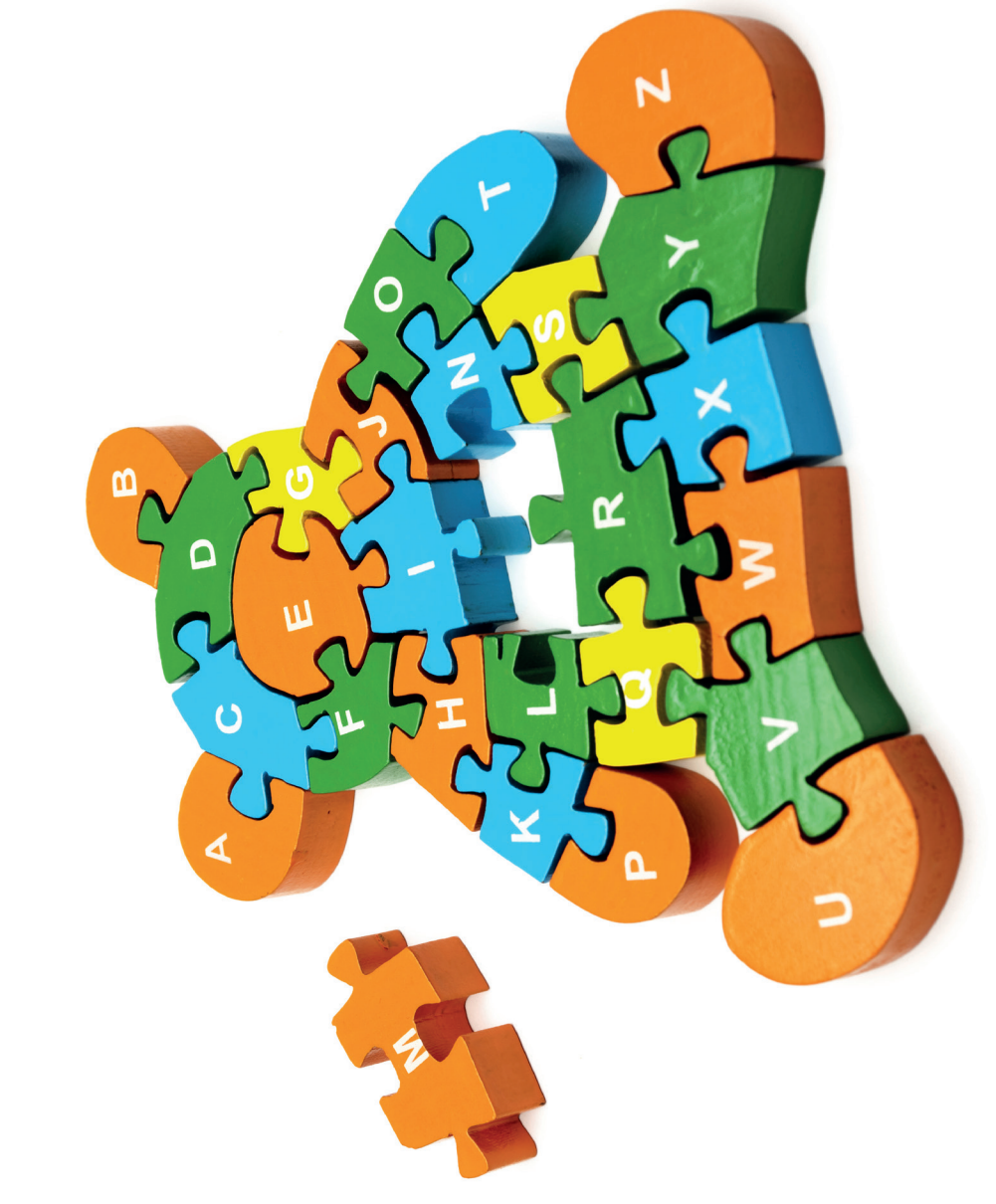 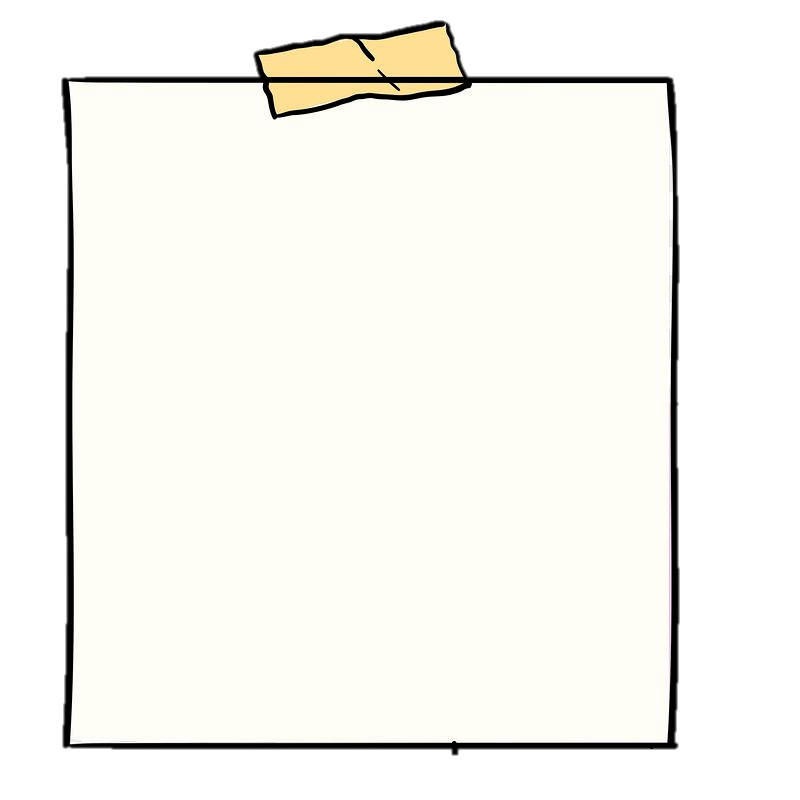 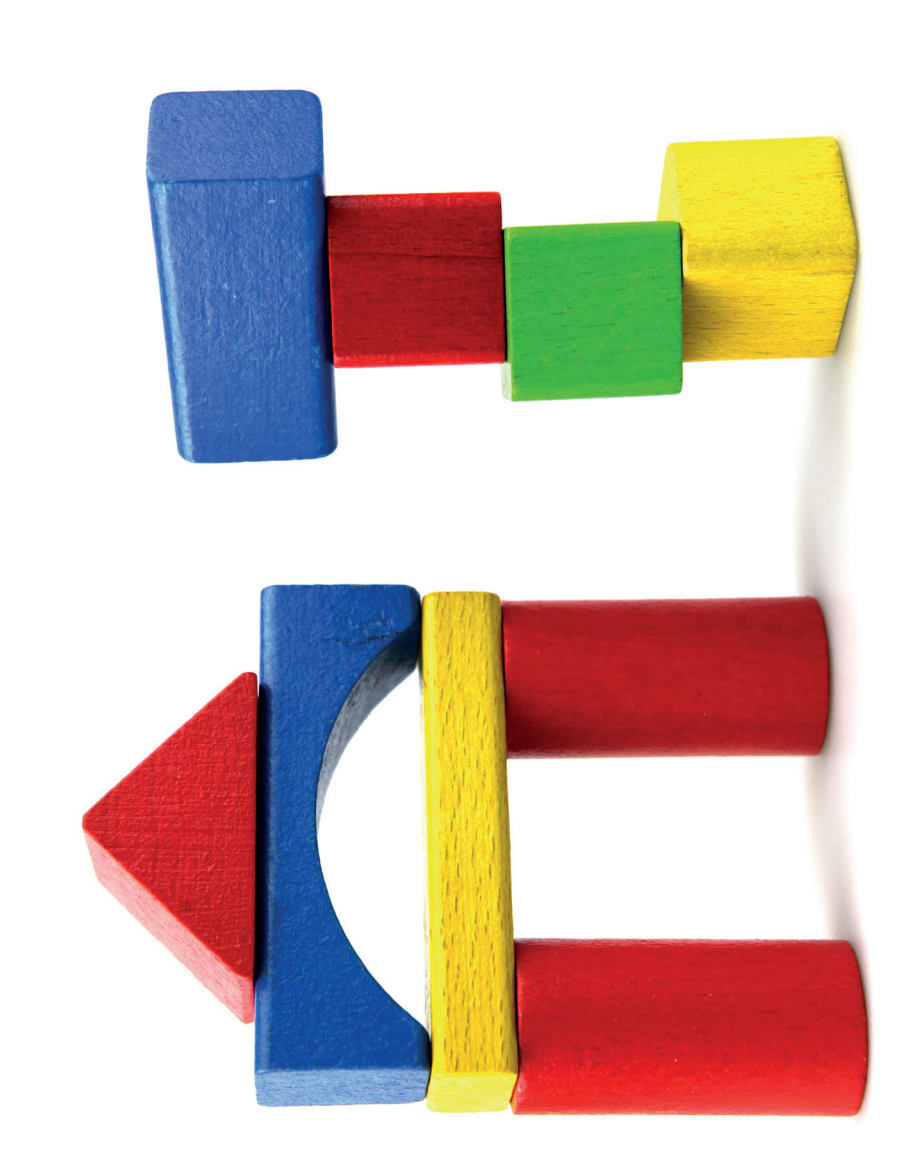 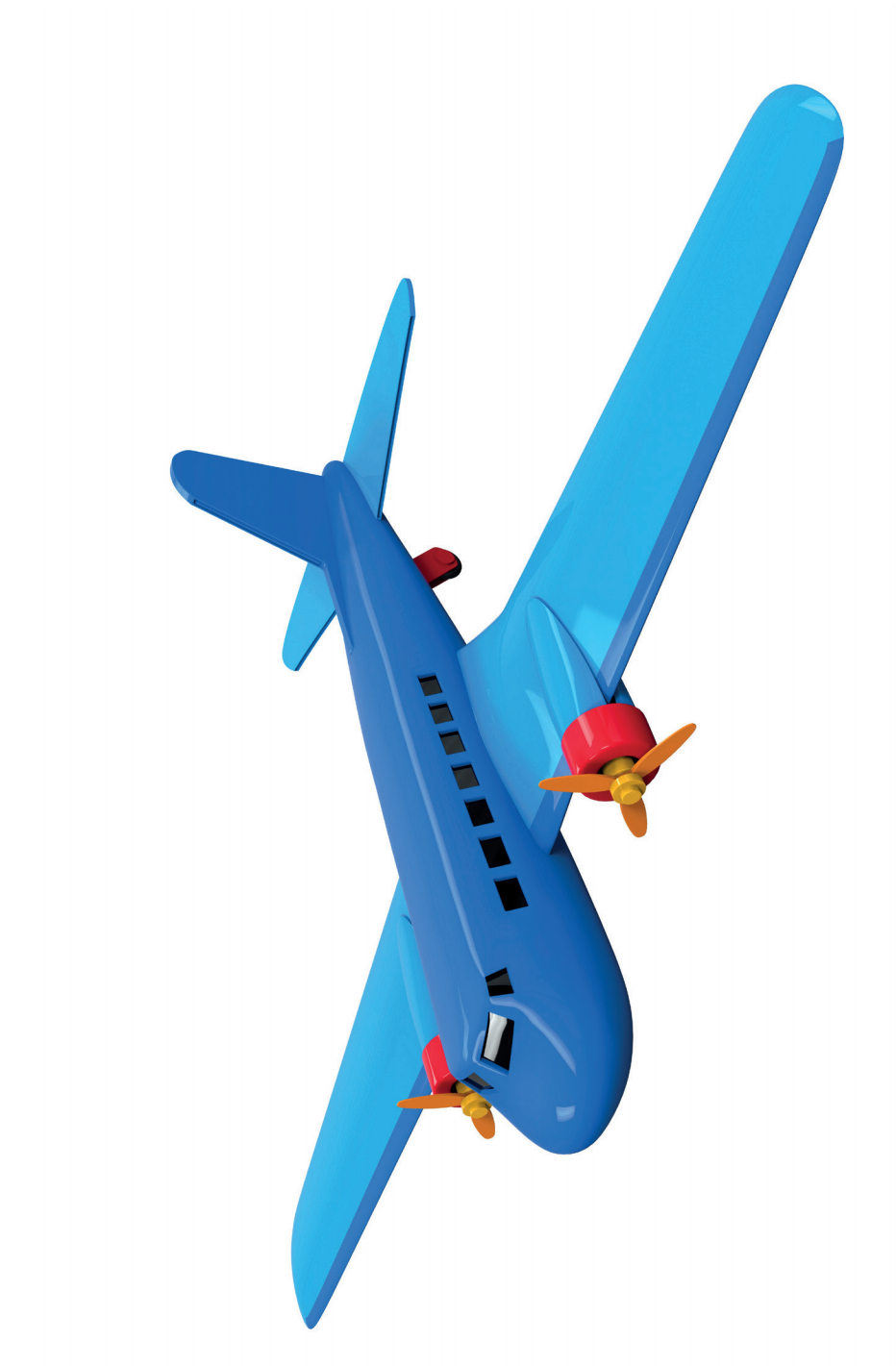 What’s this?
-> It’s a…
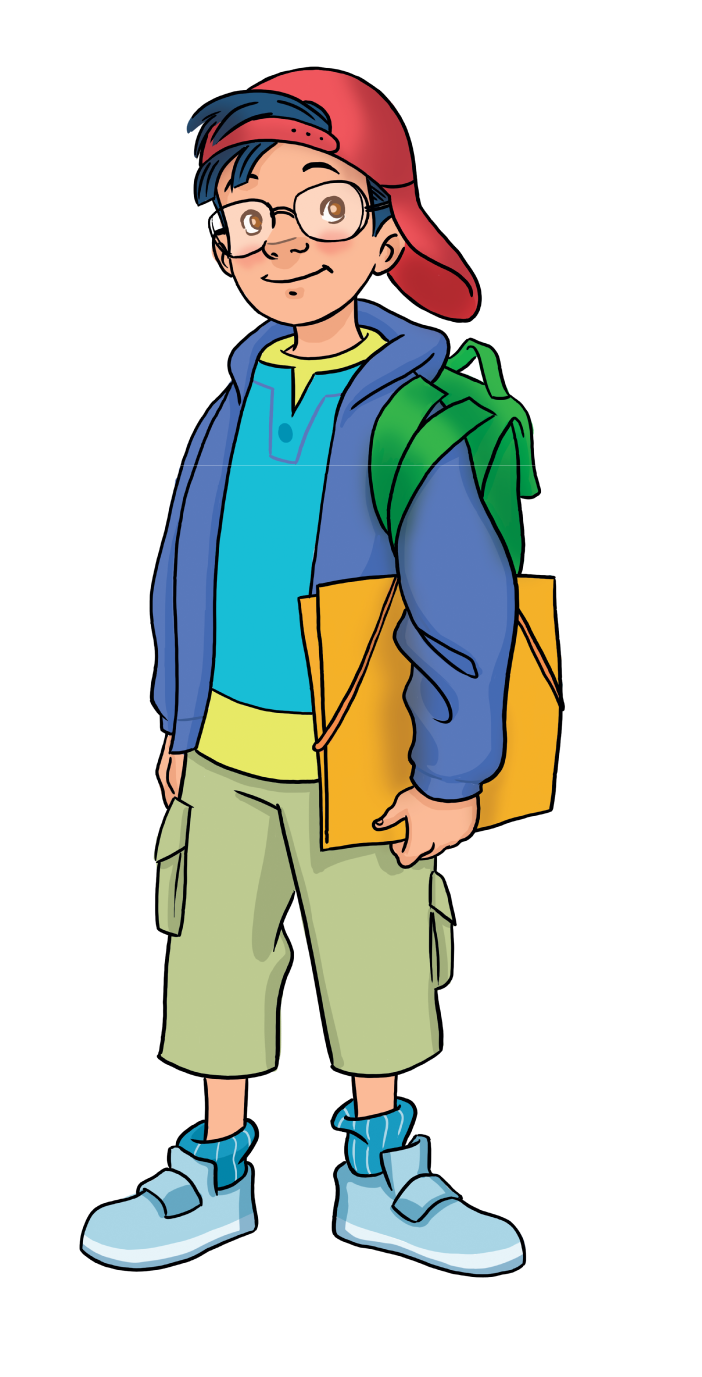 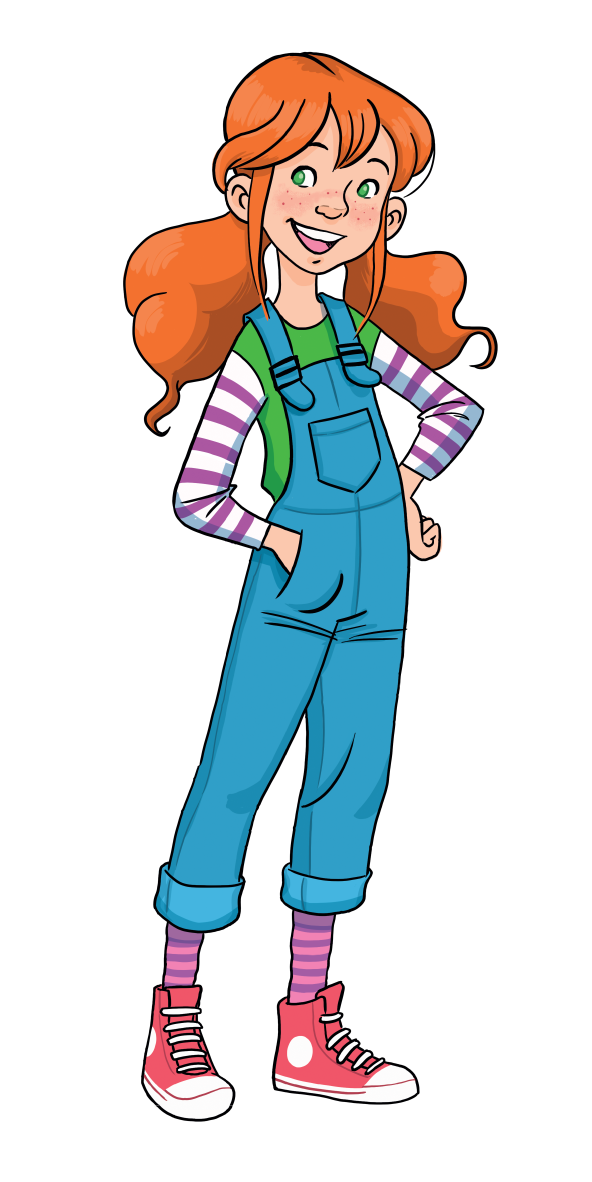 puzzle
plane
building set
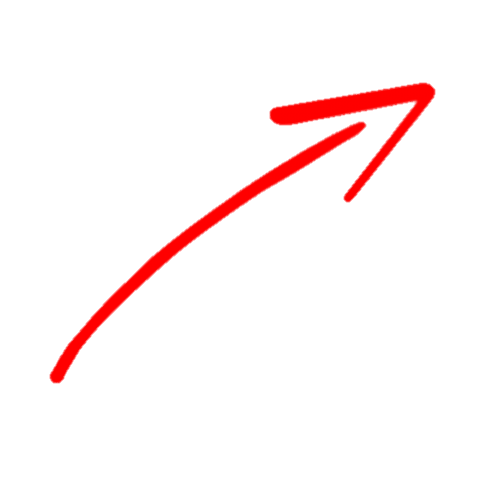 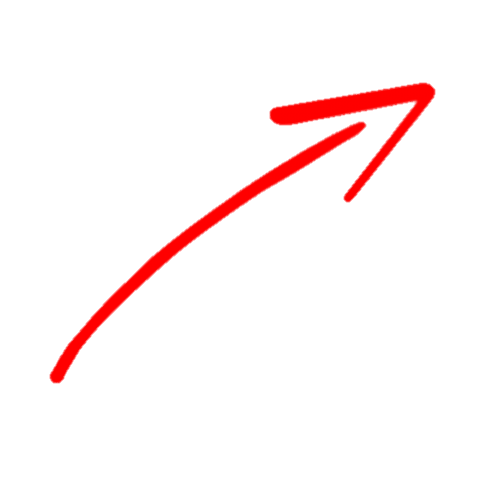 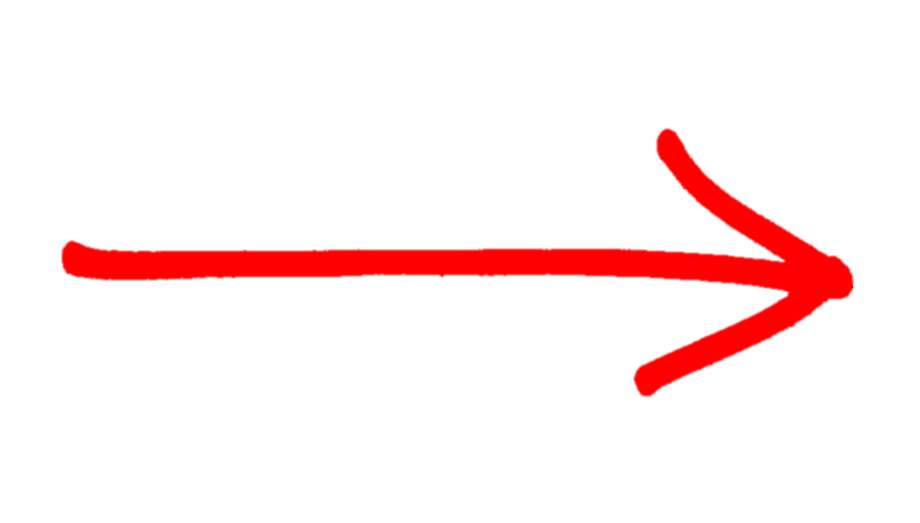 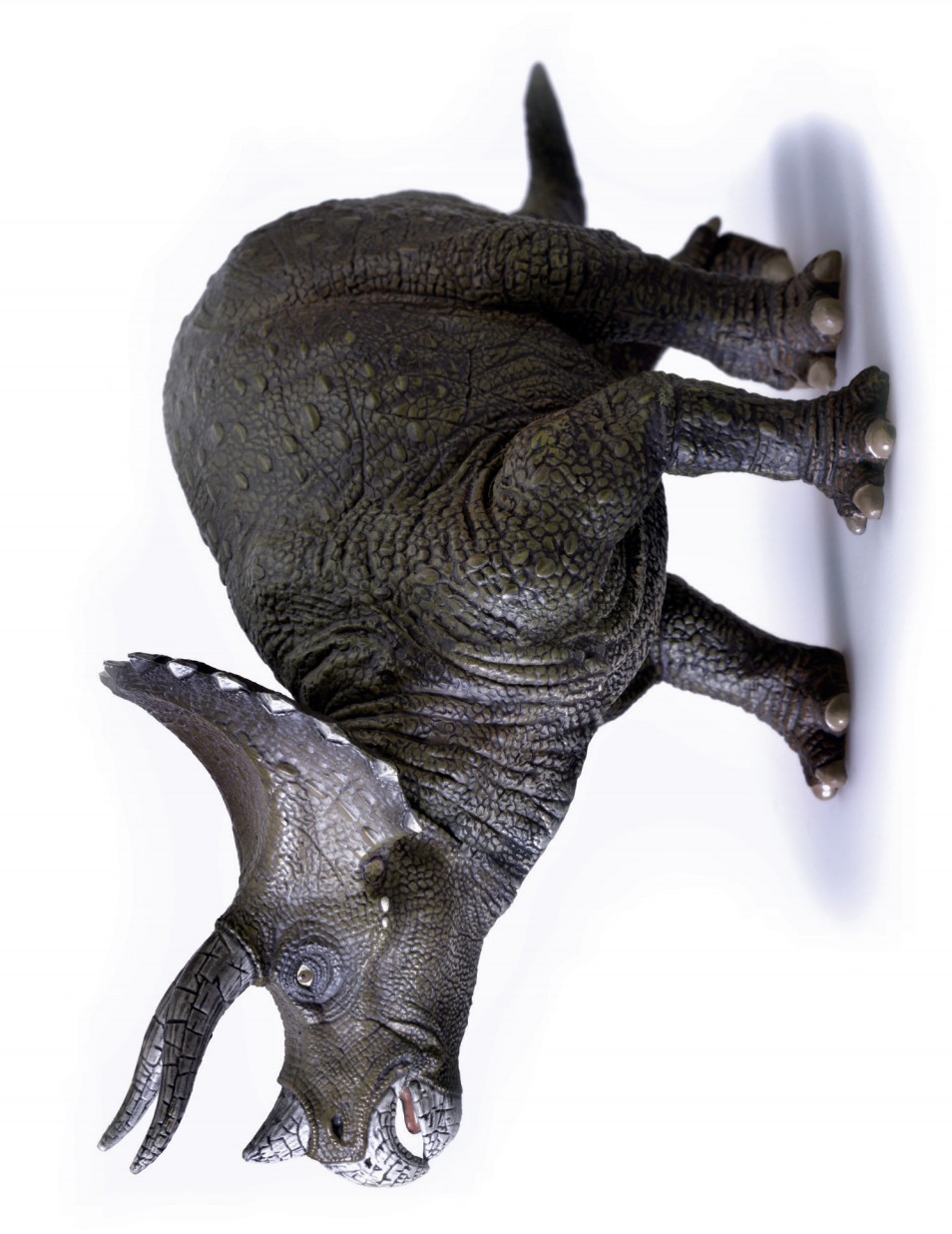 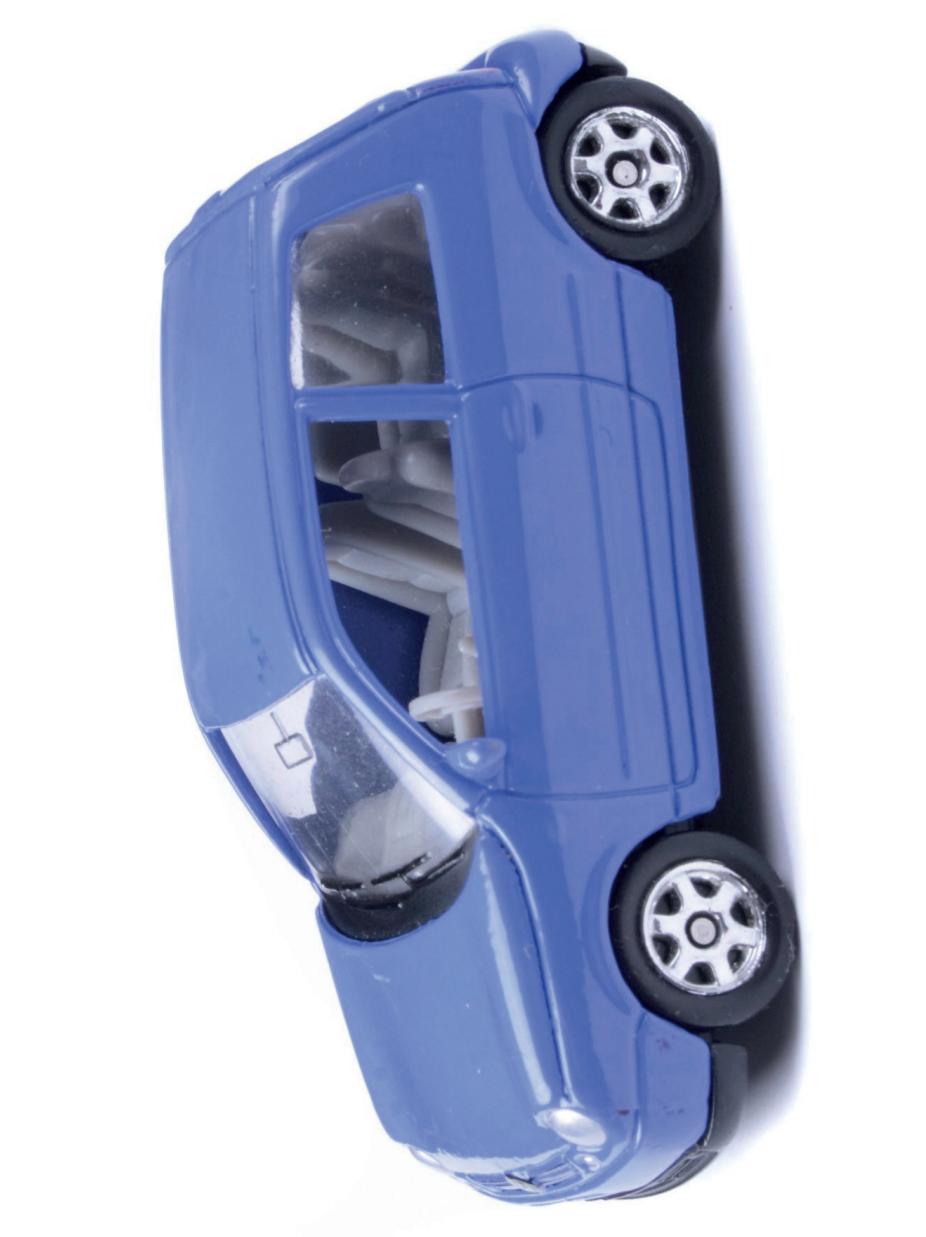 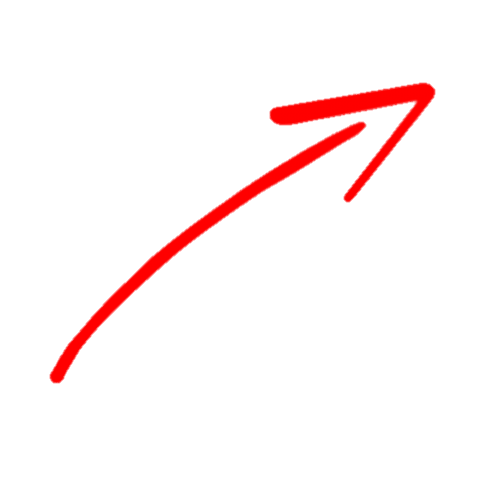 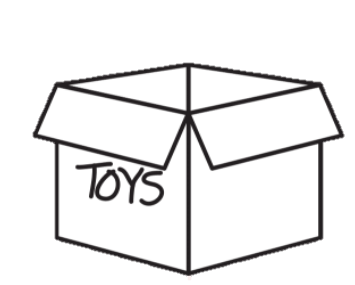 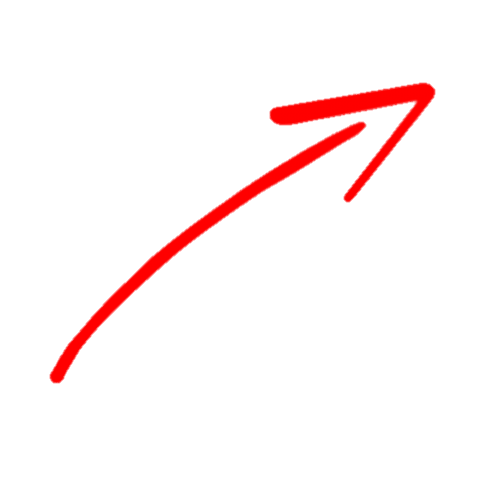 car
dinosaur
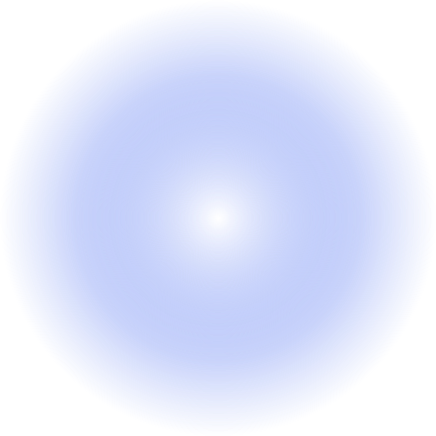 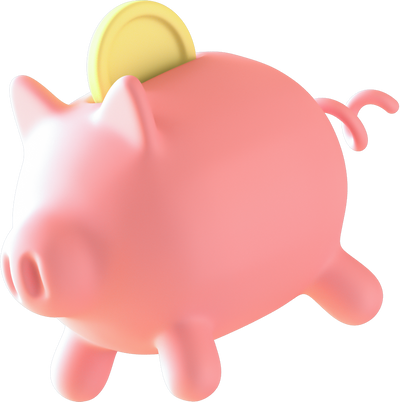 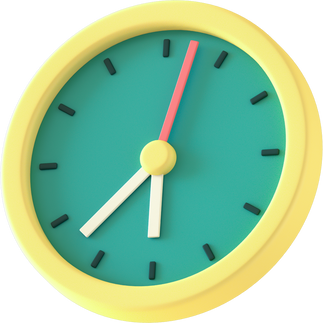 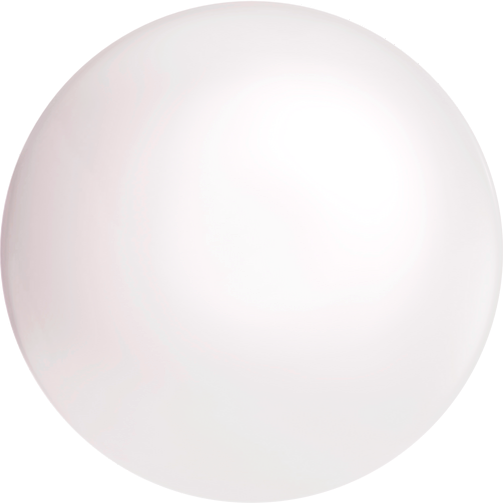 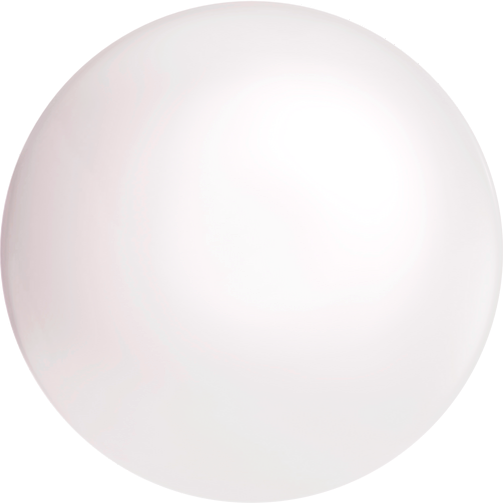 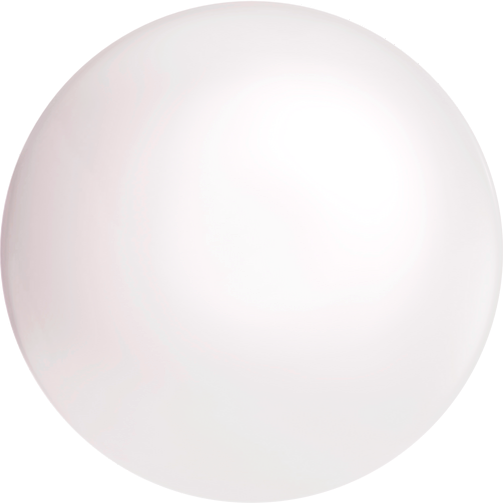 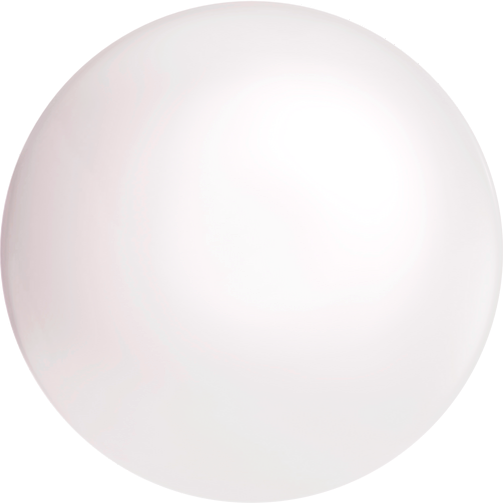 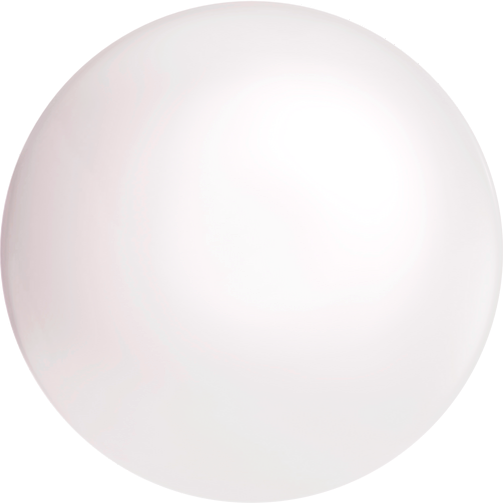 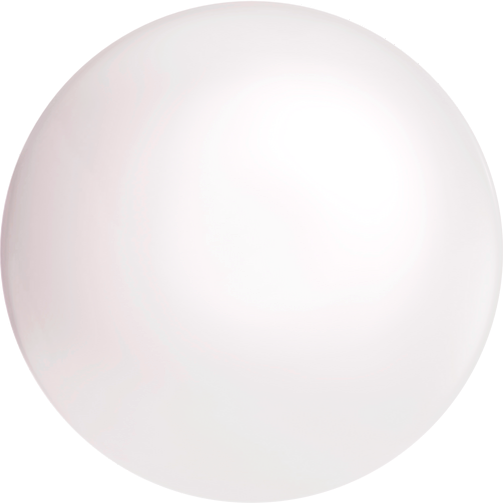 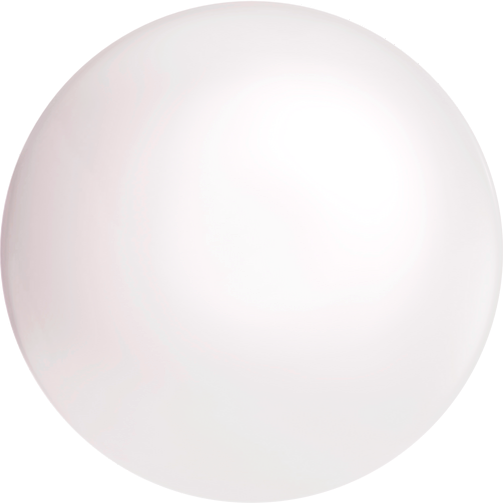 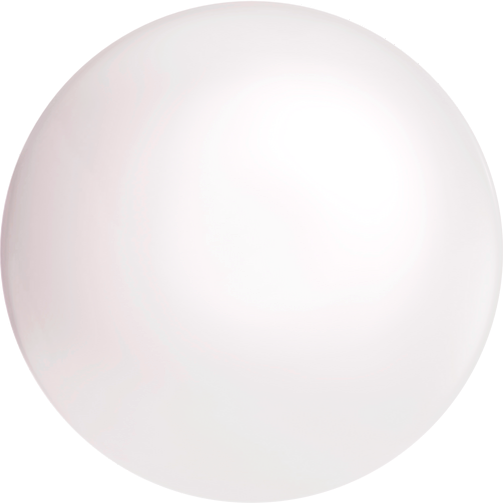 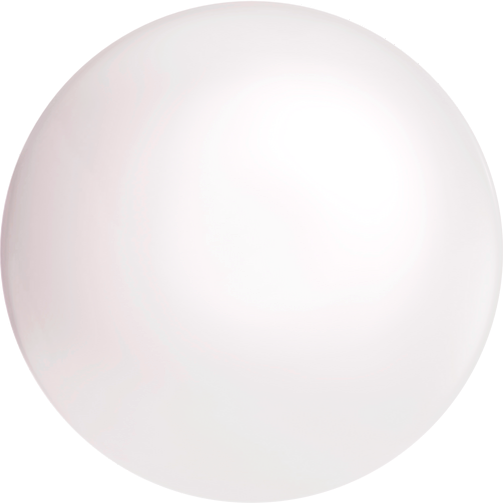 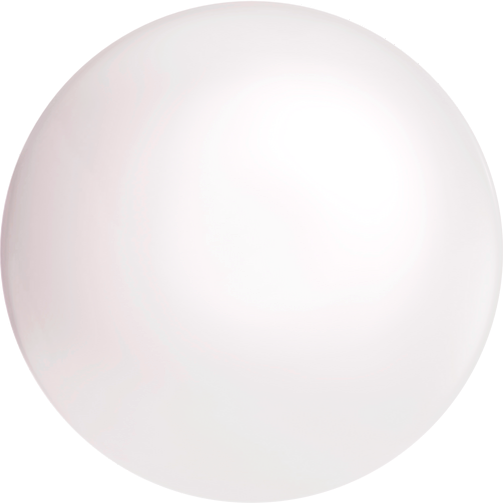 Reorder the letters to make correct words.
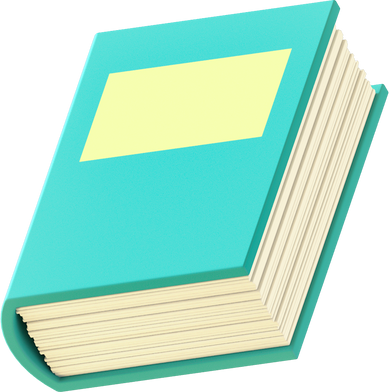 O
U
Z
R
P
L
Z
D
W
E
2 students say the correct word and spell.
The whole class repeats the word.
1 correct word = 2 stars.
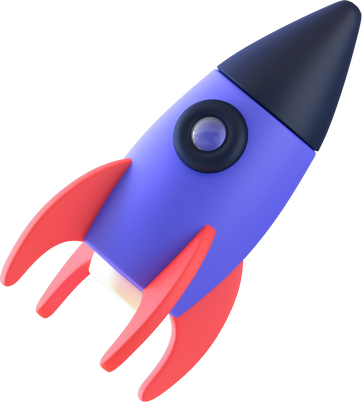 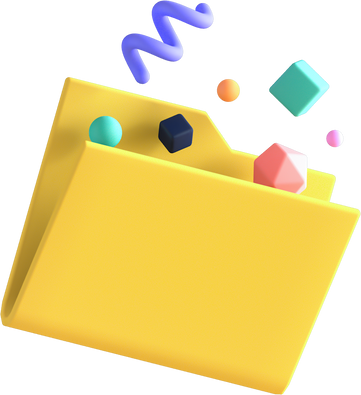 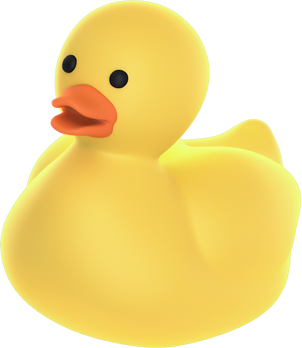 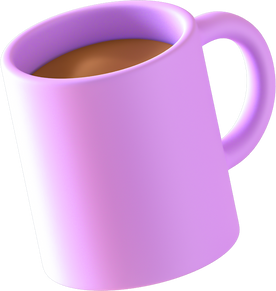 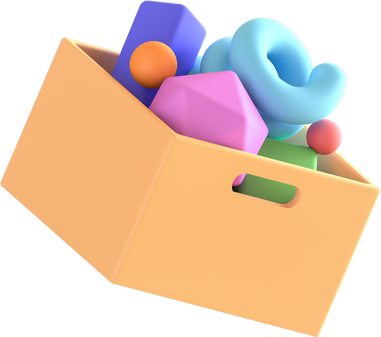 [Speaker Notes: - Introduce the activity Word Puzzle- Instruct Ss how to play]
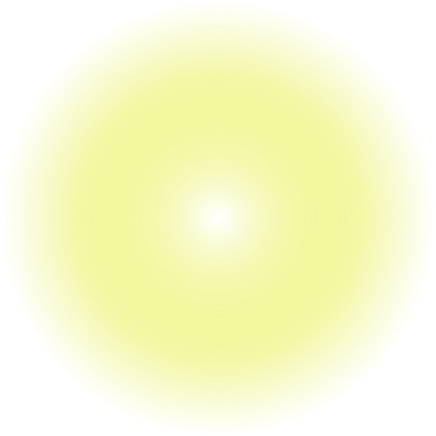 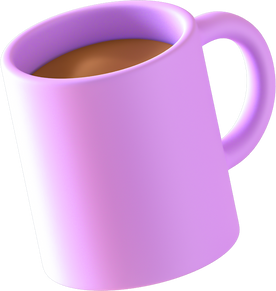 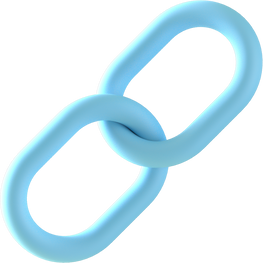 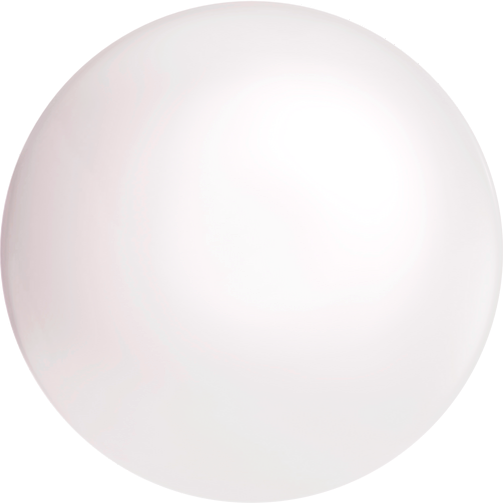 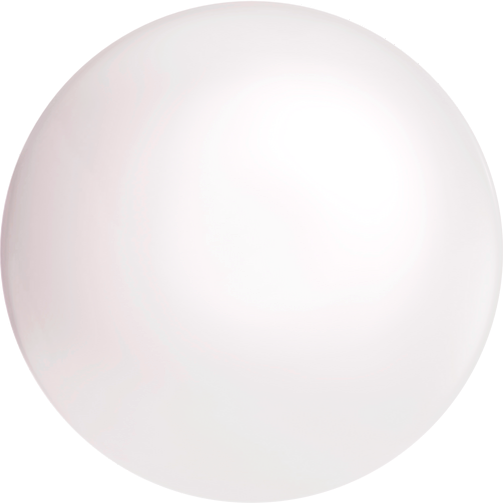 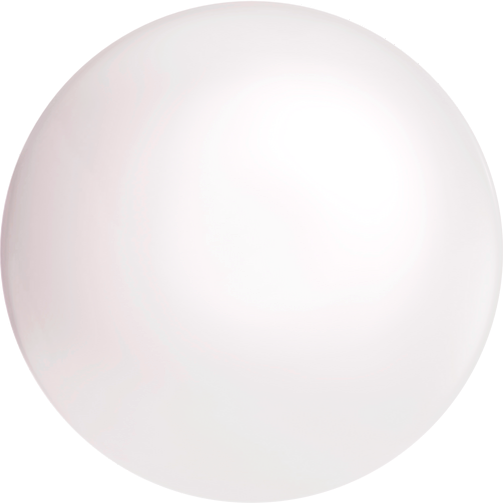 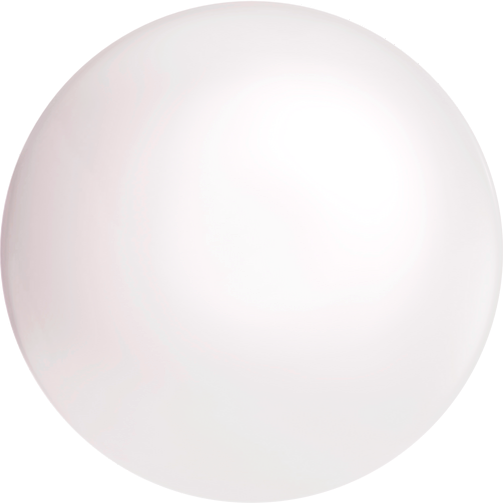 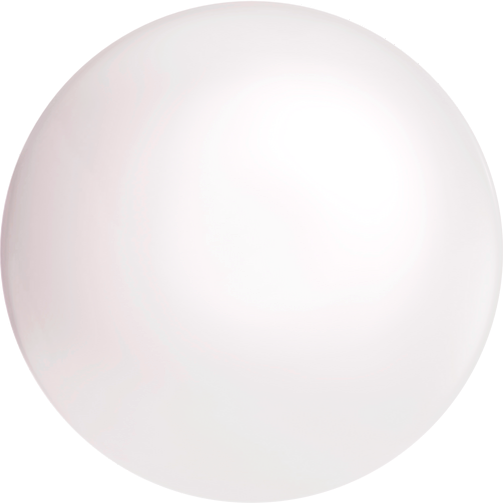 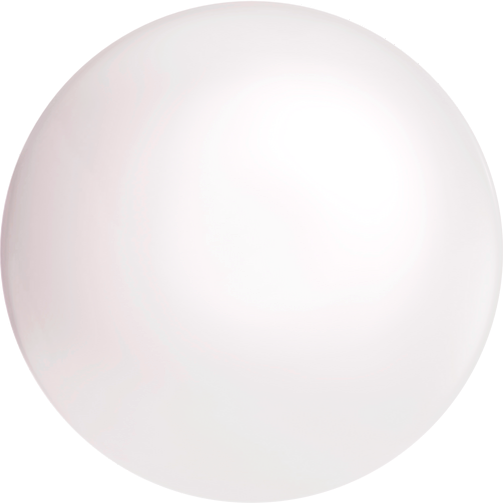 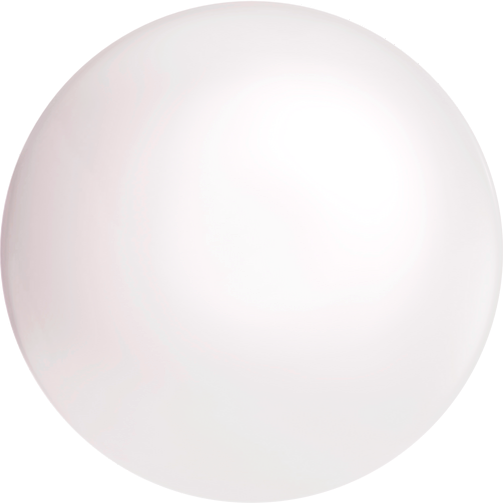 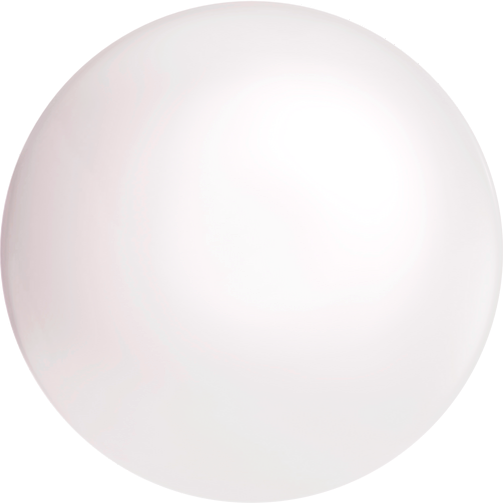 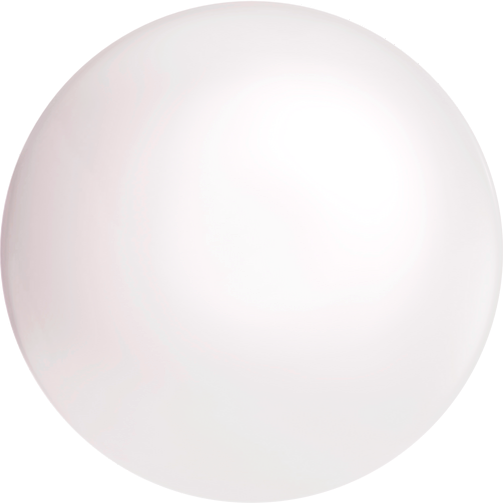 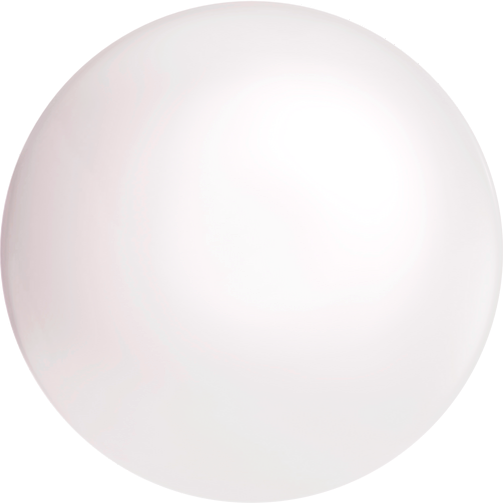 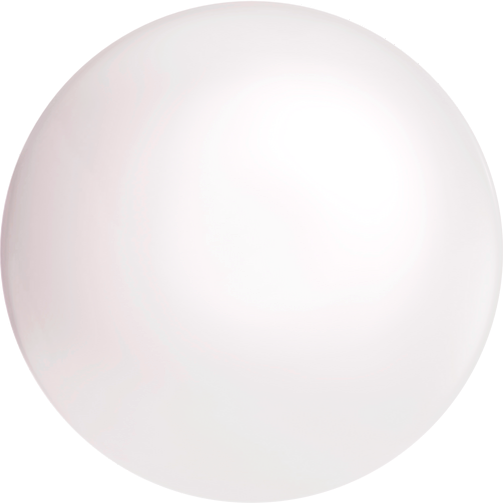 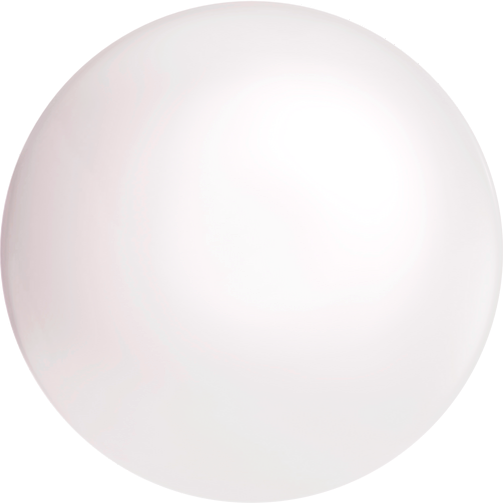 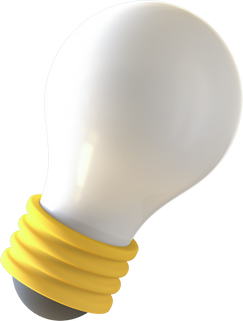 R
O
E
D
Y
R
U
Y
?
A
E
A
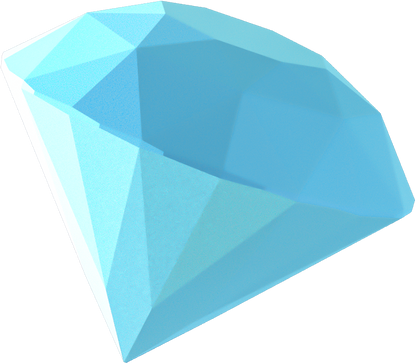 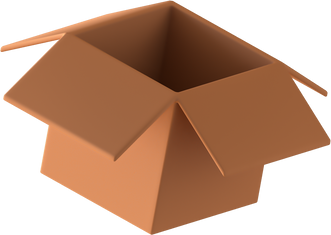 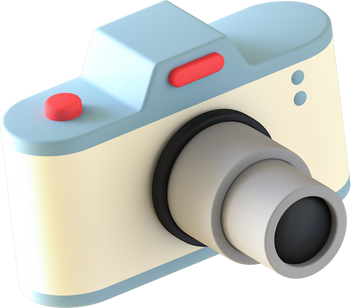 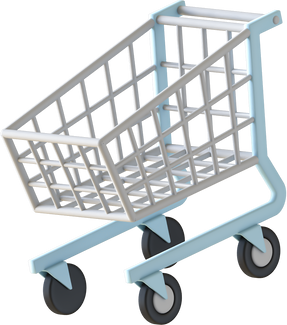 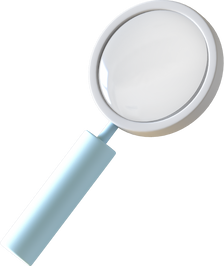 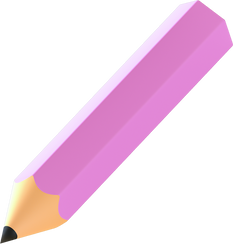 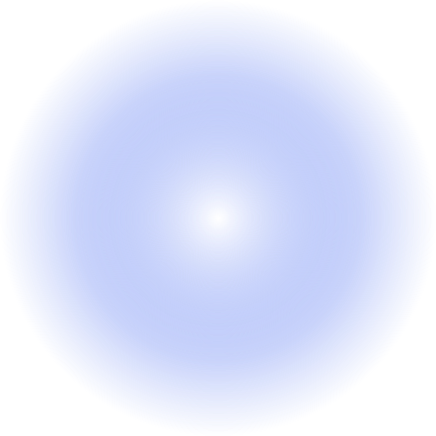 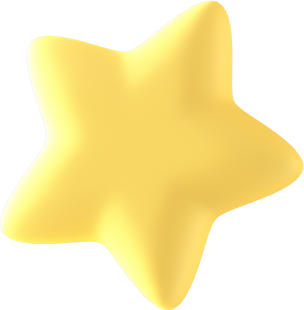 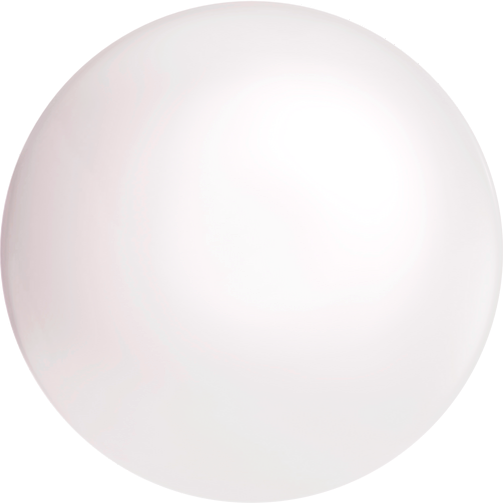 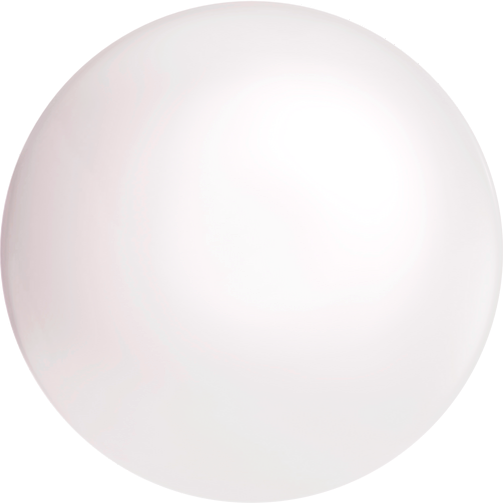 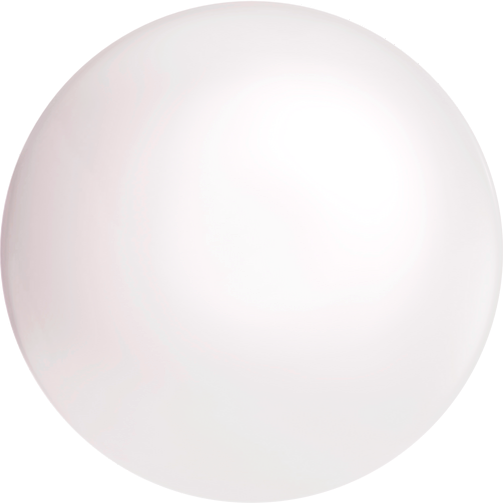 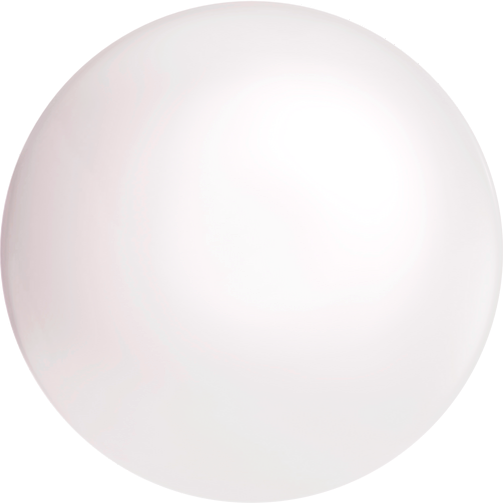 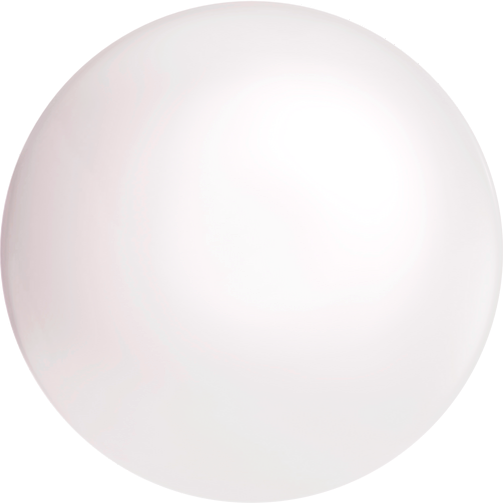 L
N
A
E
P
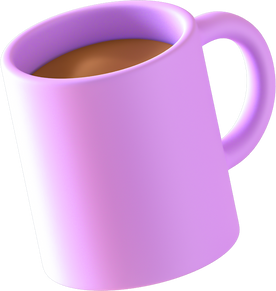 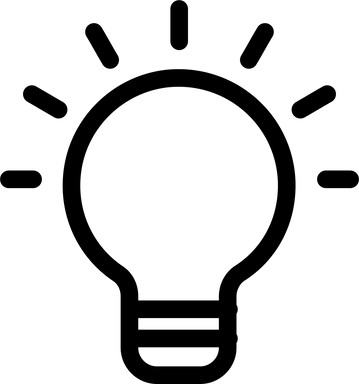 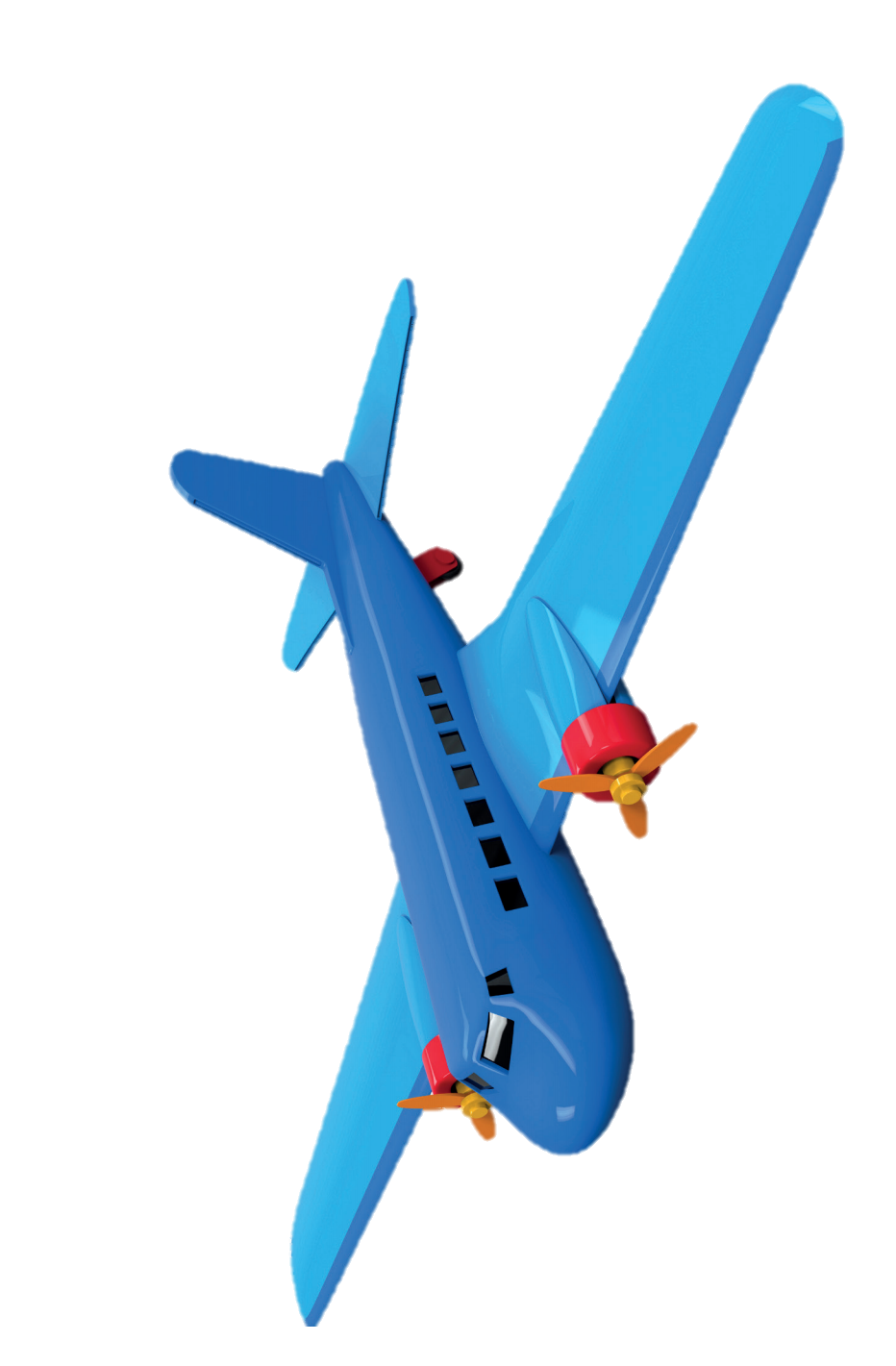 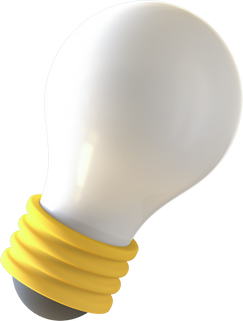 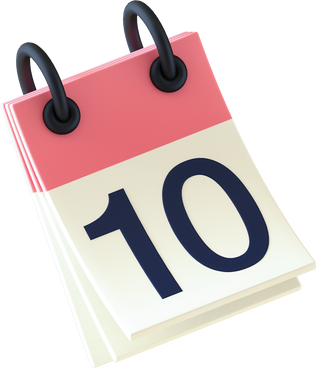 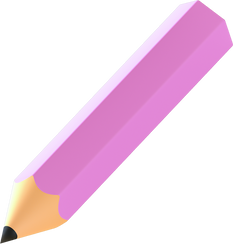 PLANE
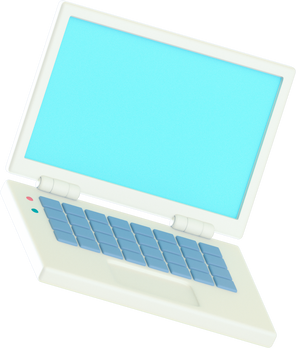 Click on the lightbulb to show the answer
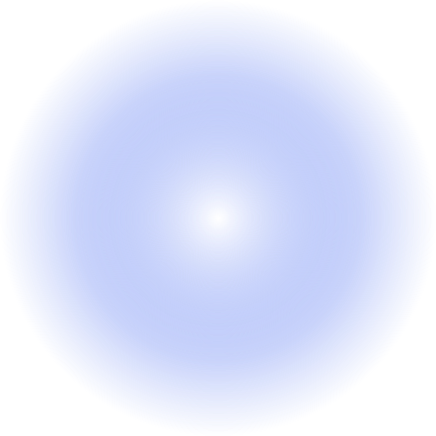 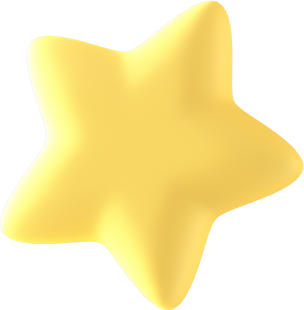 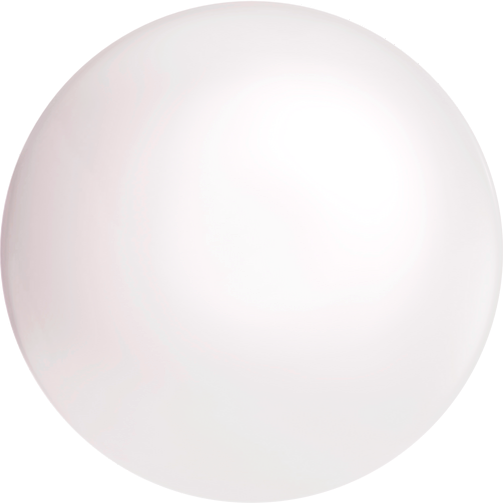 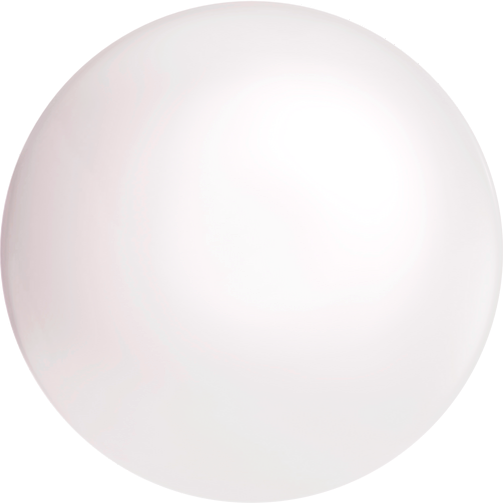 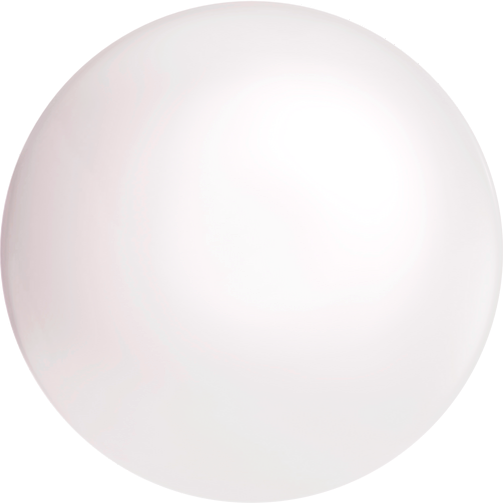 R
C
A
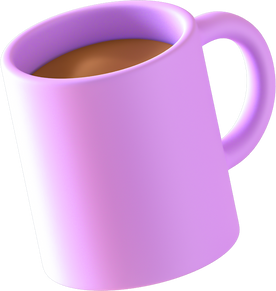 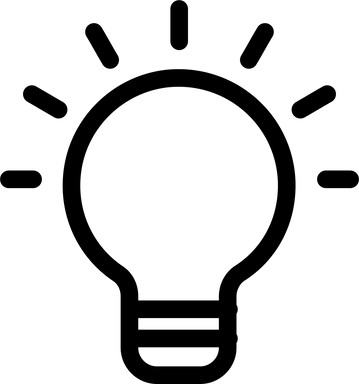 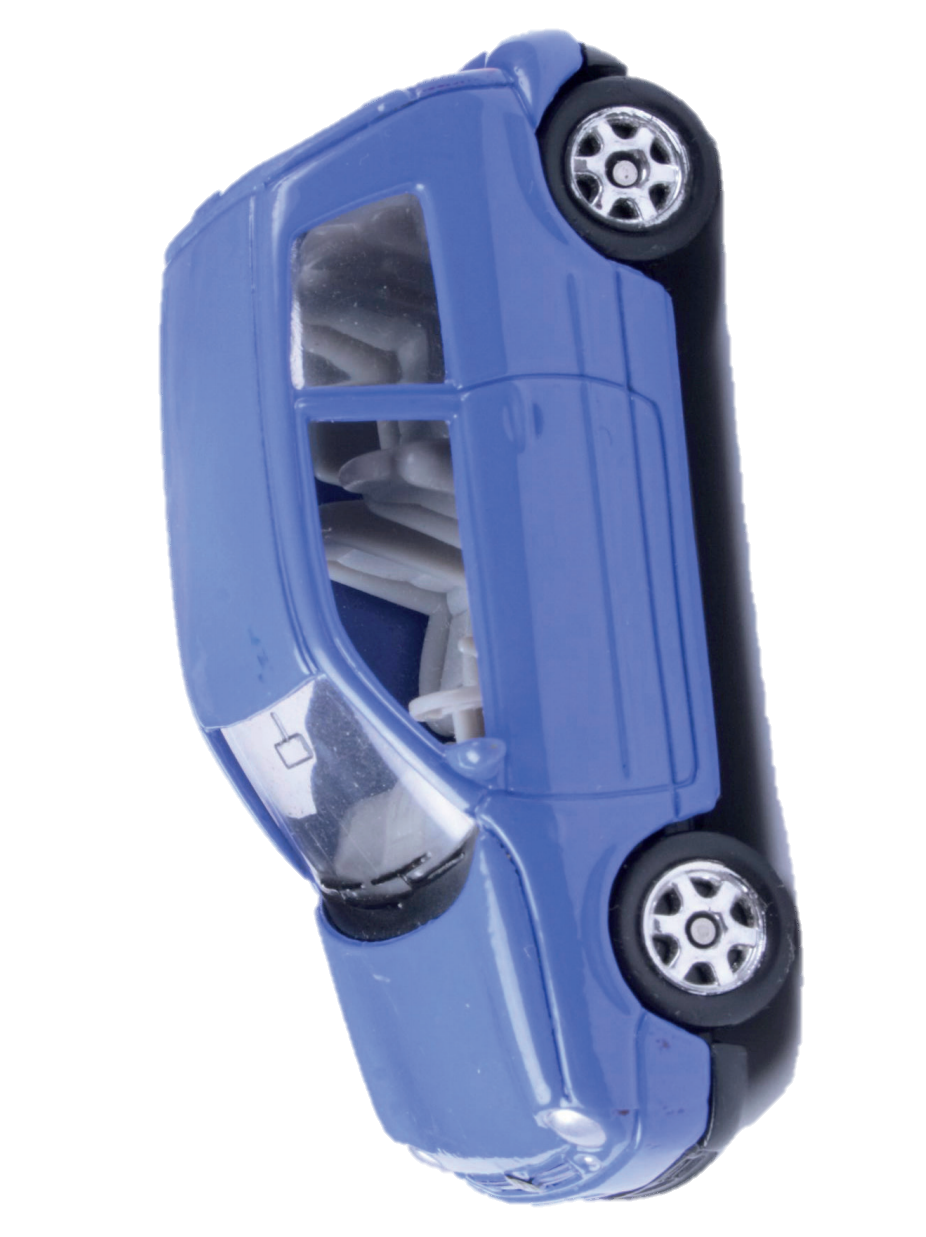 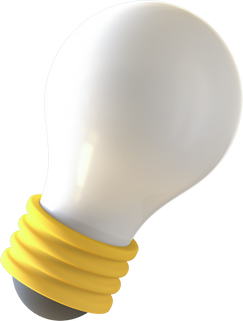 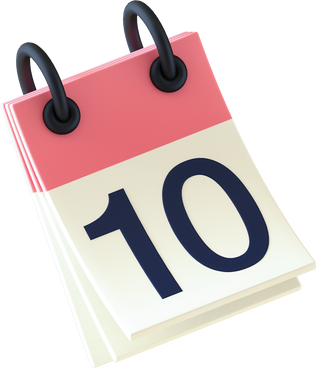 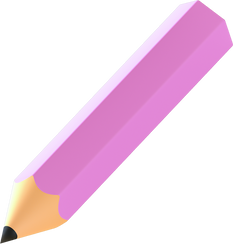 CAR
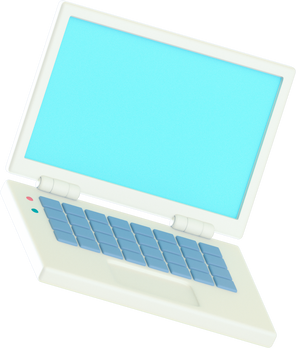 Click on the lightbulb to show the answer
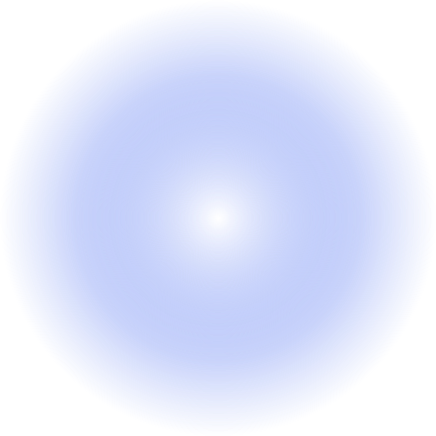 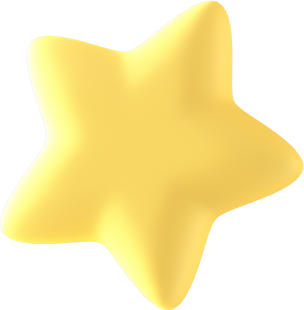 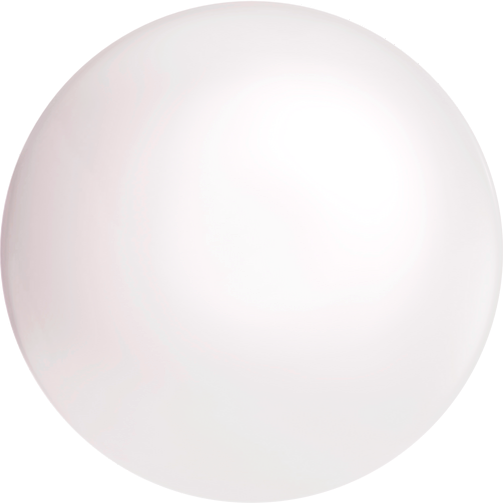 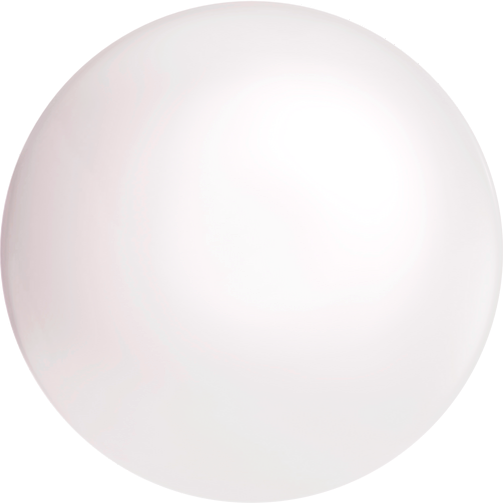 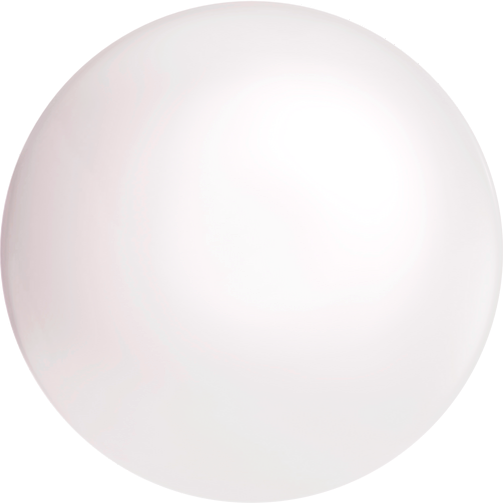 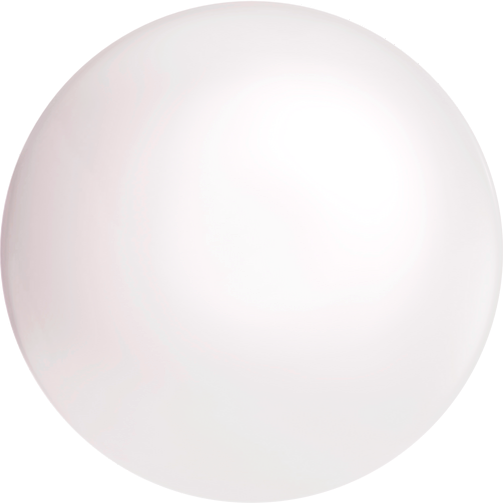 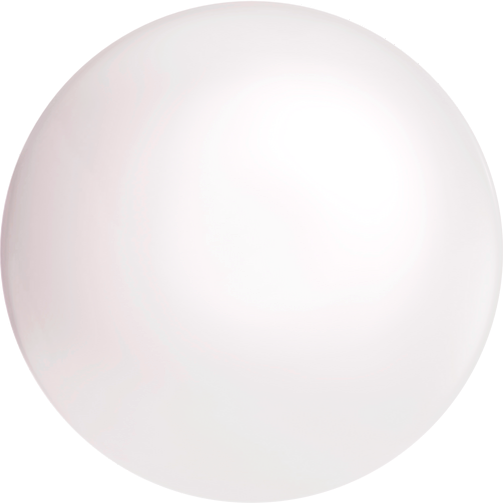 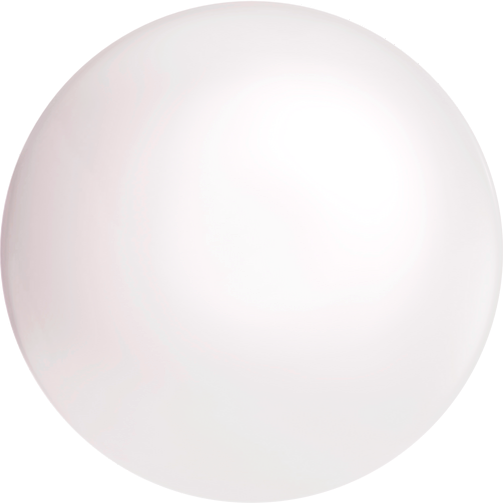 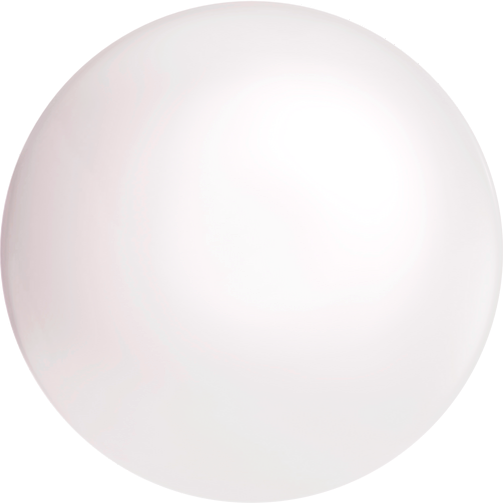 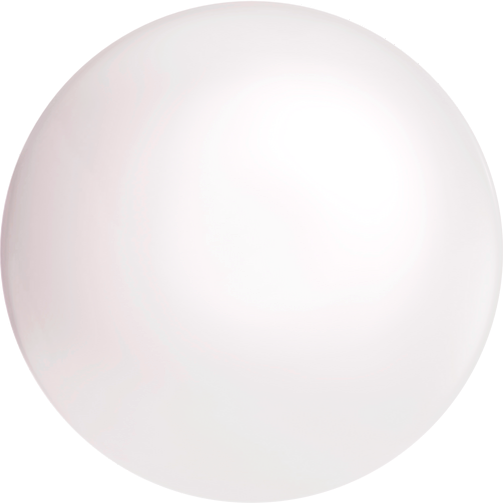 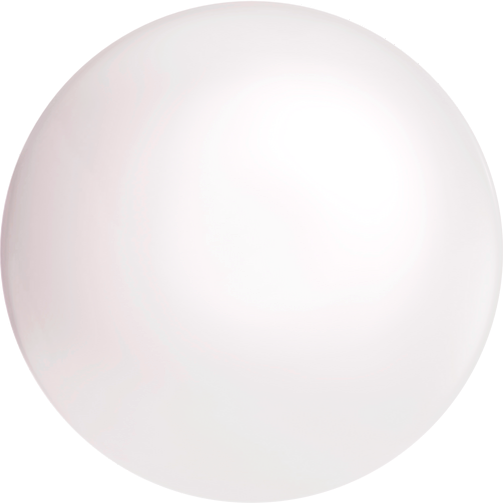 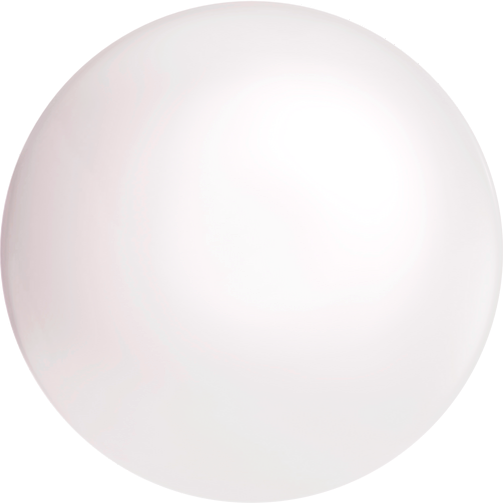 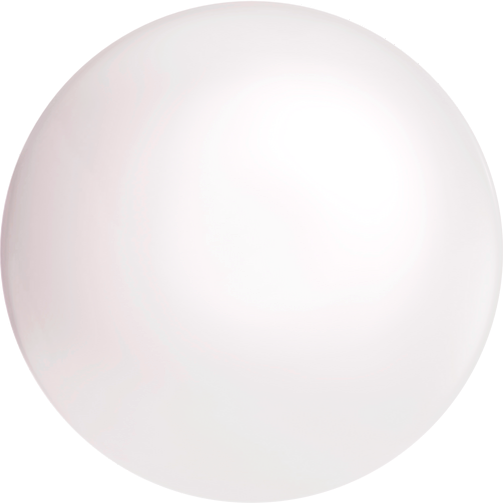 U
I
S
N
I
B
G
L
D
T
E
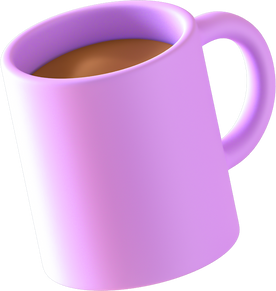 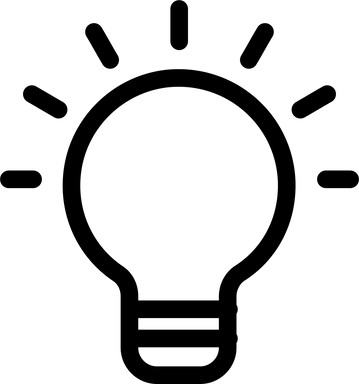 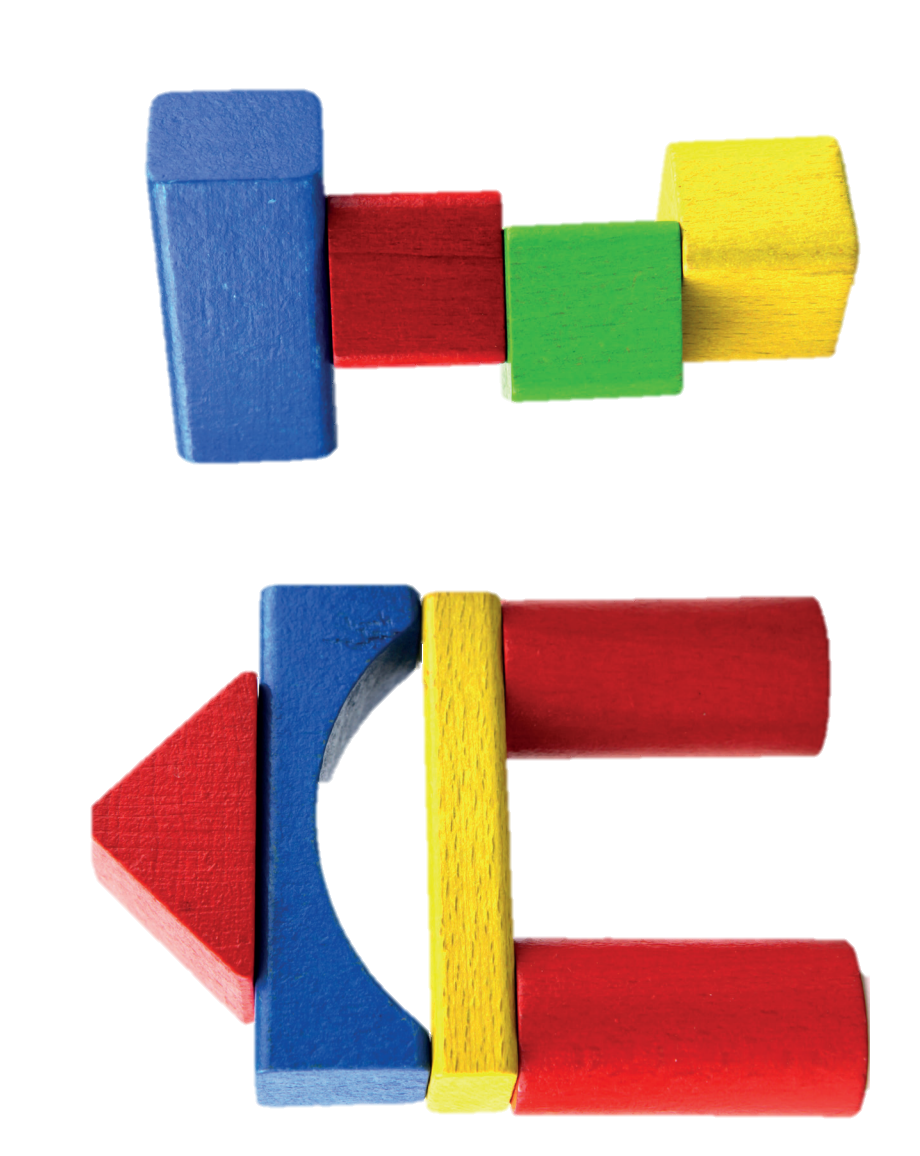 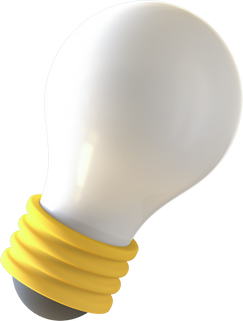 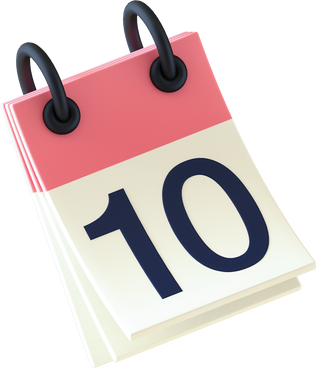 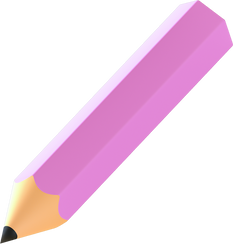 BUILDING SET
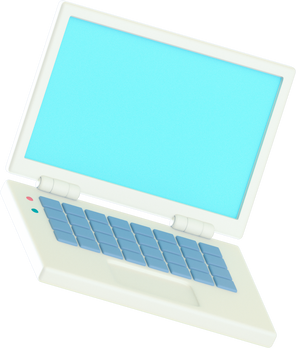 Click on the lightbulb to show the answer
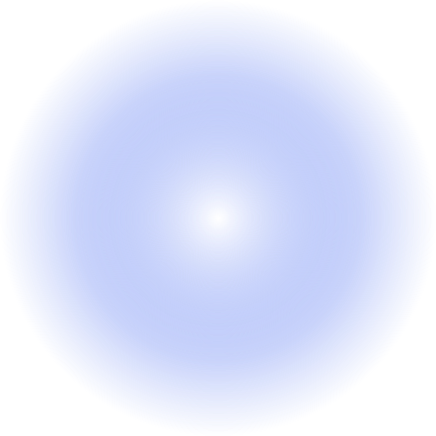 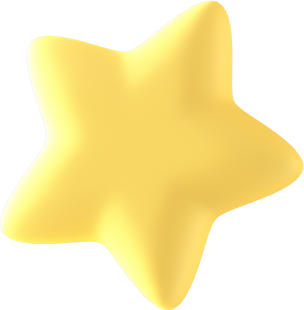 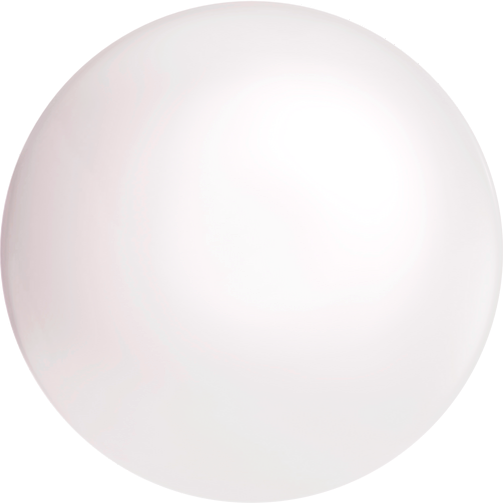 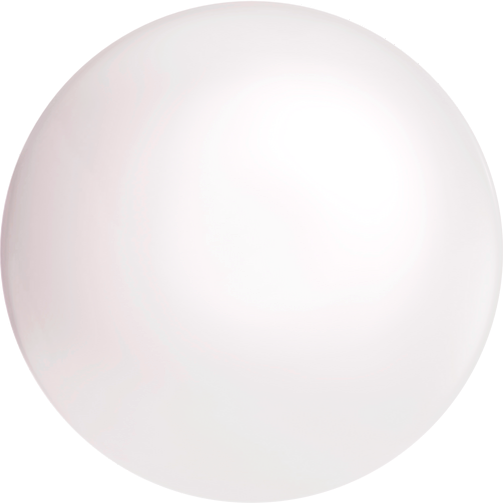 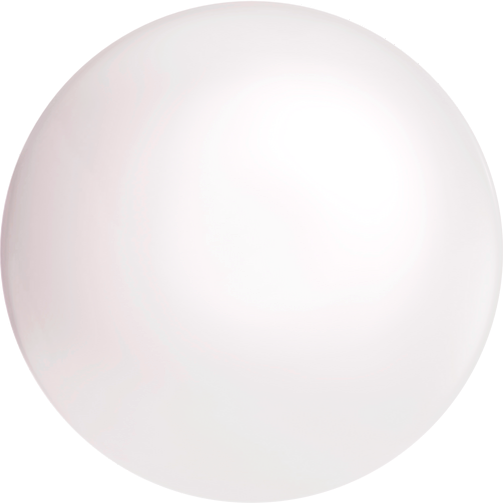 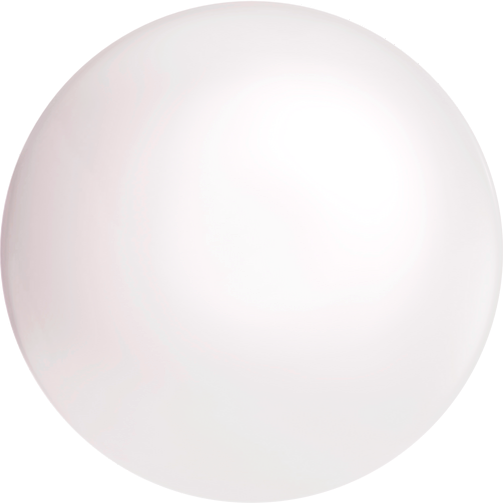 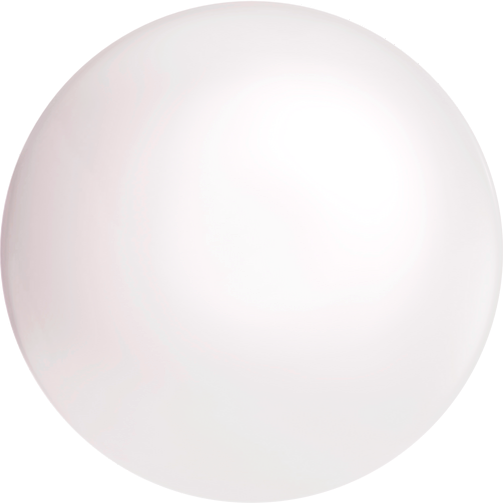 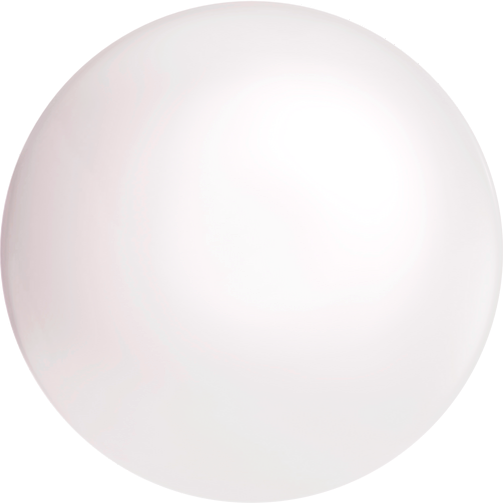 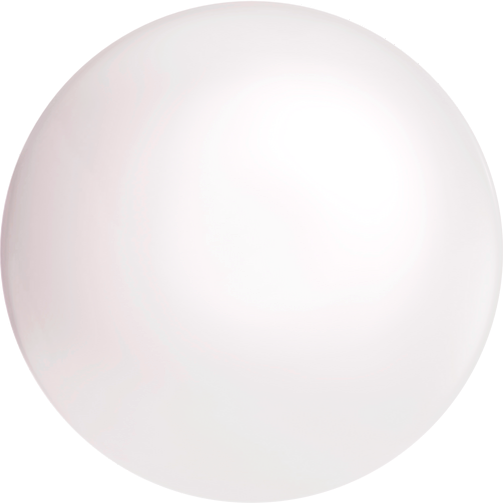 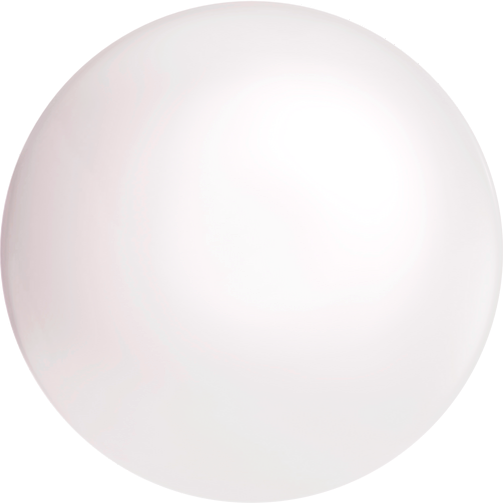 D
U
I
R
S
N
O
A
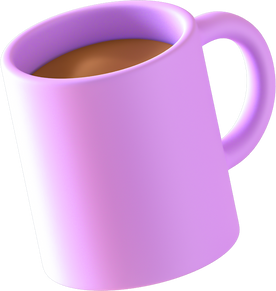 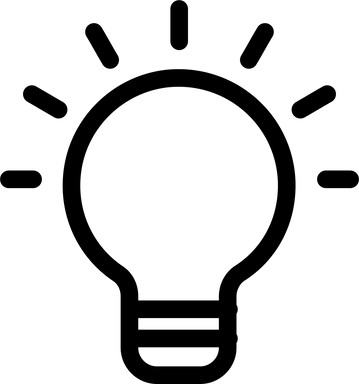 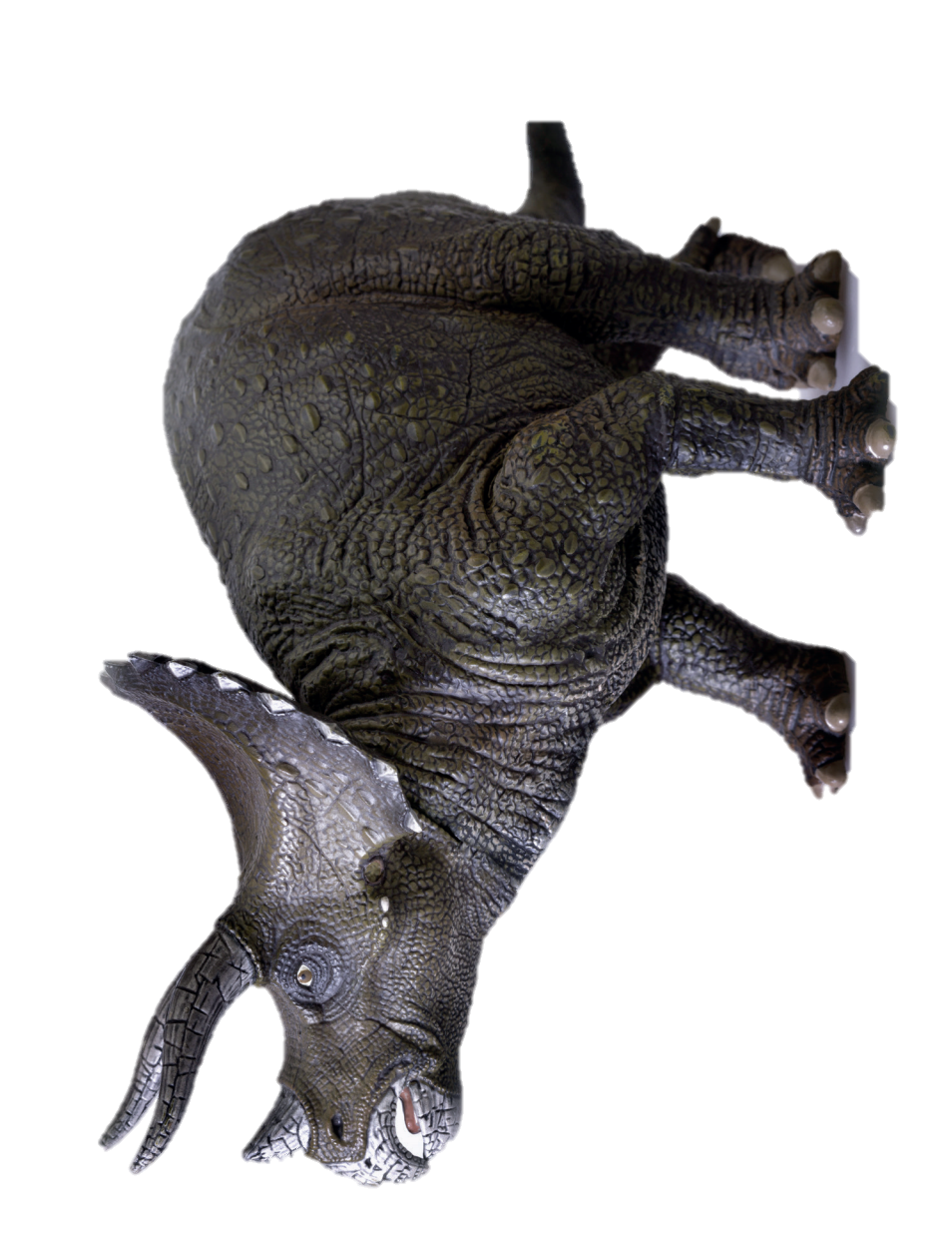 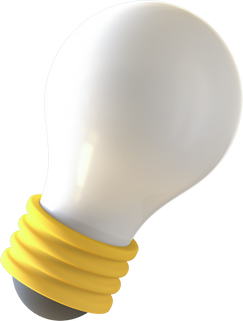 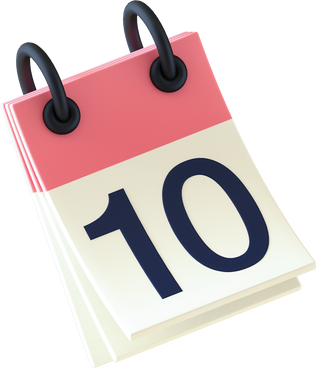 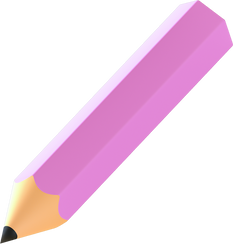 DINOSAUR
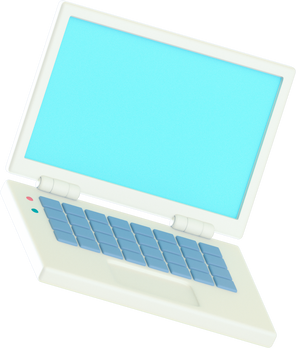 Click on the lightbulb to show the answer
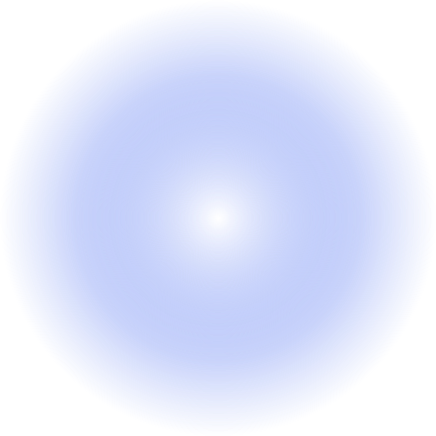 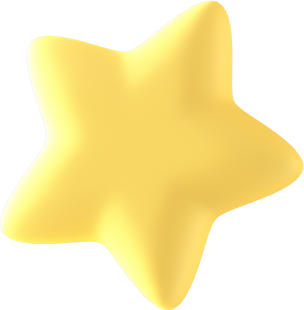 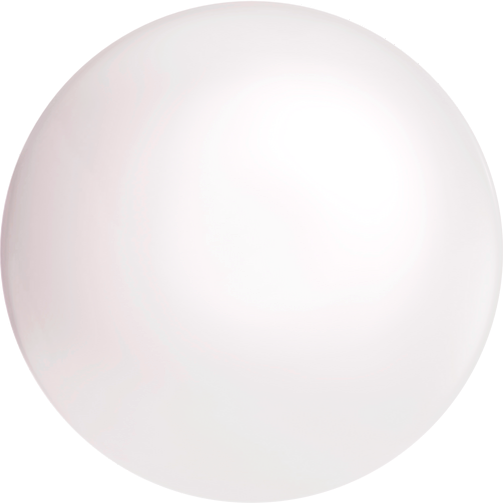 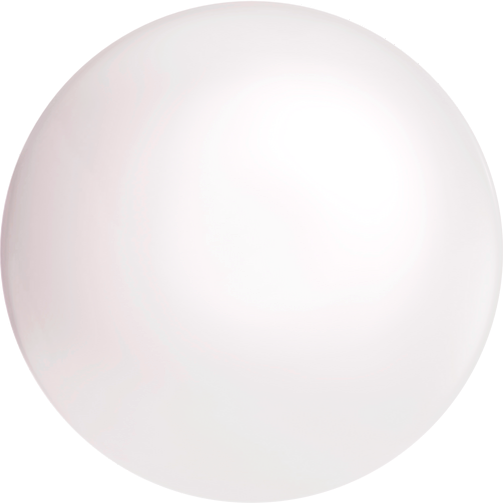 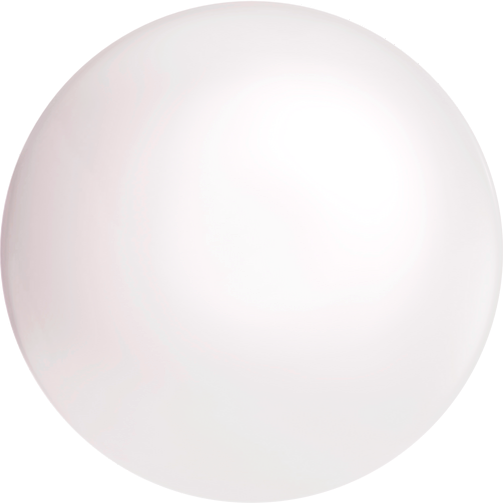 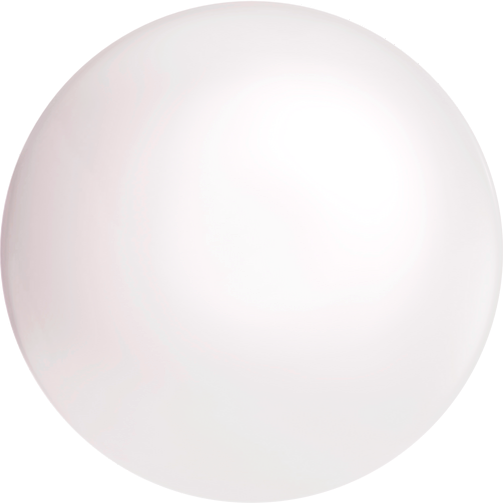 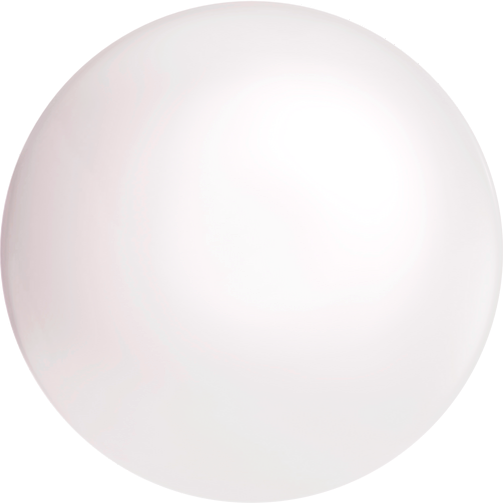 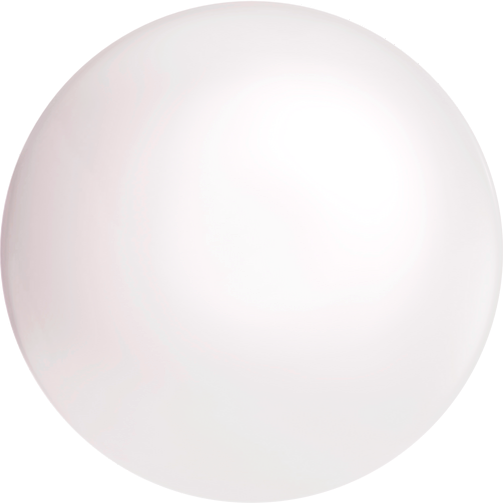 P
Z
L
E
U
Z
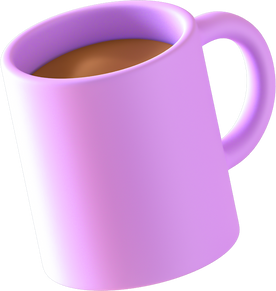 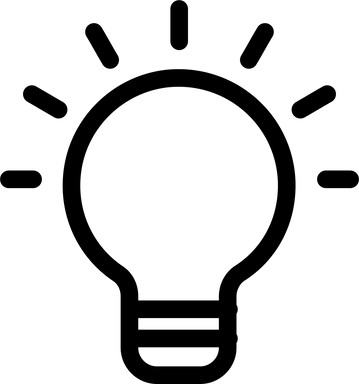 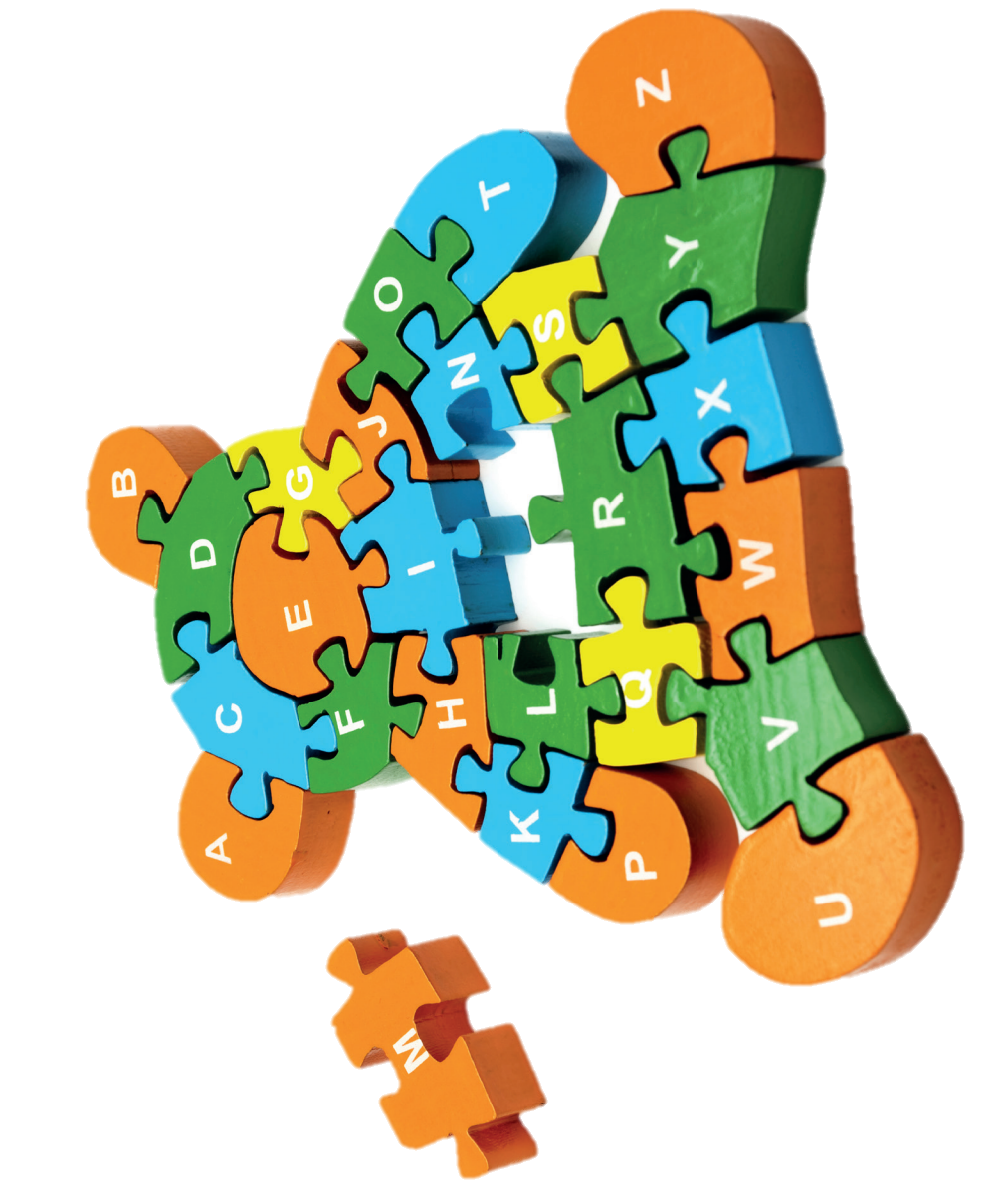 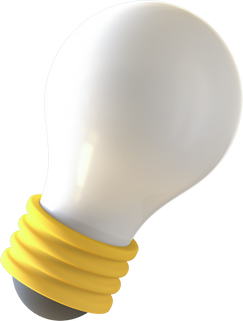 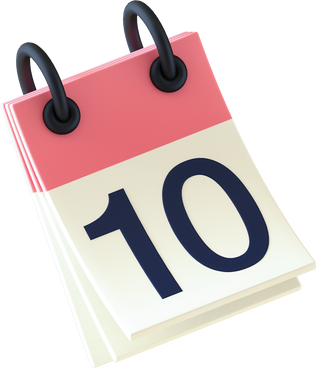 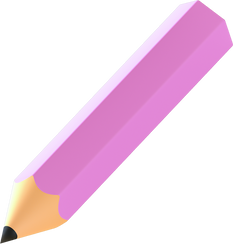 PUZZLE
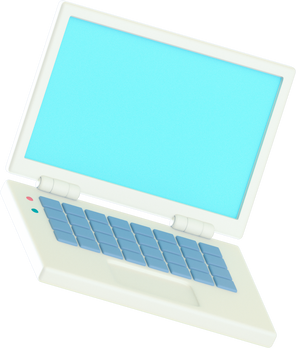 Click on the lightbulb to show the answer
The shadows
RULES
All students raise their fingers to choose the correct shadow.
The teacher invite 2 students to take turns to ask and answer each other.
Students get 1 point for each correct answer. 
The whole class repeats the question and answer.
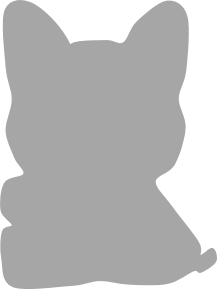 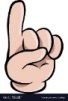 1
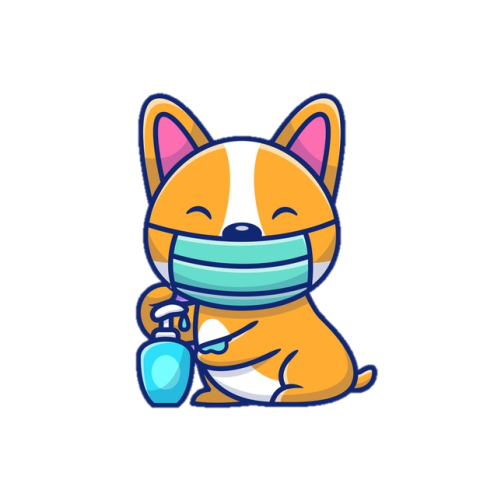 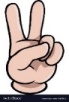 2
[Speaker Notes: Introduce the activity The Shadows
 Instruct Ss how to play]
Find the correct shadow.
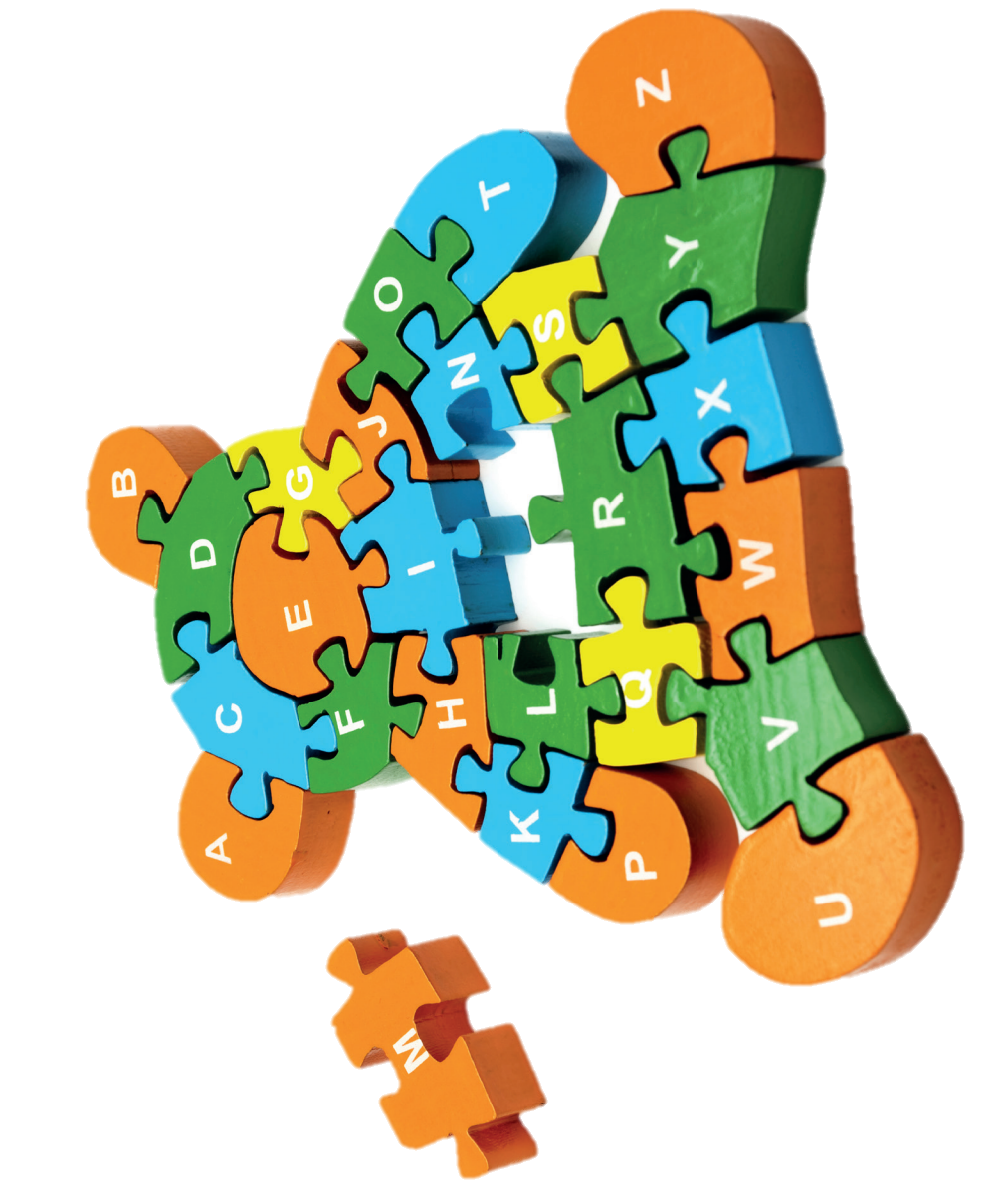 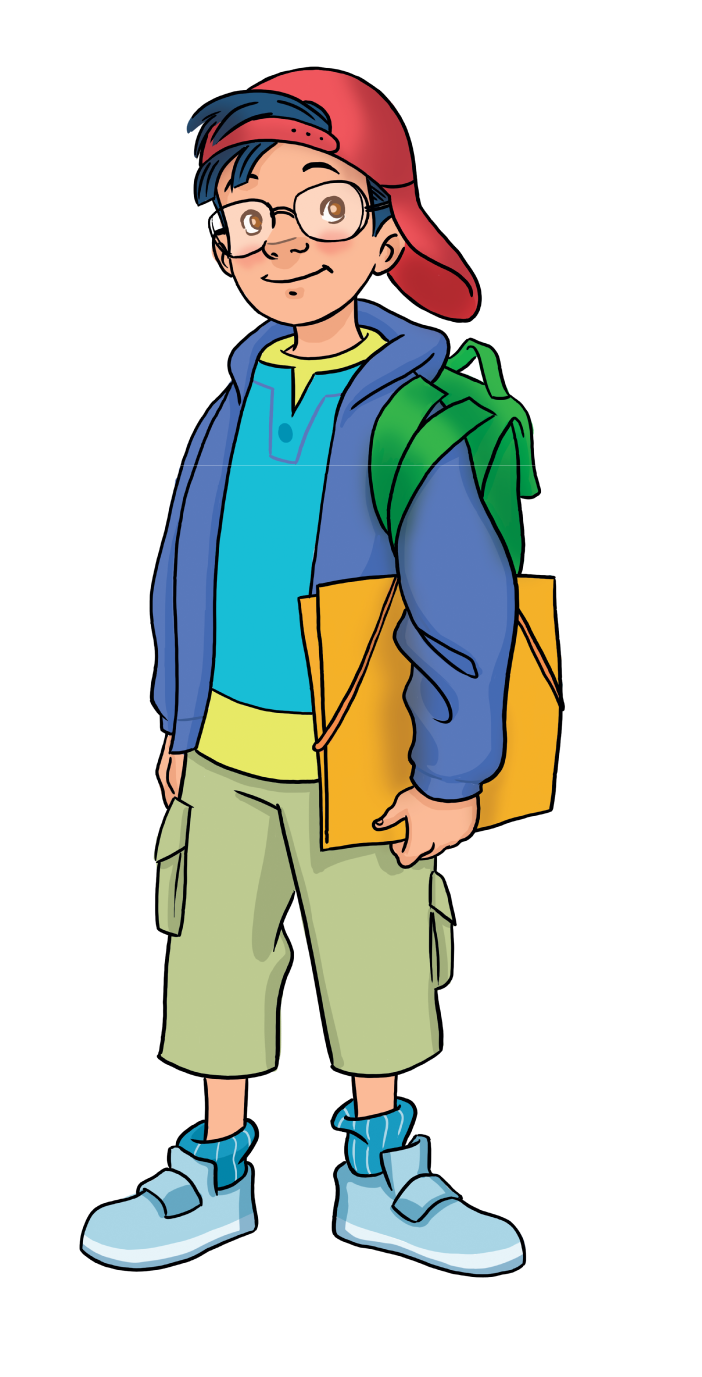 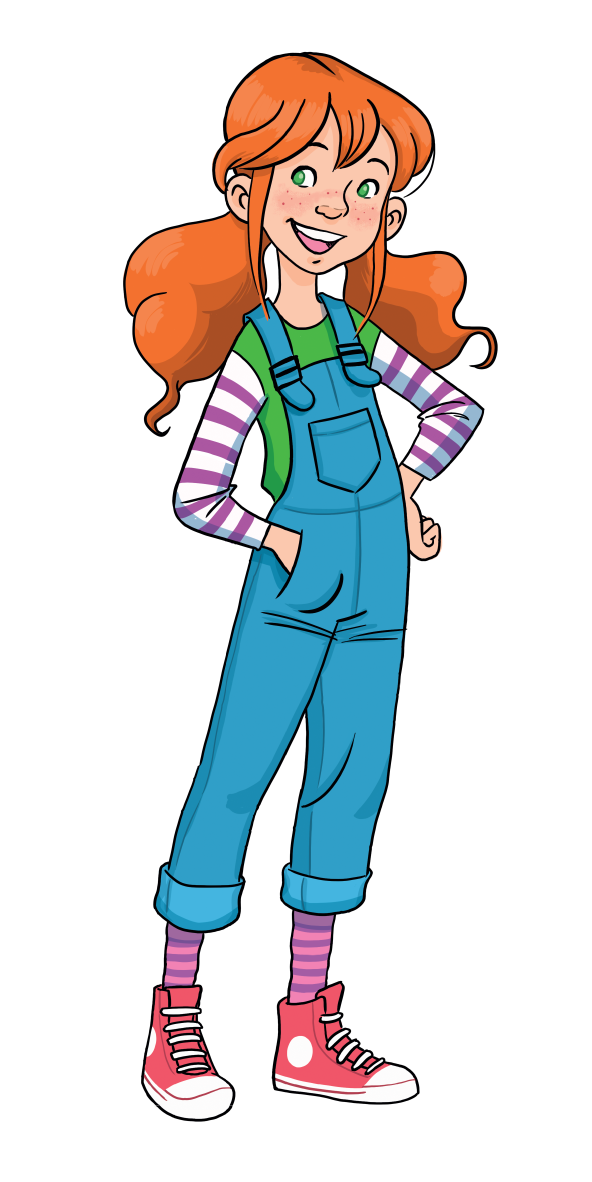 It’s a …
What’s this?
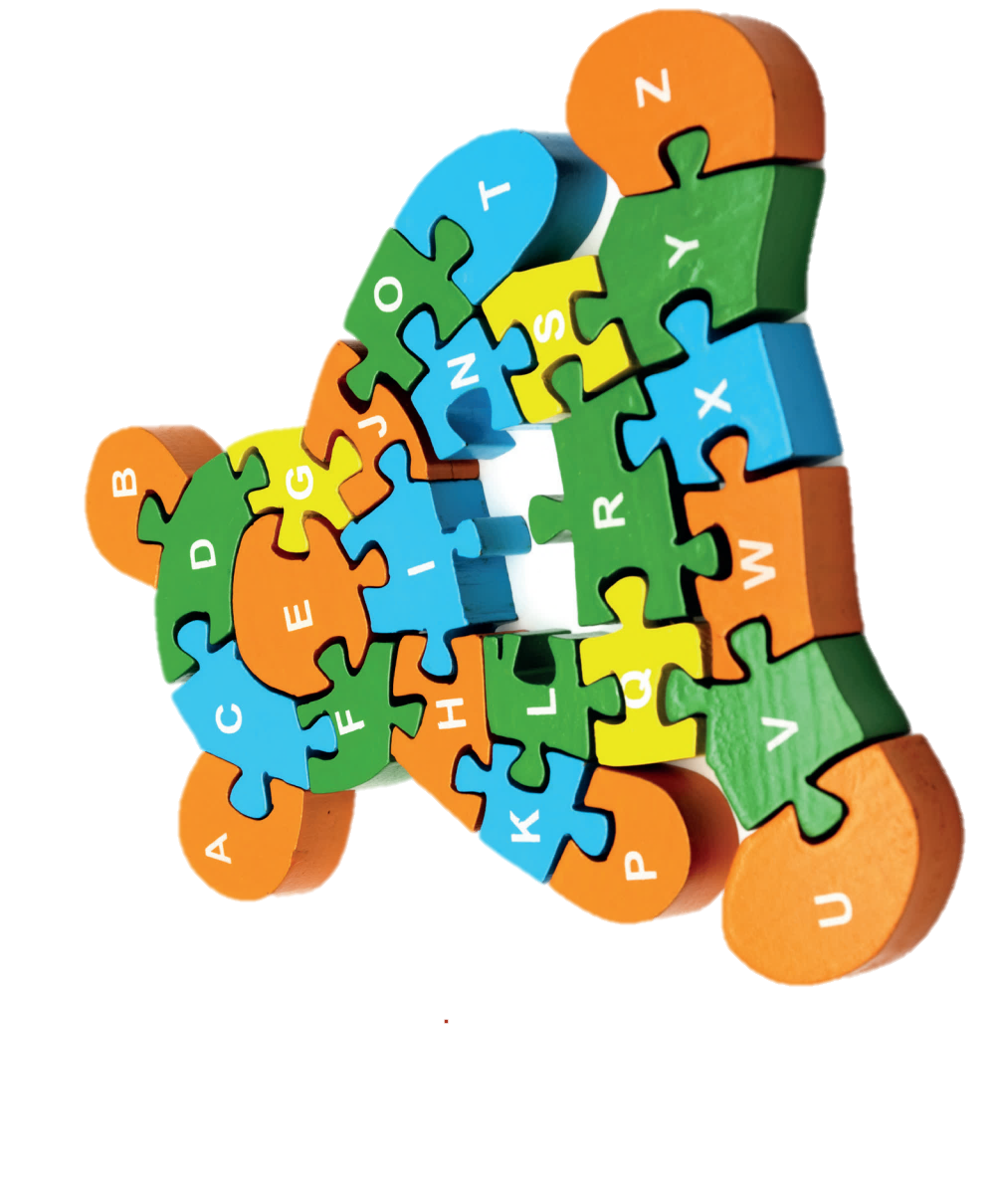 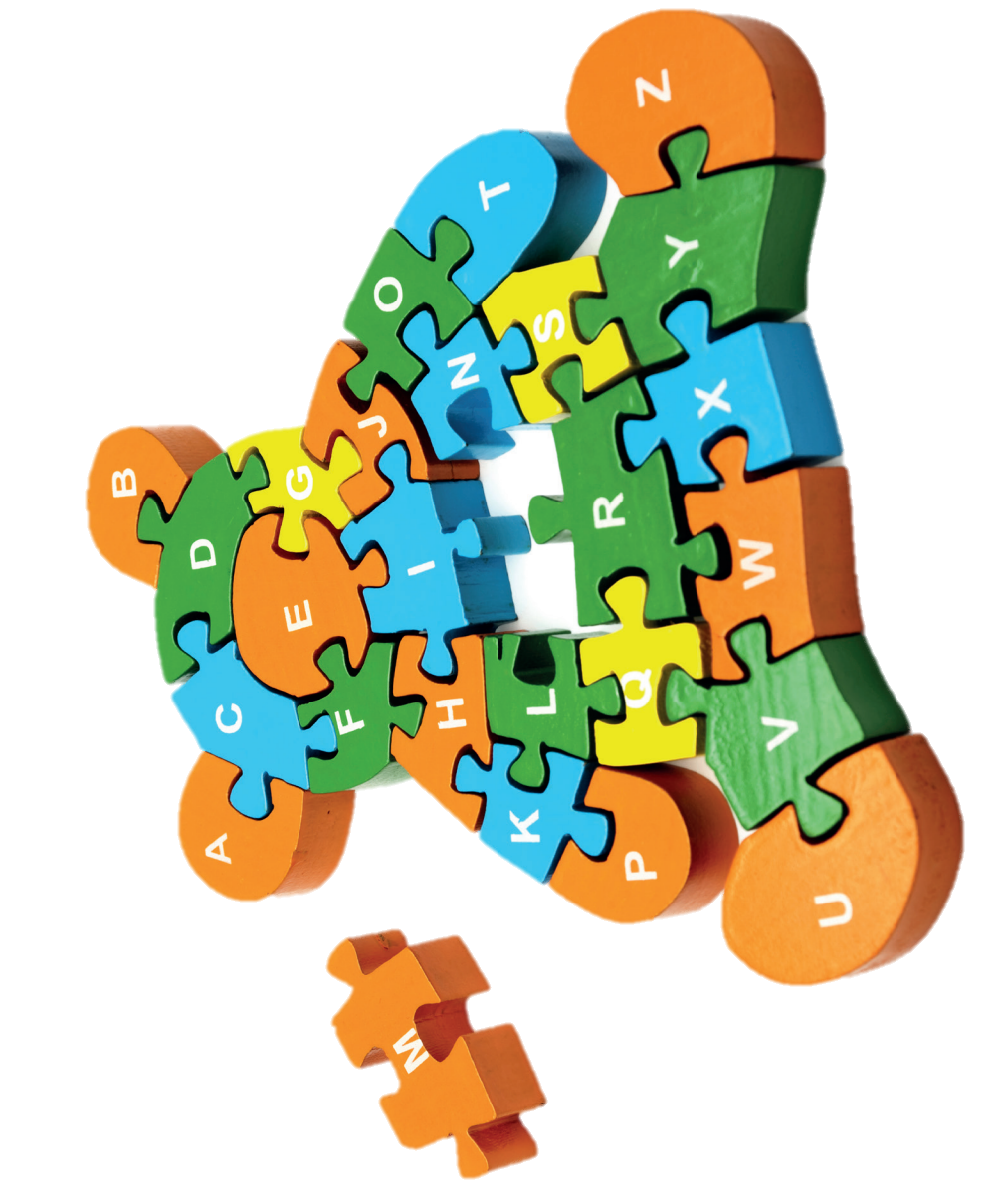 puzzle
2
1
Click on the picture to show the answer
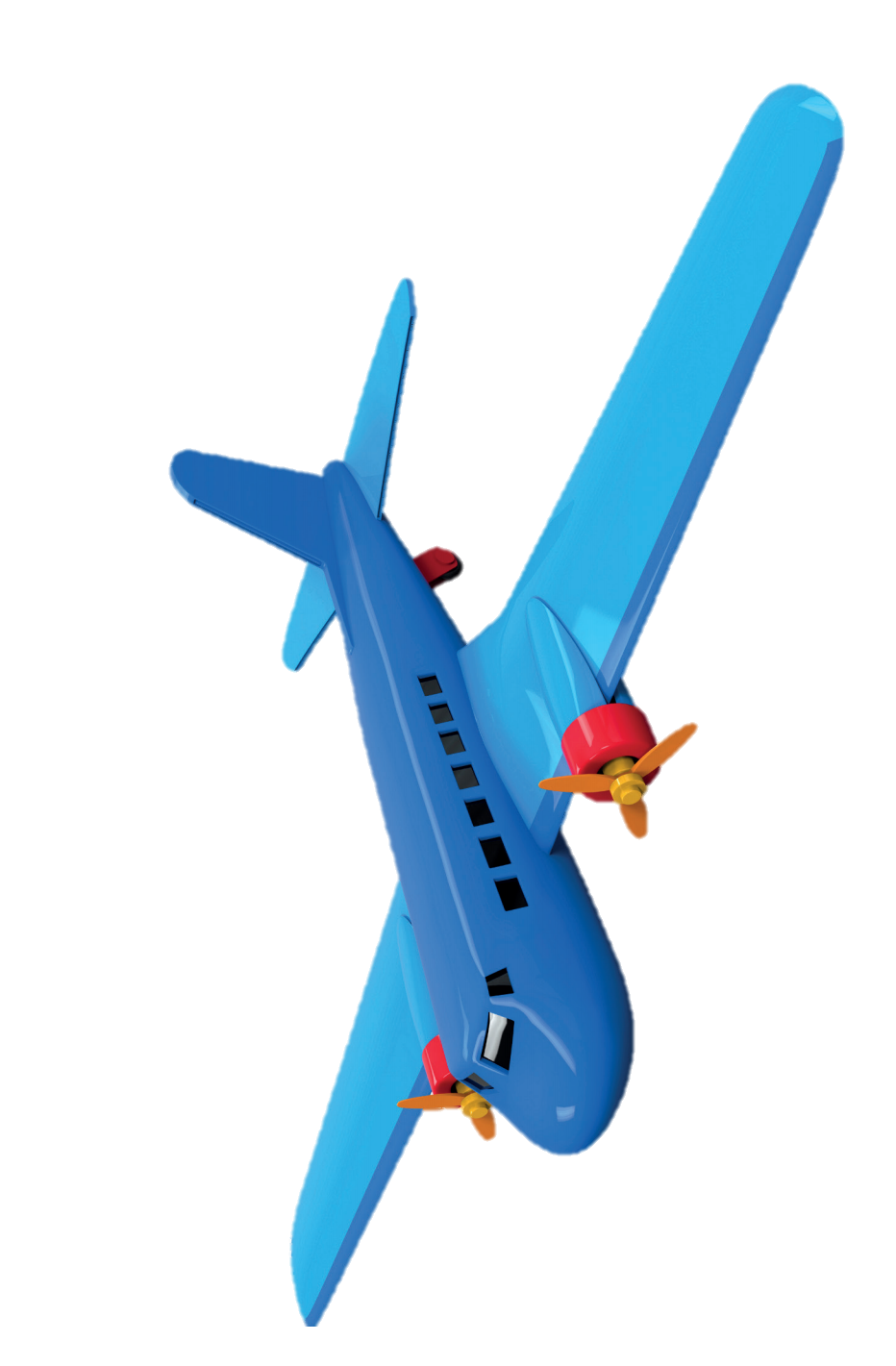 Find the correct shadow.
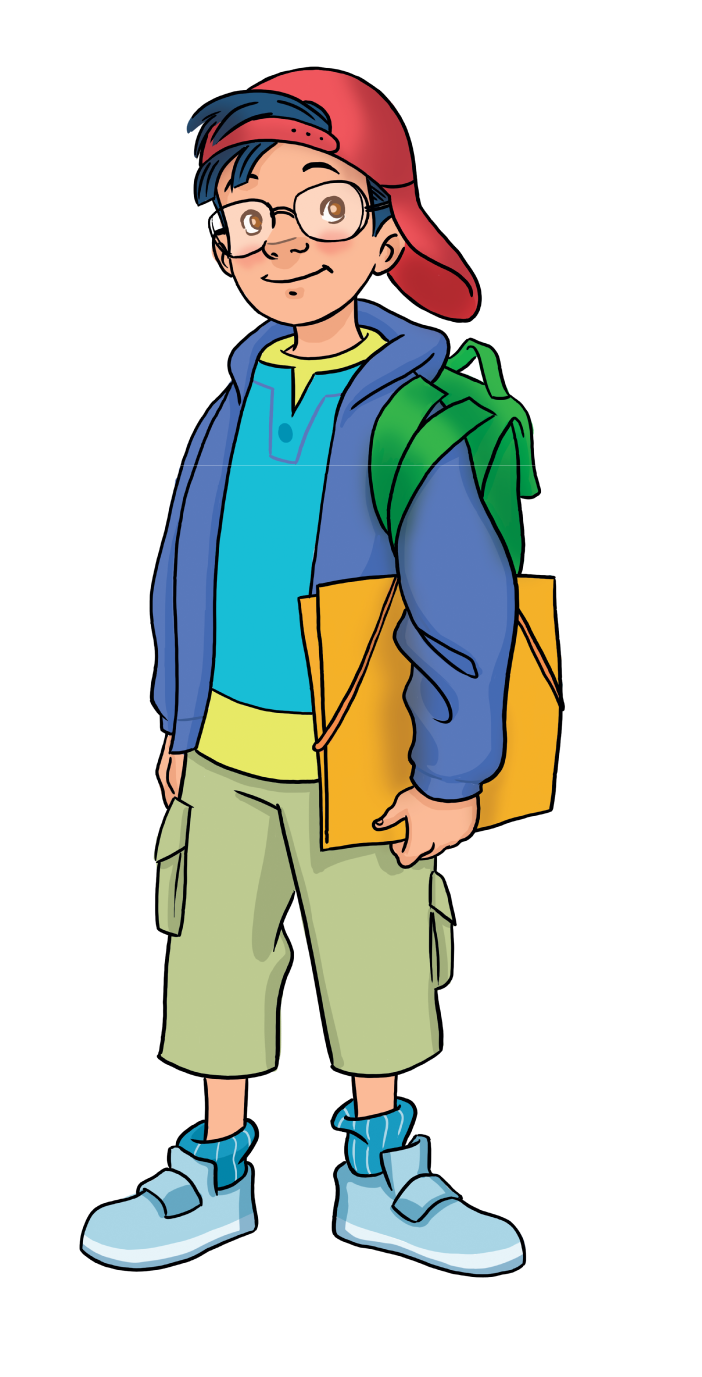 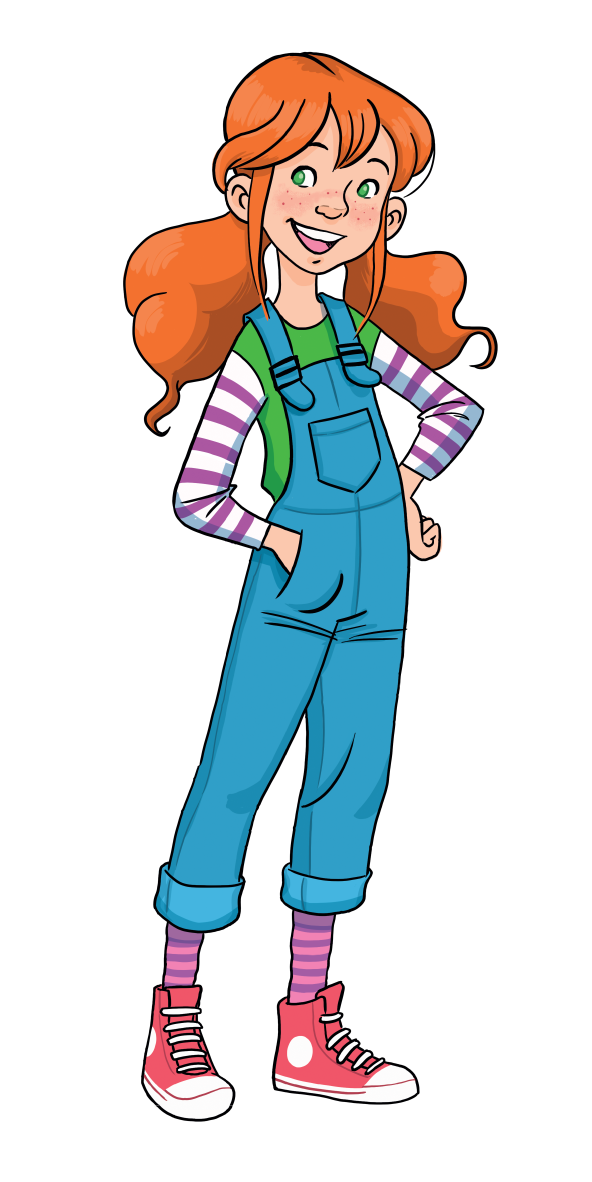 It’s a …
What’s this?
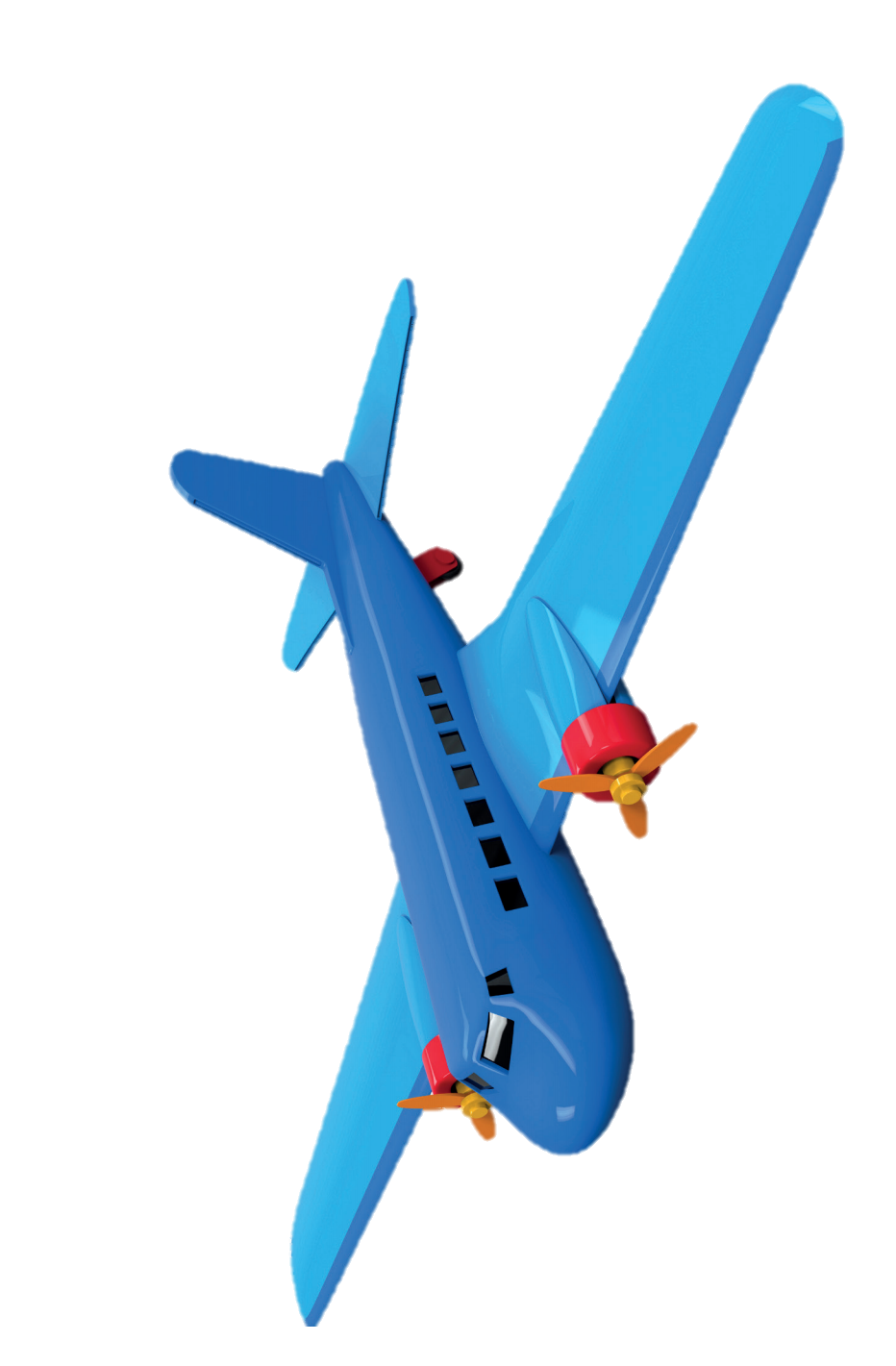 plane
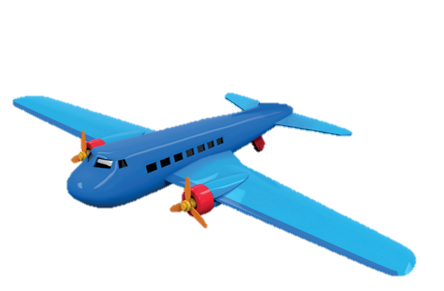 2
1
Click on the picture to show the answer
Find the correct shadow.
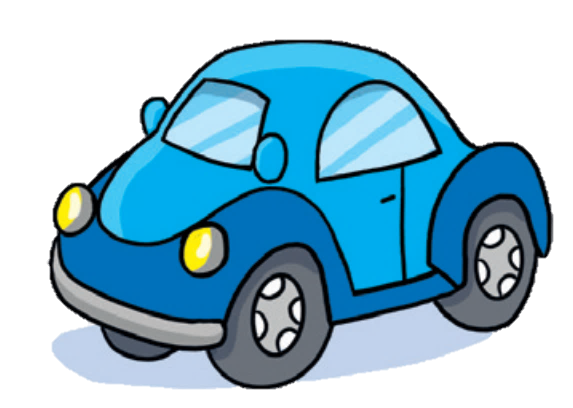 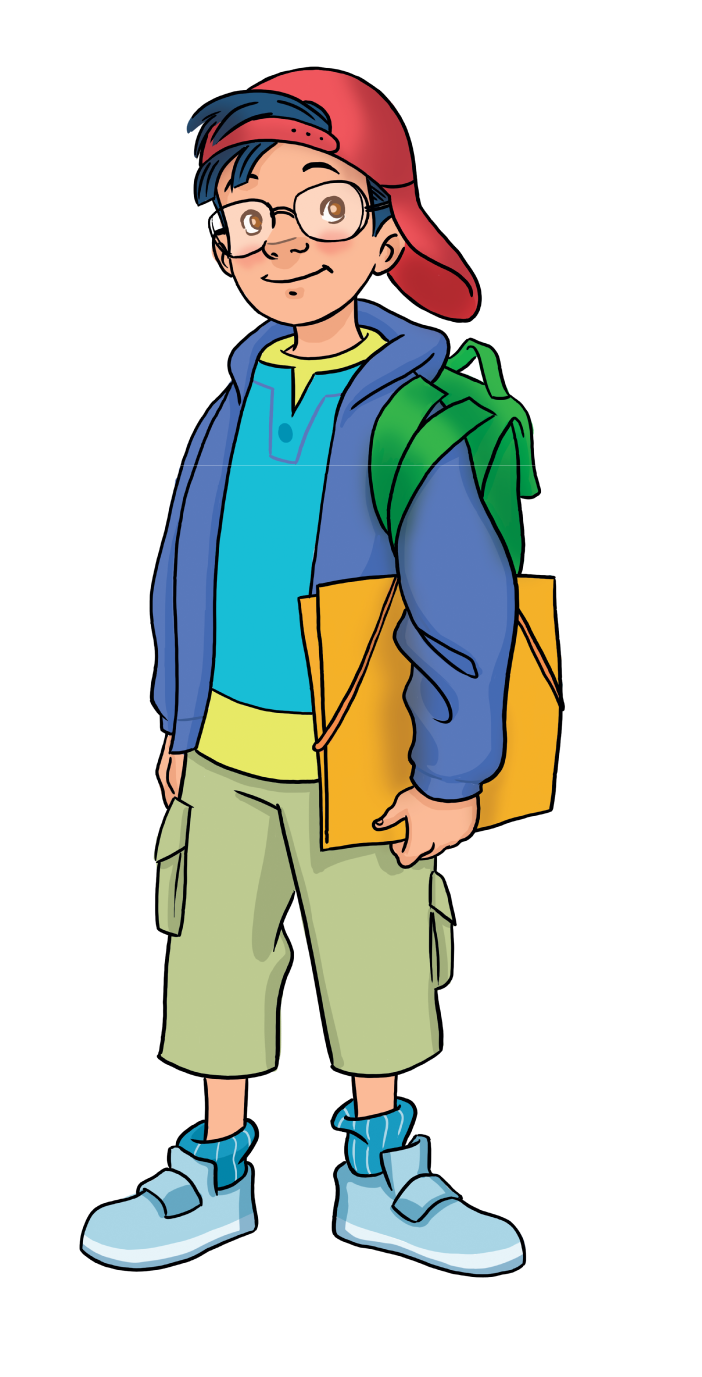 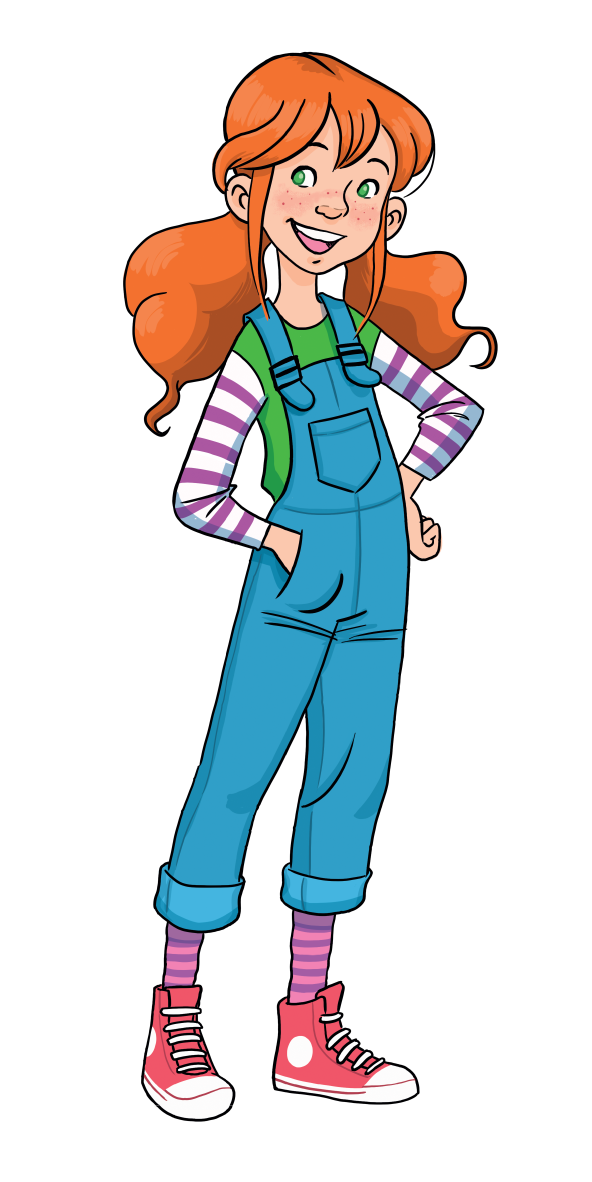 It’s a …
What’s this?
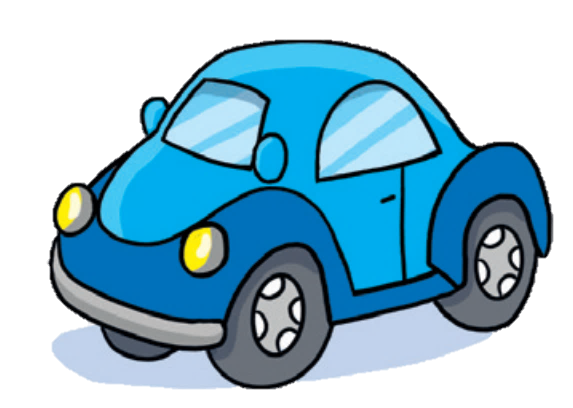 car
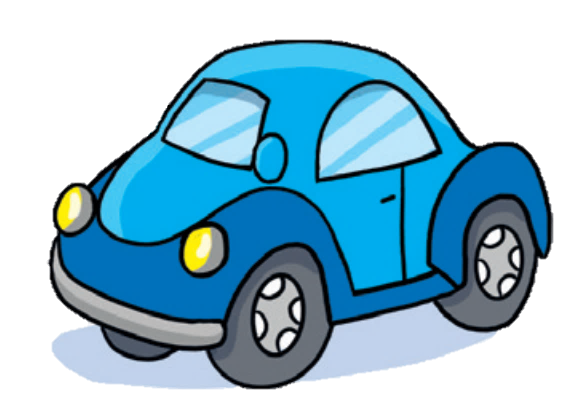 2
1
Click on the picture to show the answer
Find the correct shadow.
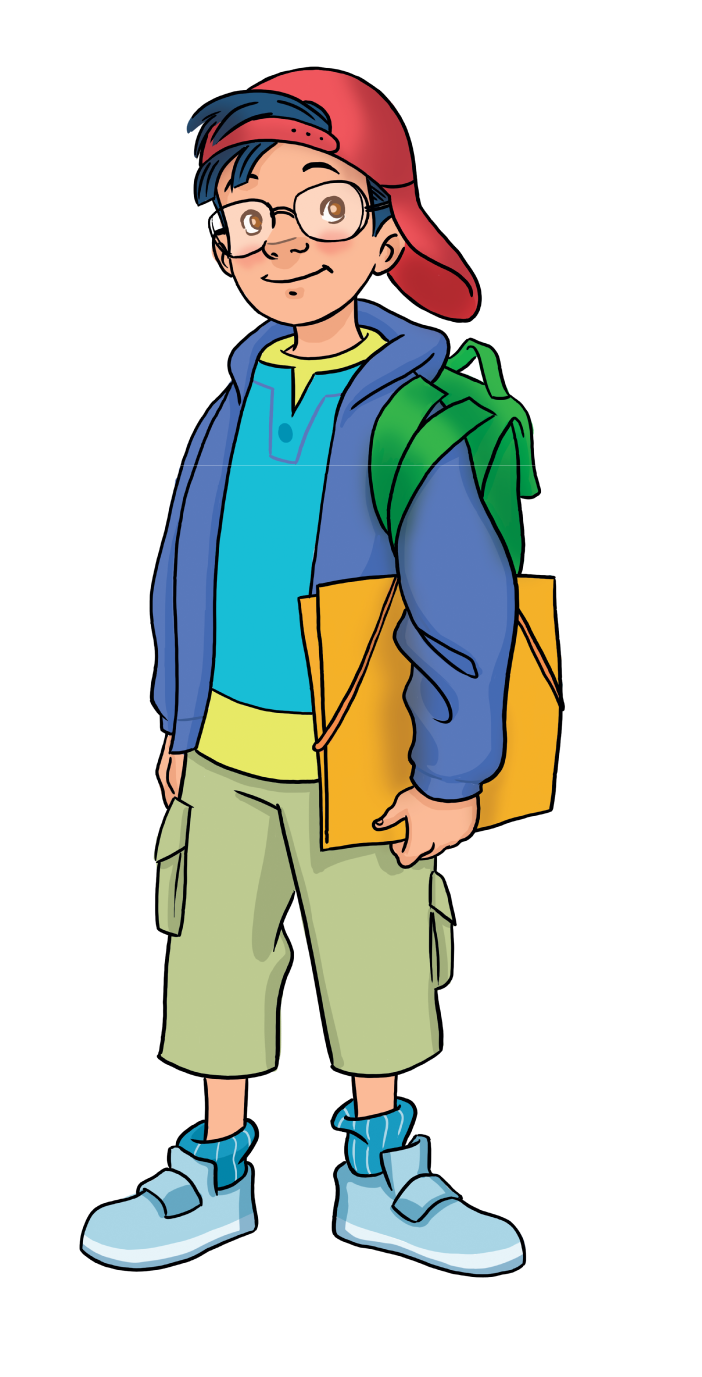 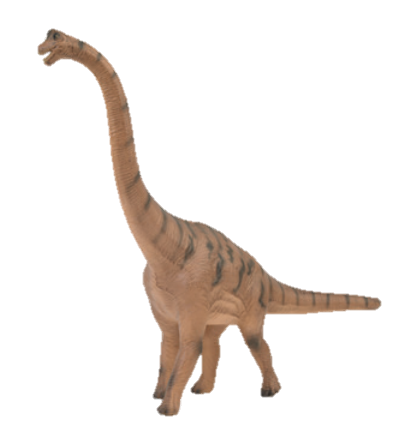 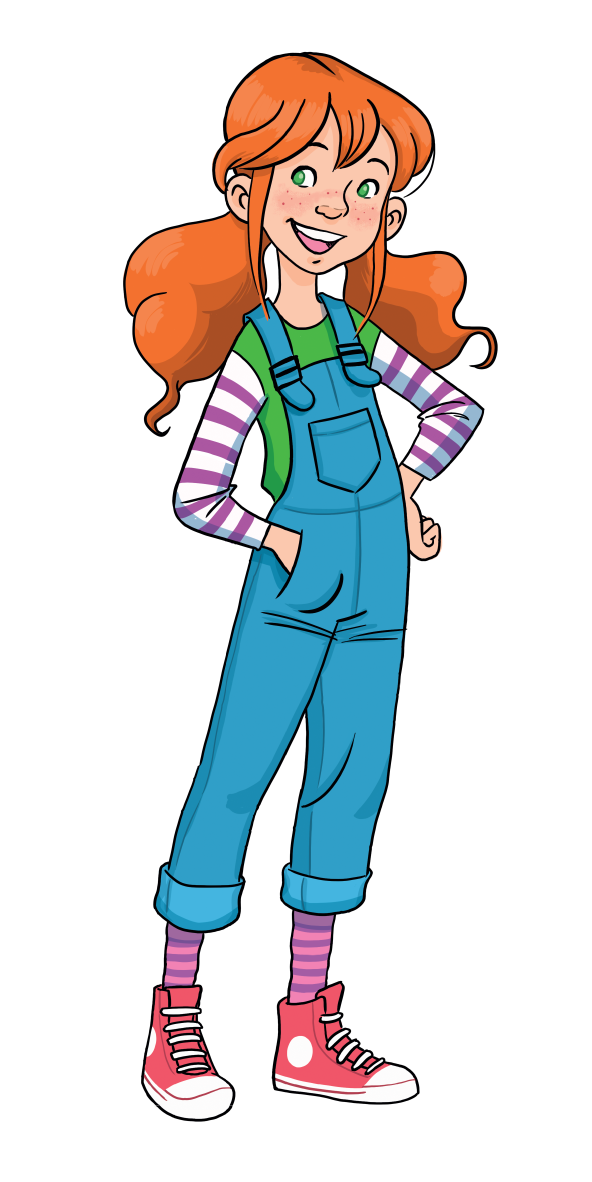 It’s a …
What’s this?
dinosaur
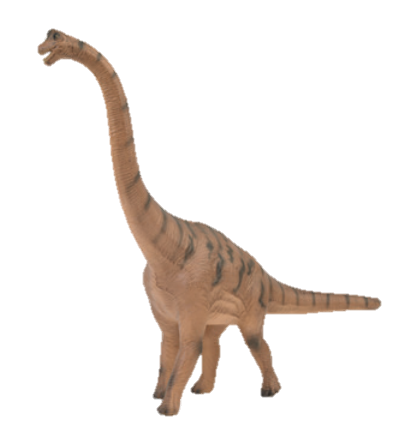 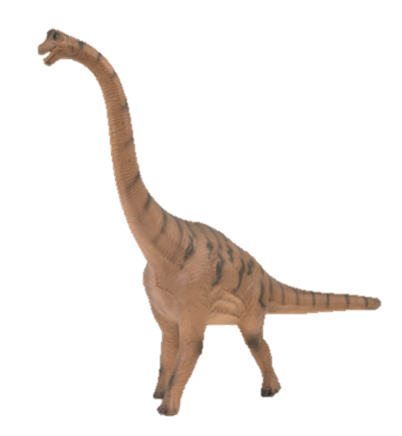 2
1
Click on the picture to show the answer
Find the correct shadow.
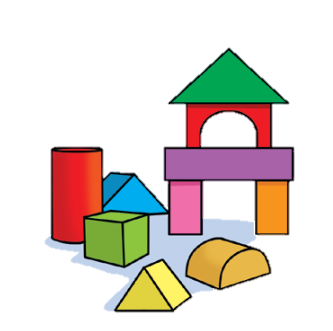 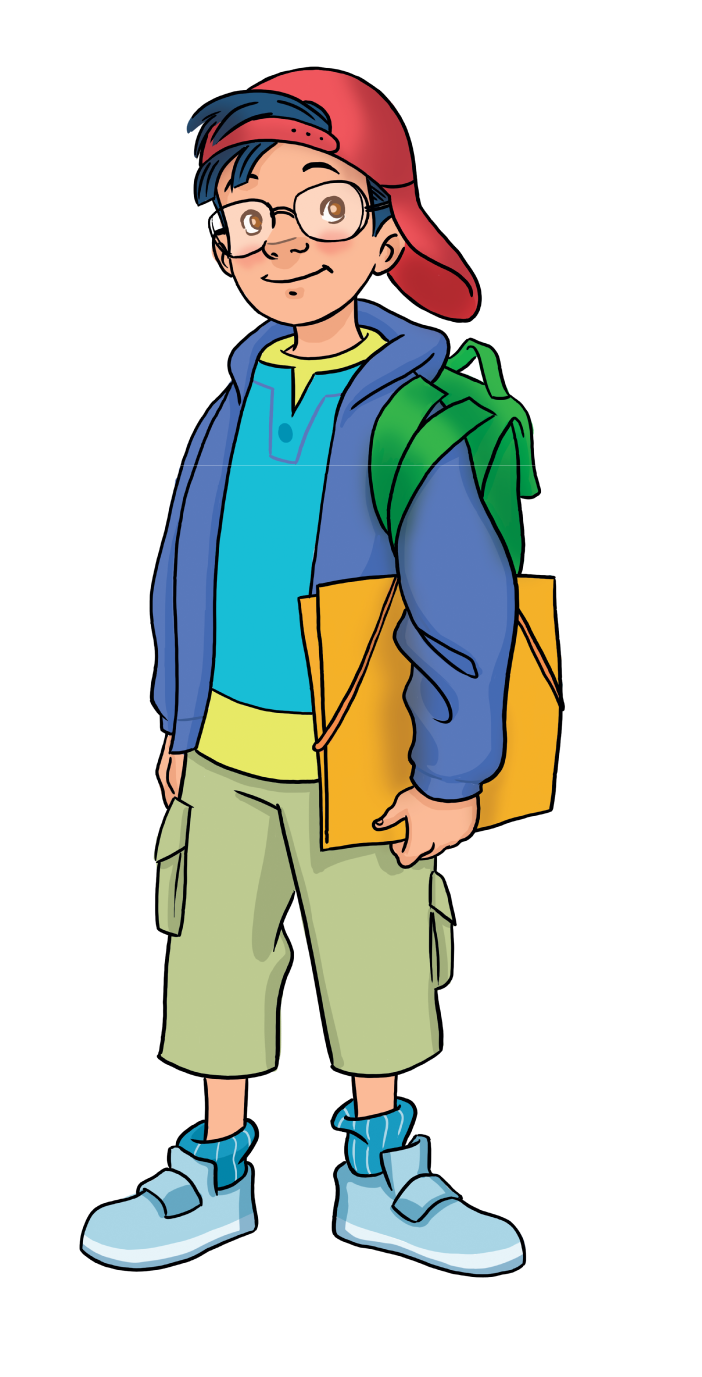 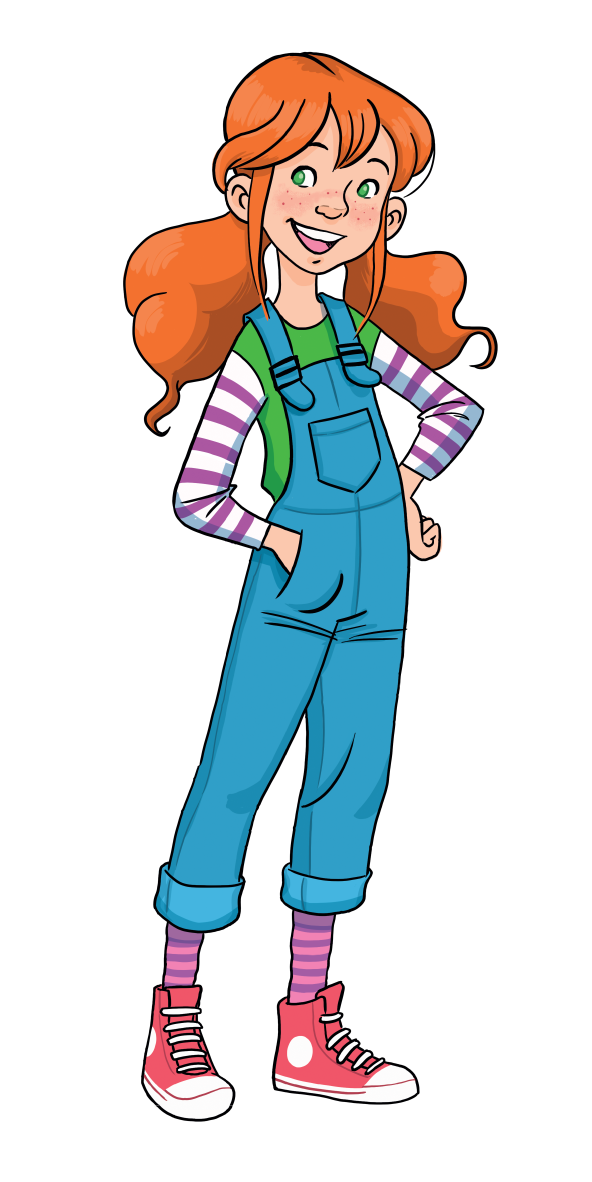 It’s a …
What’s this?
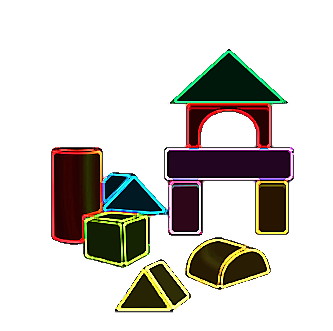 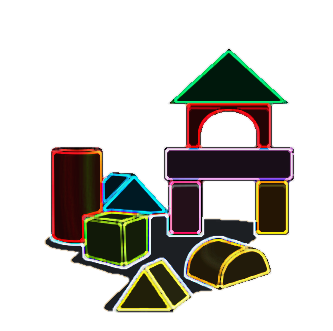 building set
2
1
Click on the picture to show the answer
Pupils’ Book (p.21)
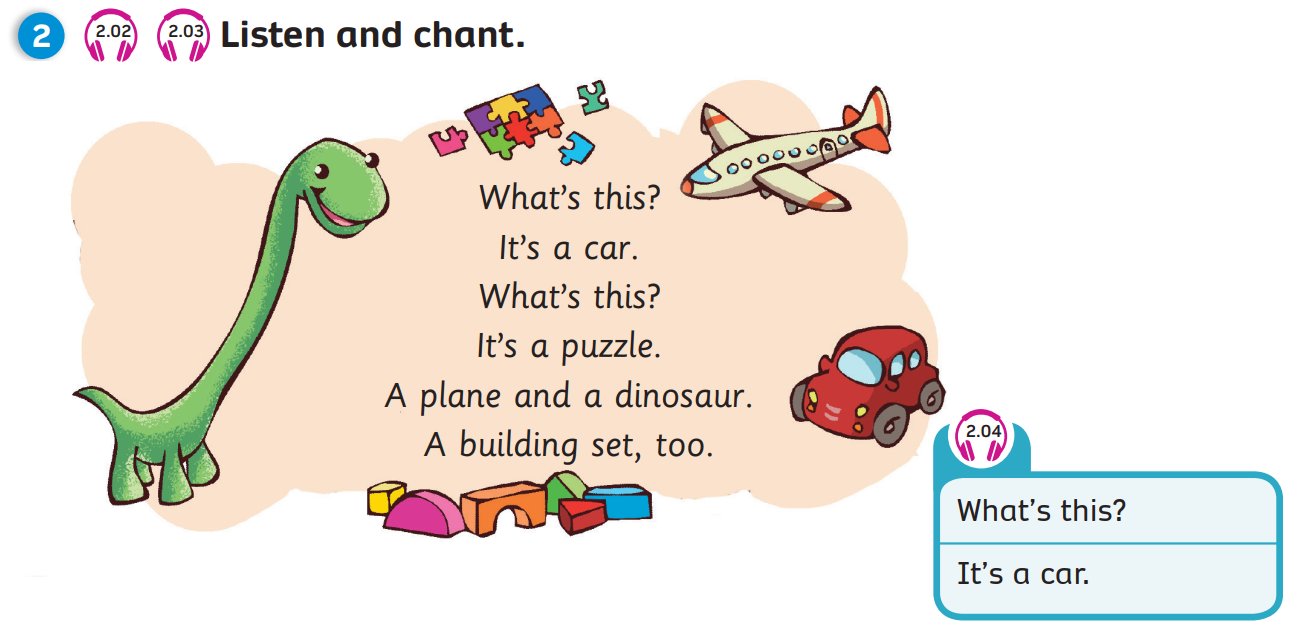 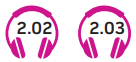 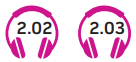 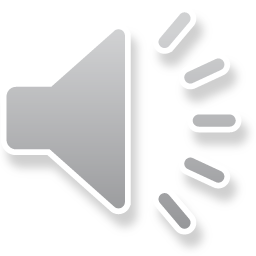 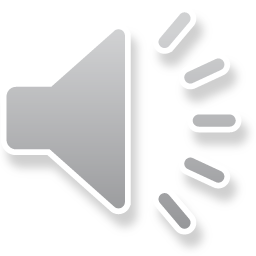 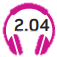 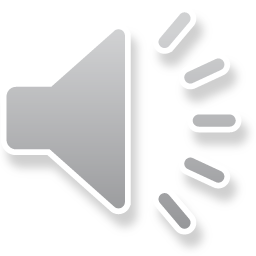 Click on the icons 2.02, 2.03, 2.04 to play the audios
[Speaker Notes: Play the chant, have Ss listen and whenever they hear a toy, they have to clap their hands
Play the chant again, pause at each sentence, ask Ss to read along with what they hear]
Pupils’ Book (p.21)
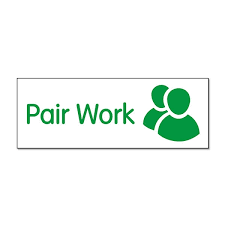 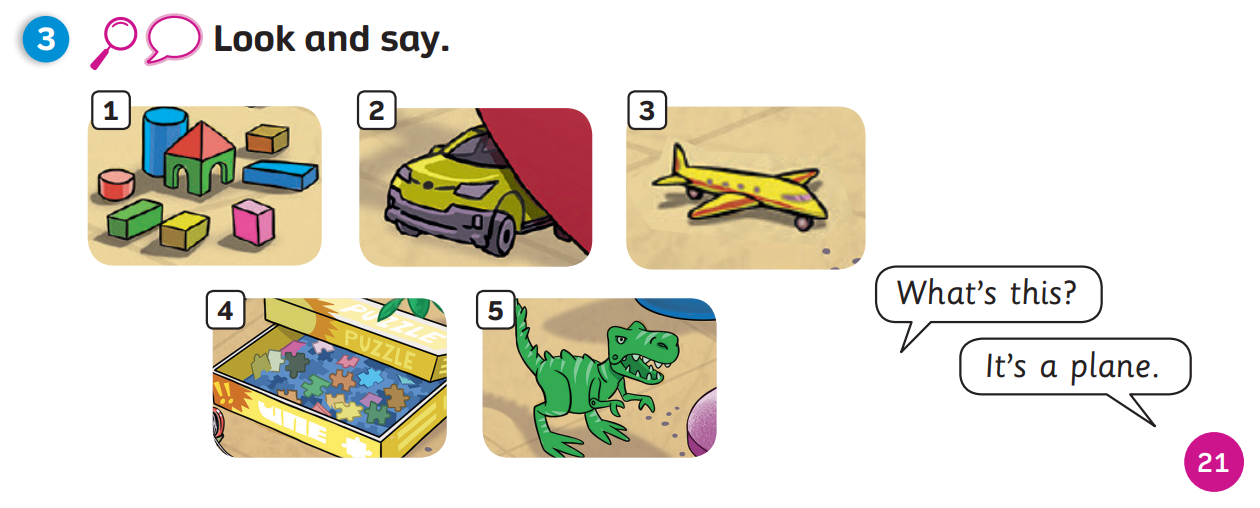 [Speaker Notes: Ss work in pairs
Point at each pictures
Ask and answer each other]
Activity Book (p.21)
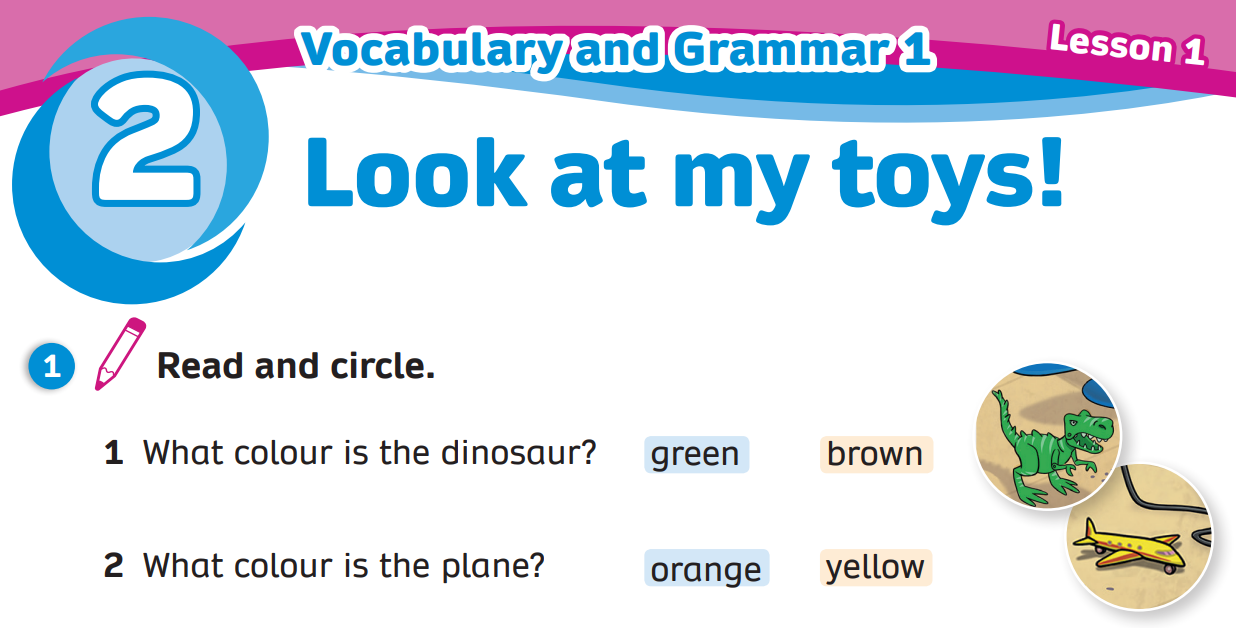 Circle
Click on “Circle” to show the answers
Activity Book (p.21)
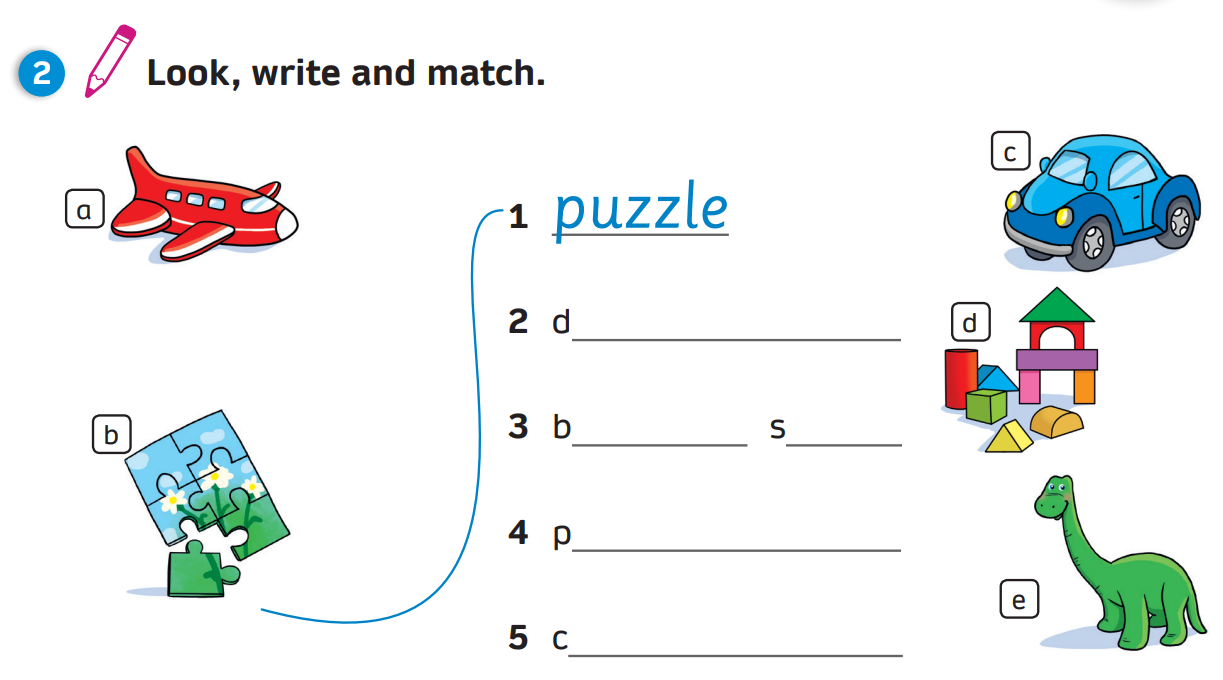 Write
Match
inosaur
uilding      et
lane
ar
Click on “Write, Match” to show the answers
Activity Book (p.21)
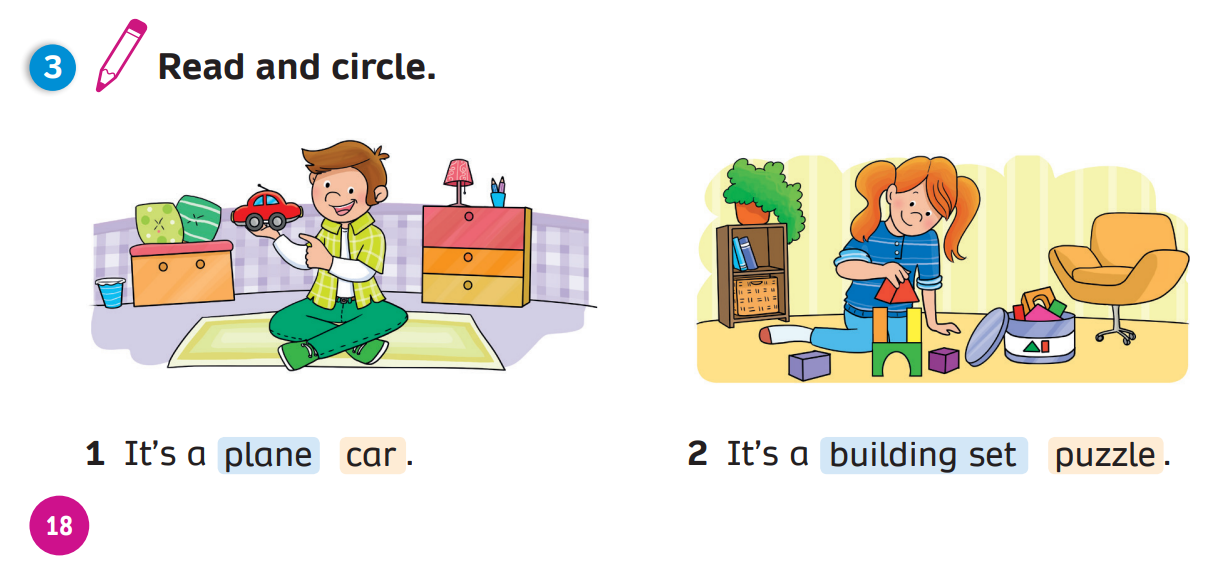 Circle
Click on “Circle” to show the answers
PRODUCTION
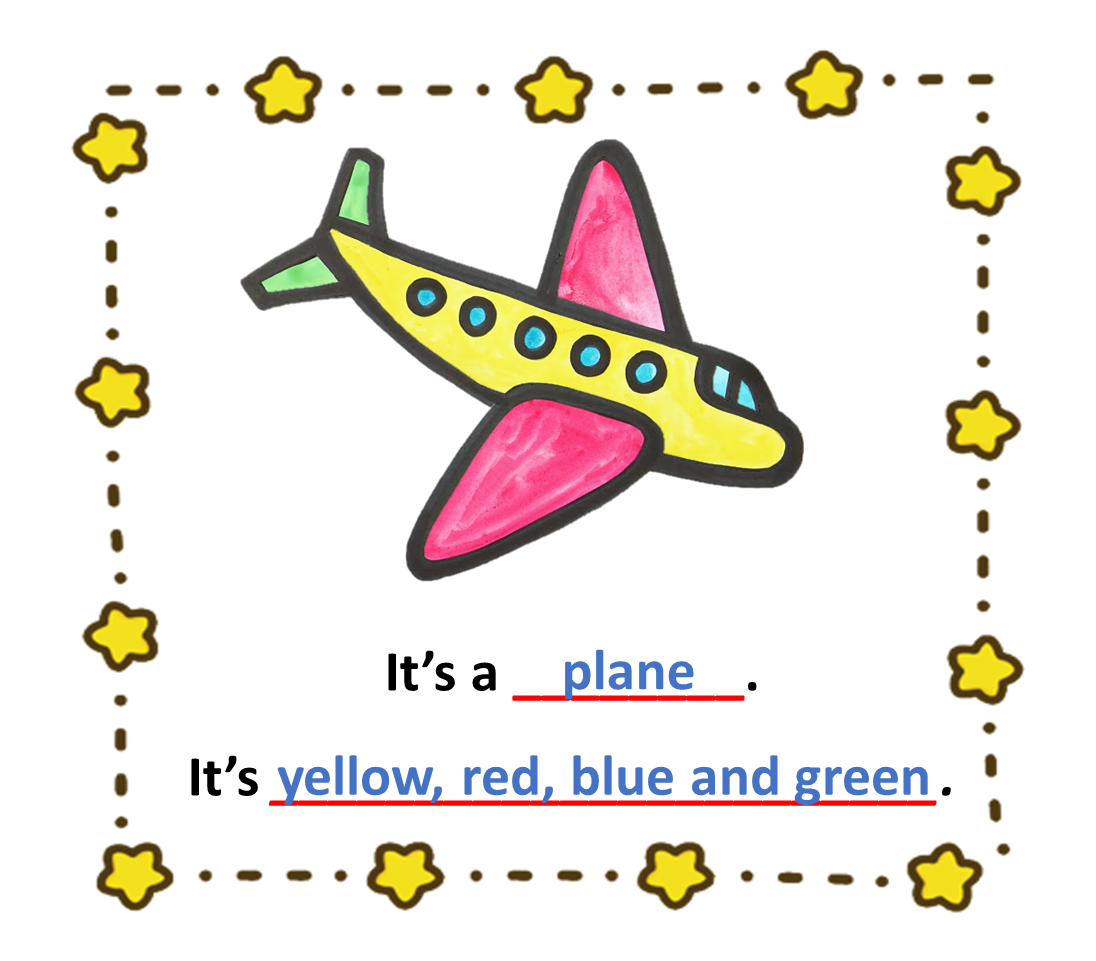 Show your drawing in the last lesson.
Move around the class. Talk with 3-5 friends about the toy.
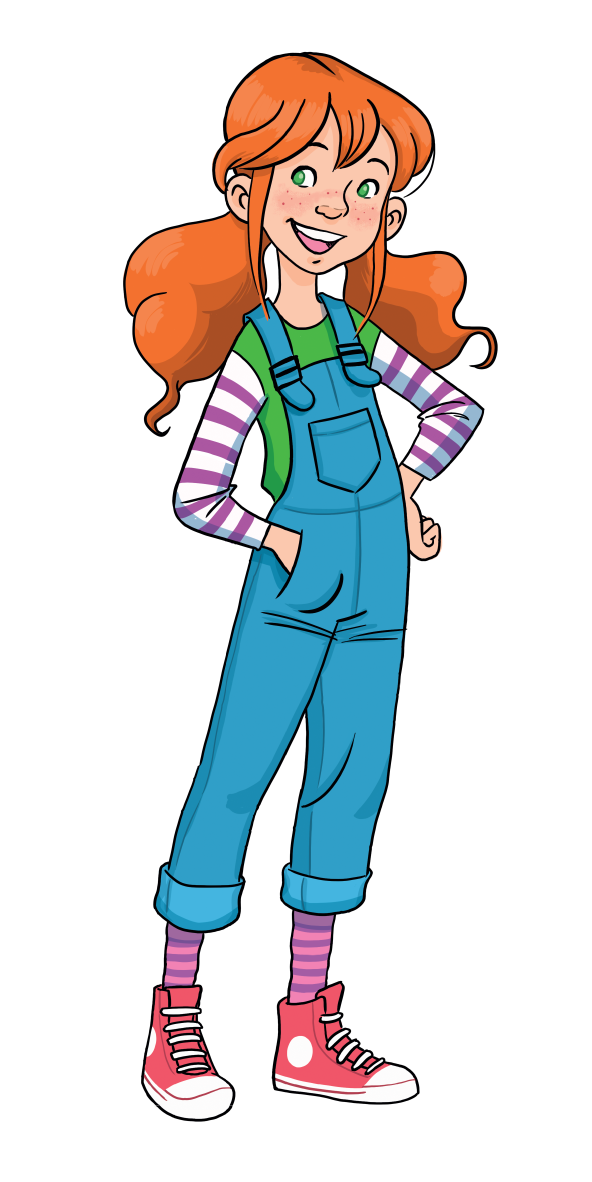 [Speaker Notes: Have Ss take out the drawing they have made in previous lesson
Instruct Ss to move around the class and talk with 3 to 5 friends about it using the given structures in the next slide]
PRODUCTION: Example
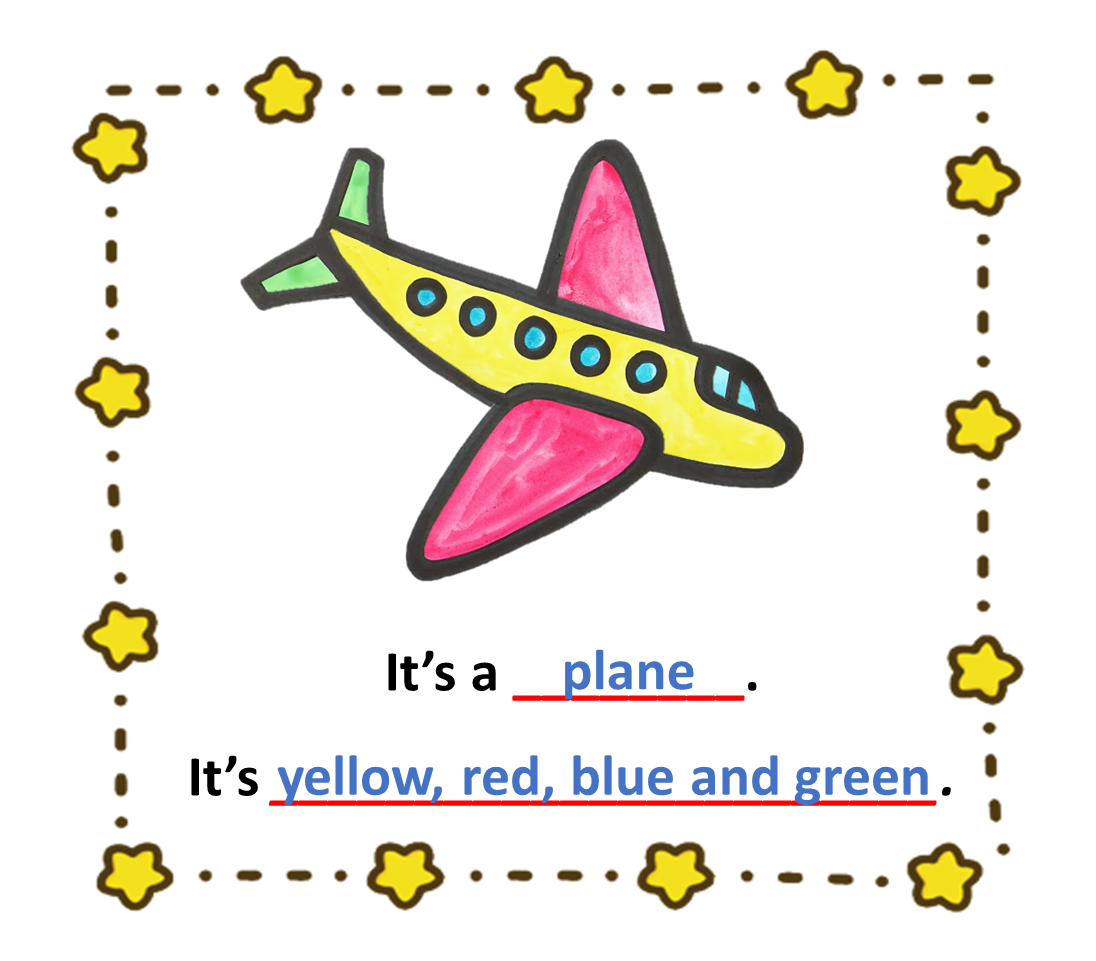 1
2
What’s this?
It’s a plane.
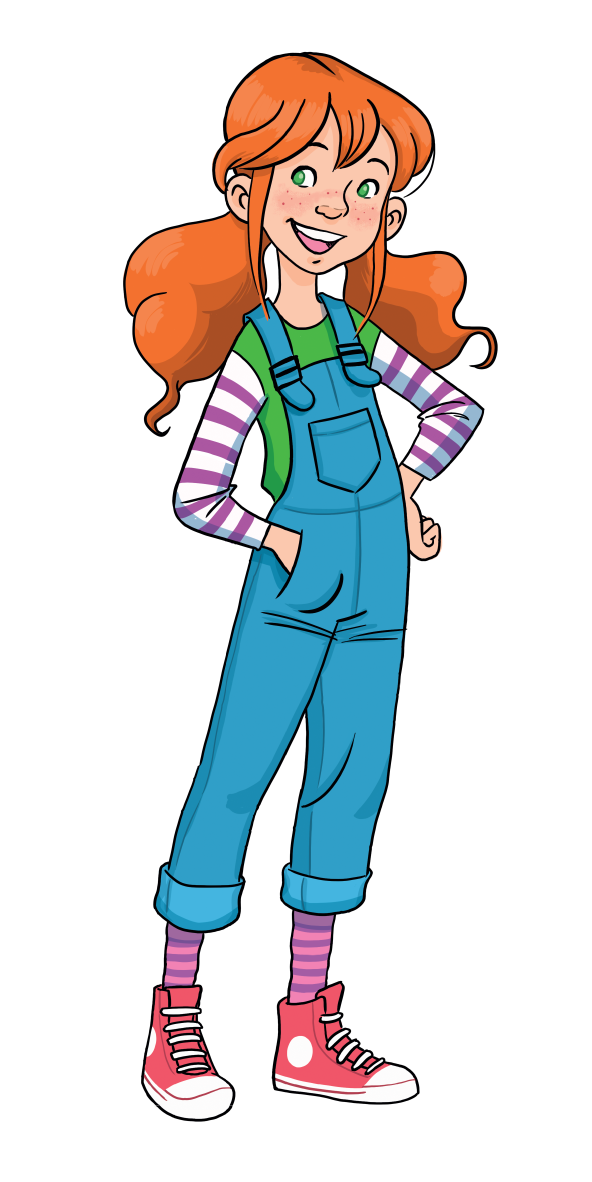 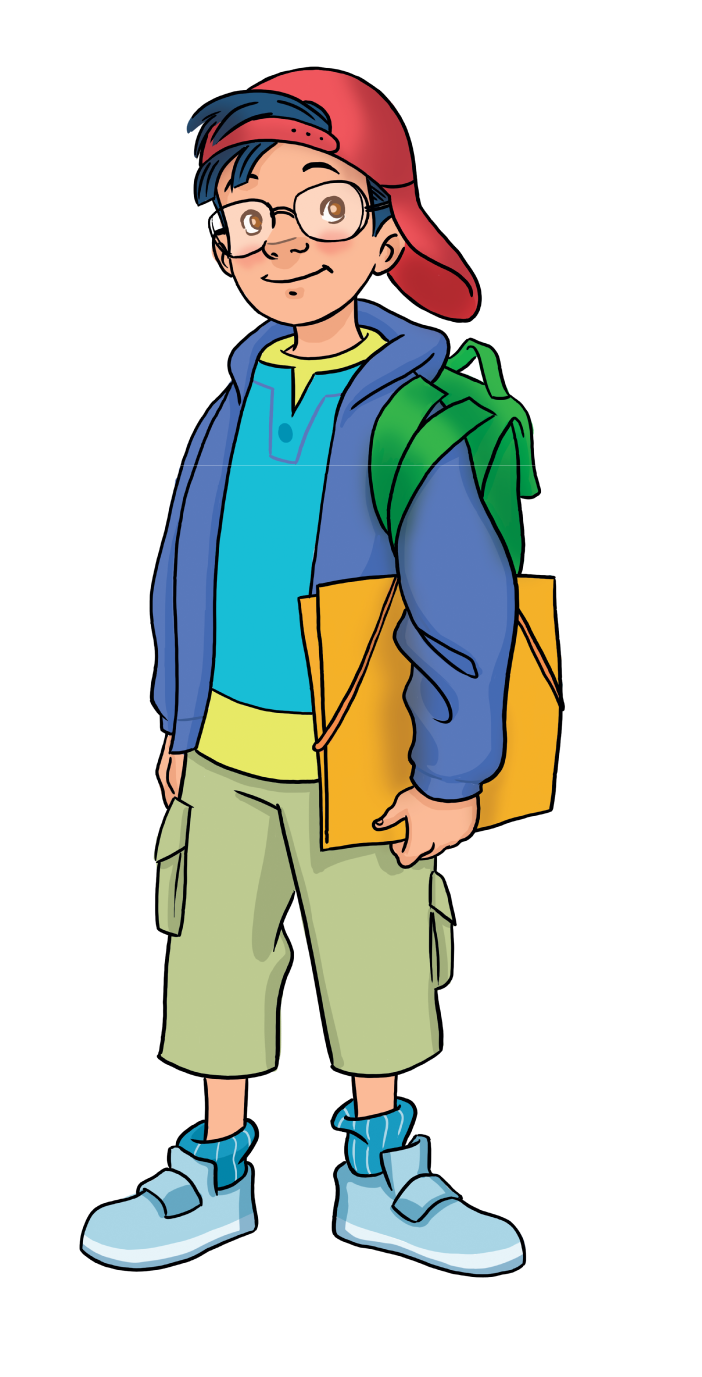 4
It’s yellow, red, blue and green..
3
What colour is it?
[Speaker Notes: Draw Ss’ attention to the 2 questions they have to ask their friends about the drawing
Model by inviting 1 student to come to the front and have the conversation with the teacher]
WRAP-UP
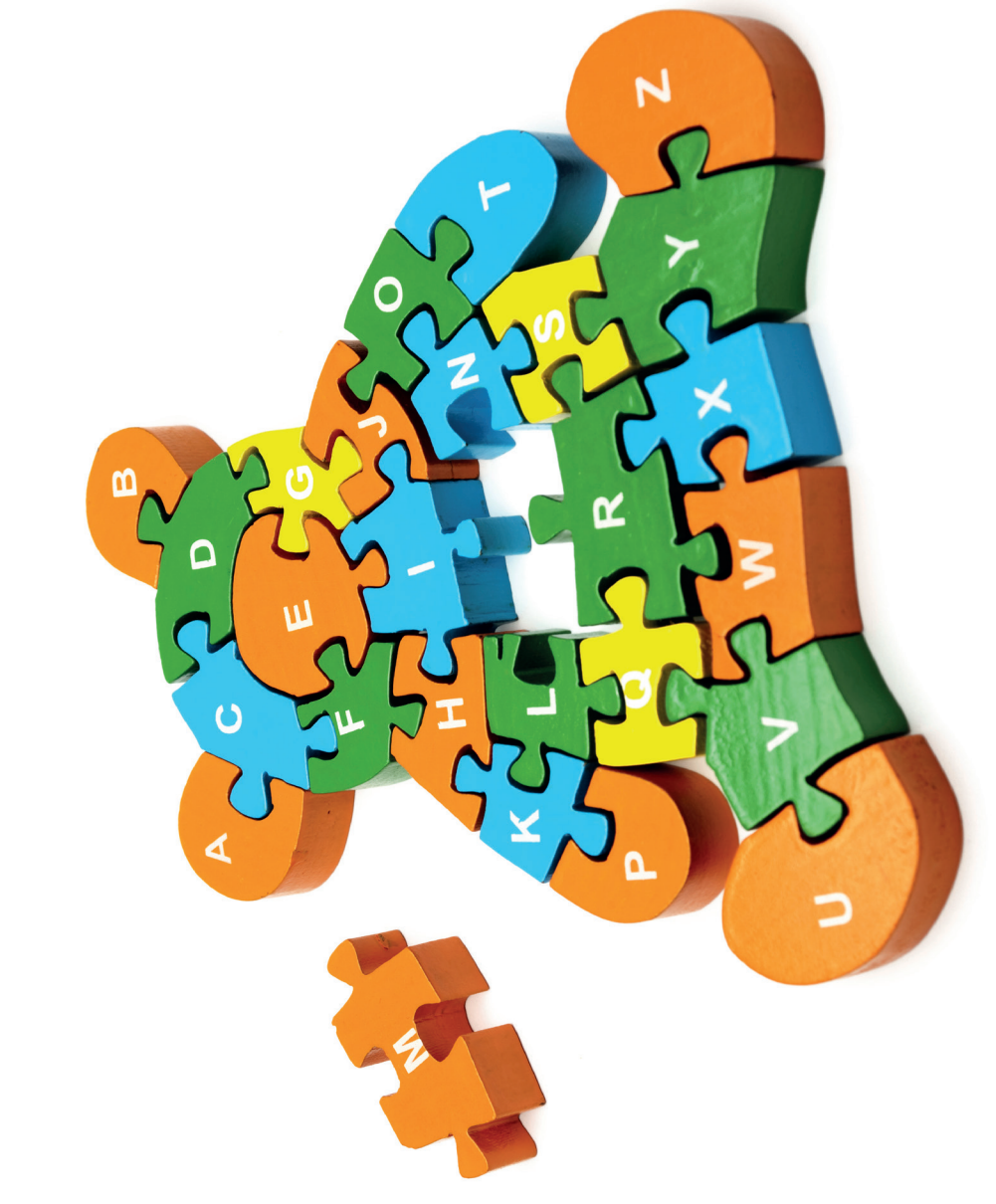 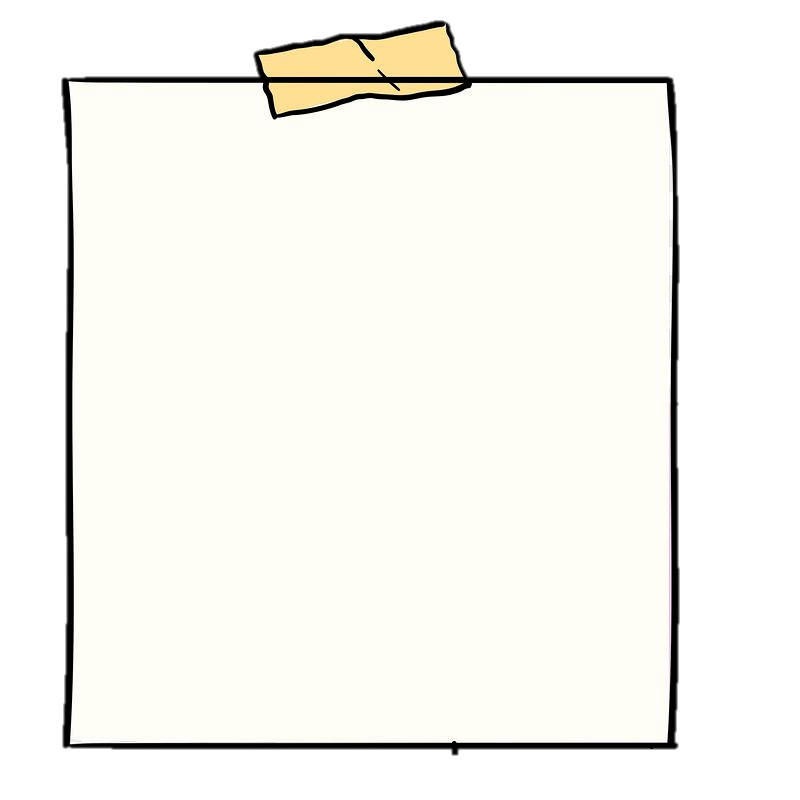 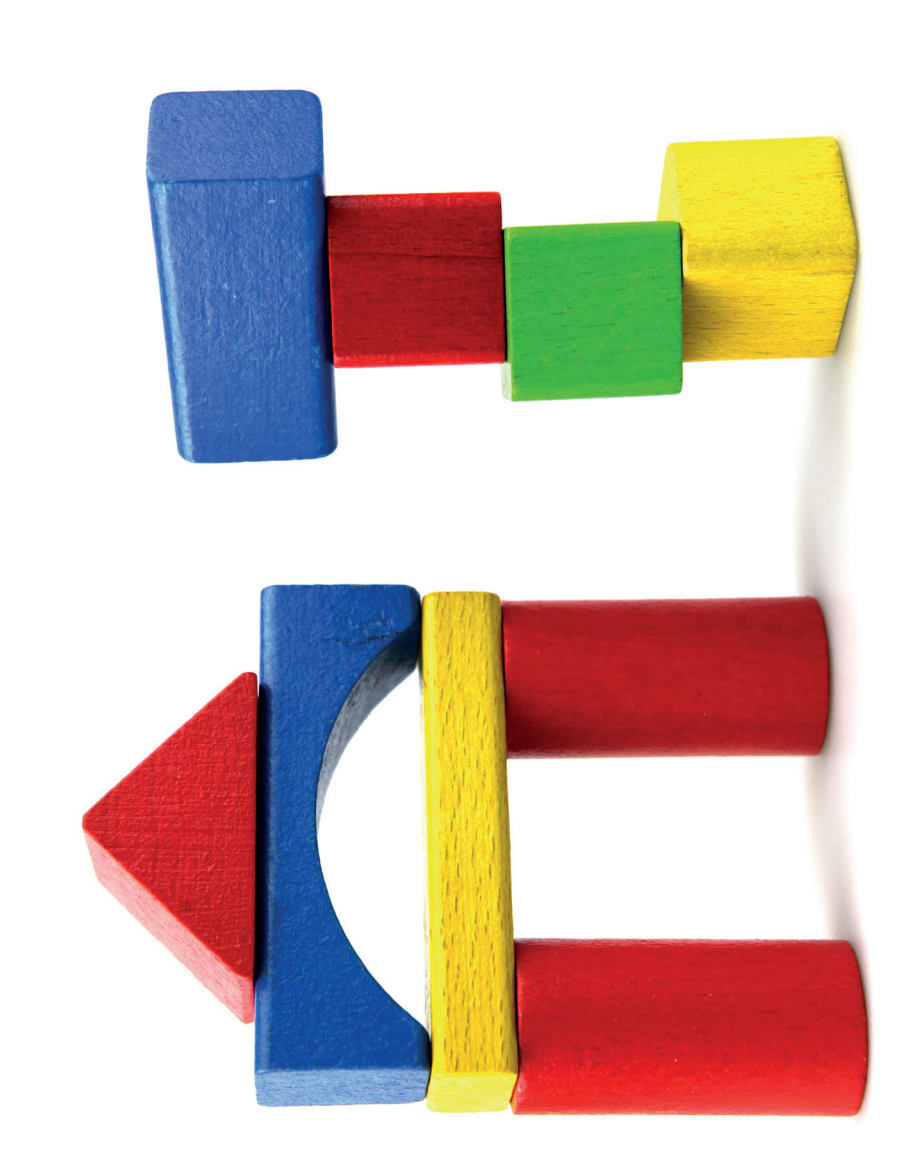 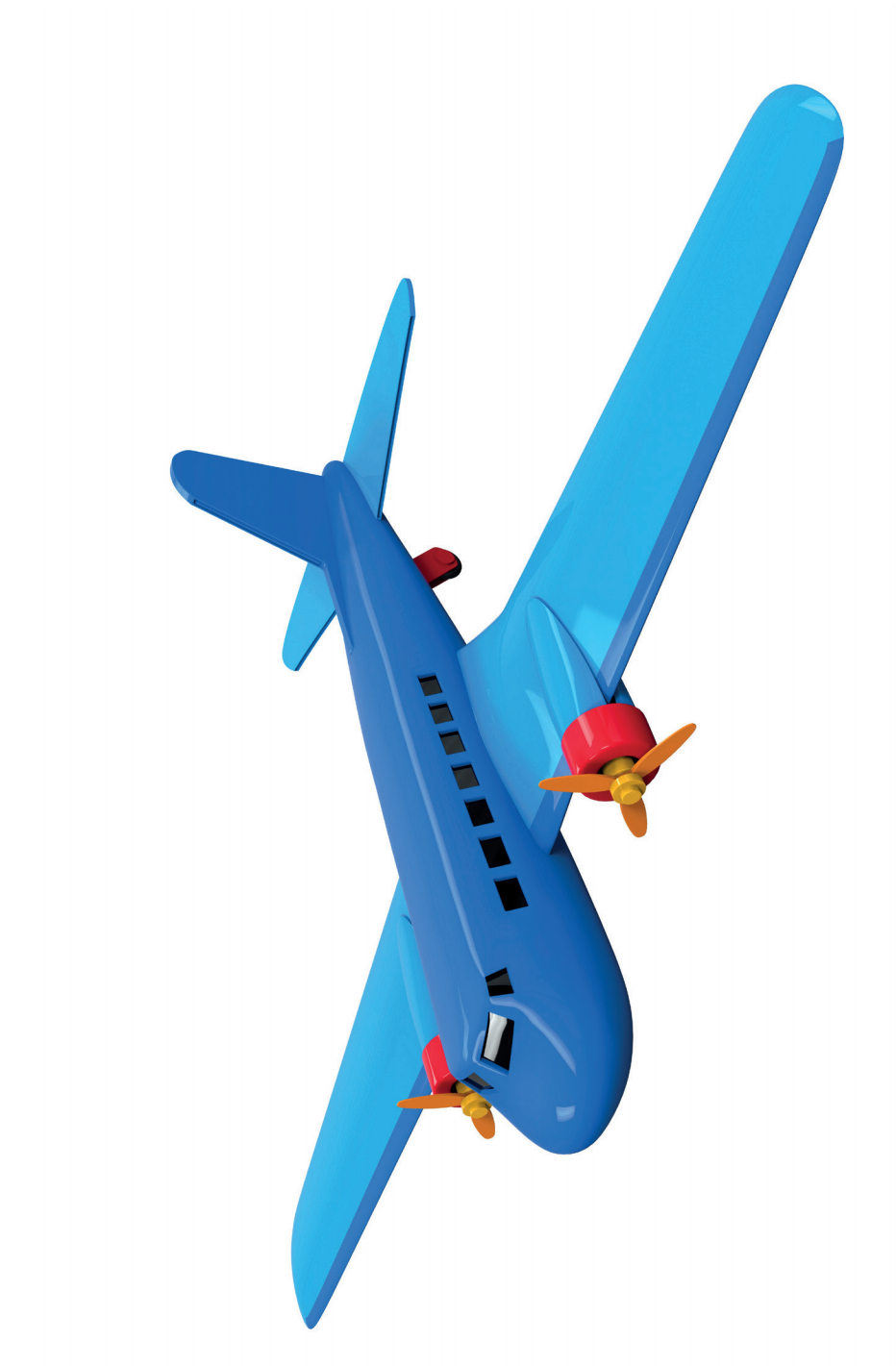 What’s this?
-> It’s a…
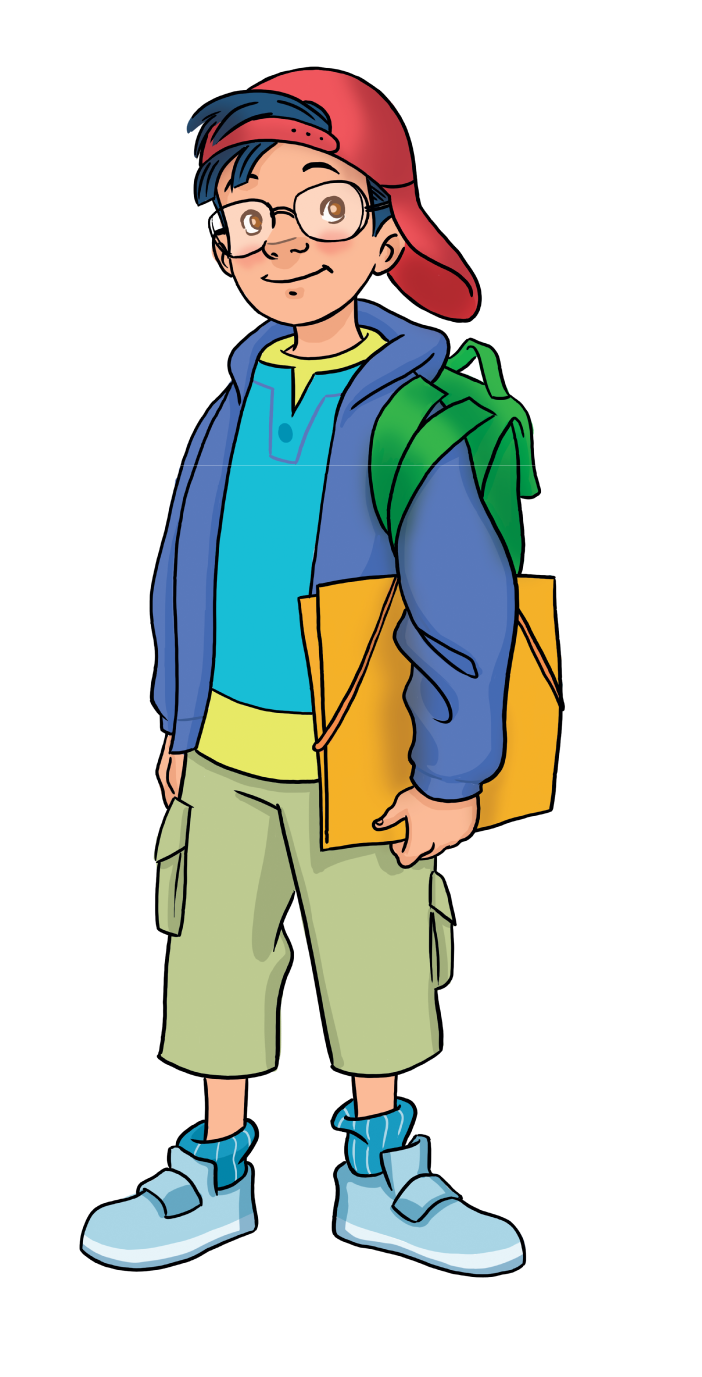 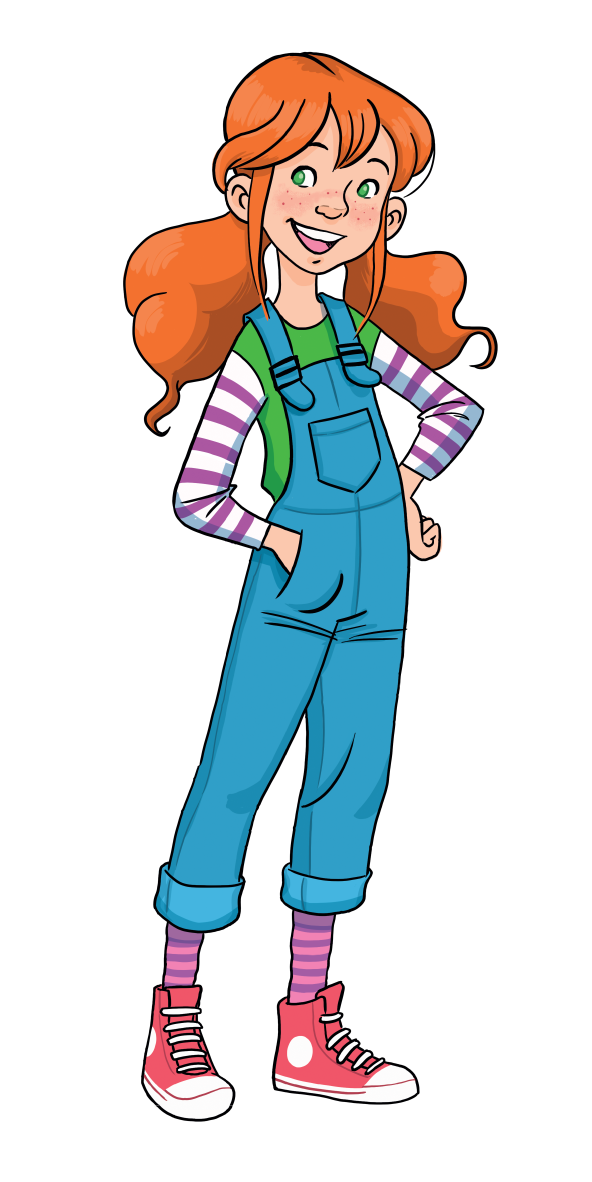 puzzle
plane
building set
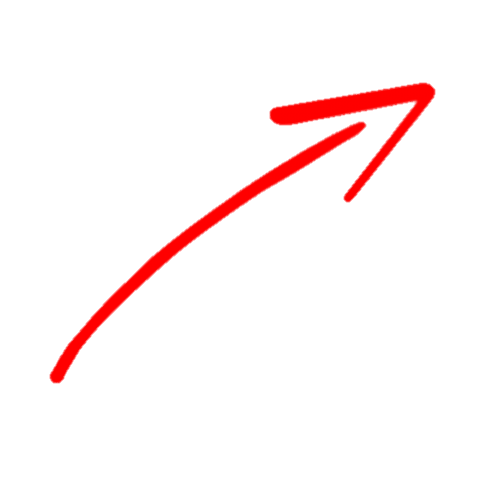 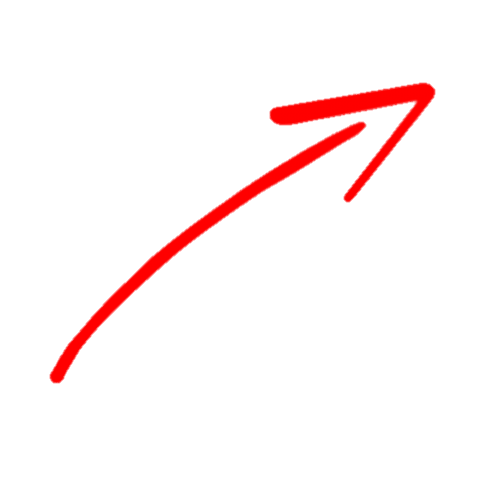 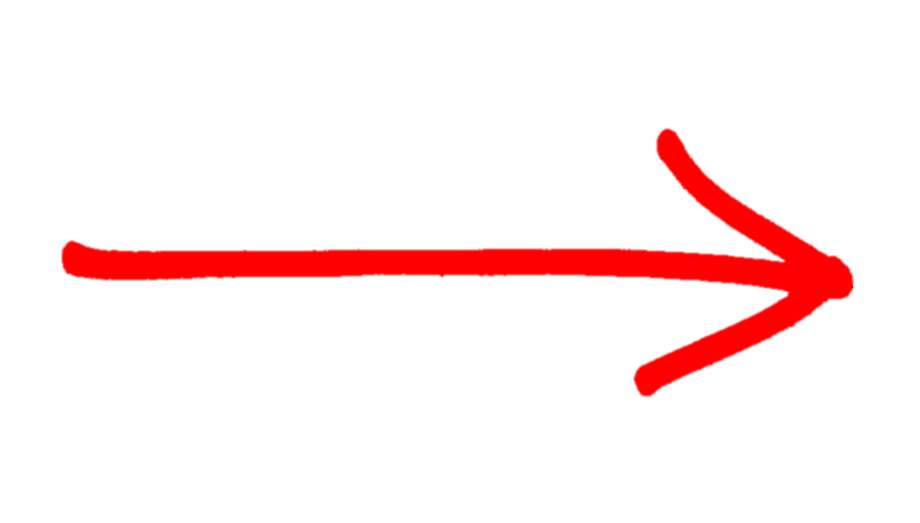 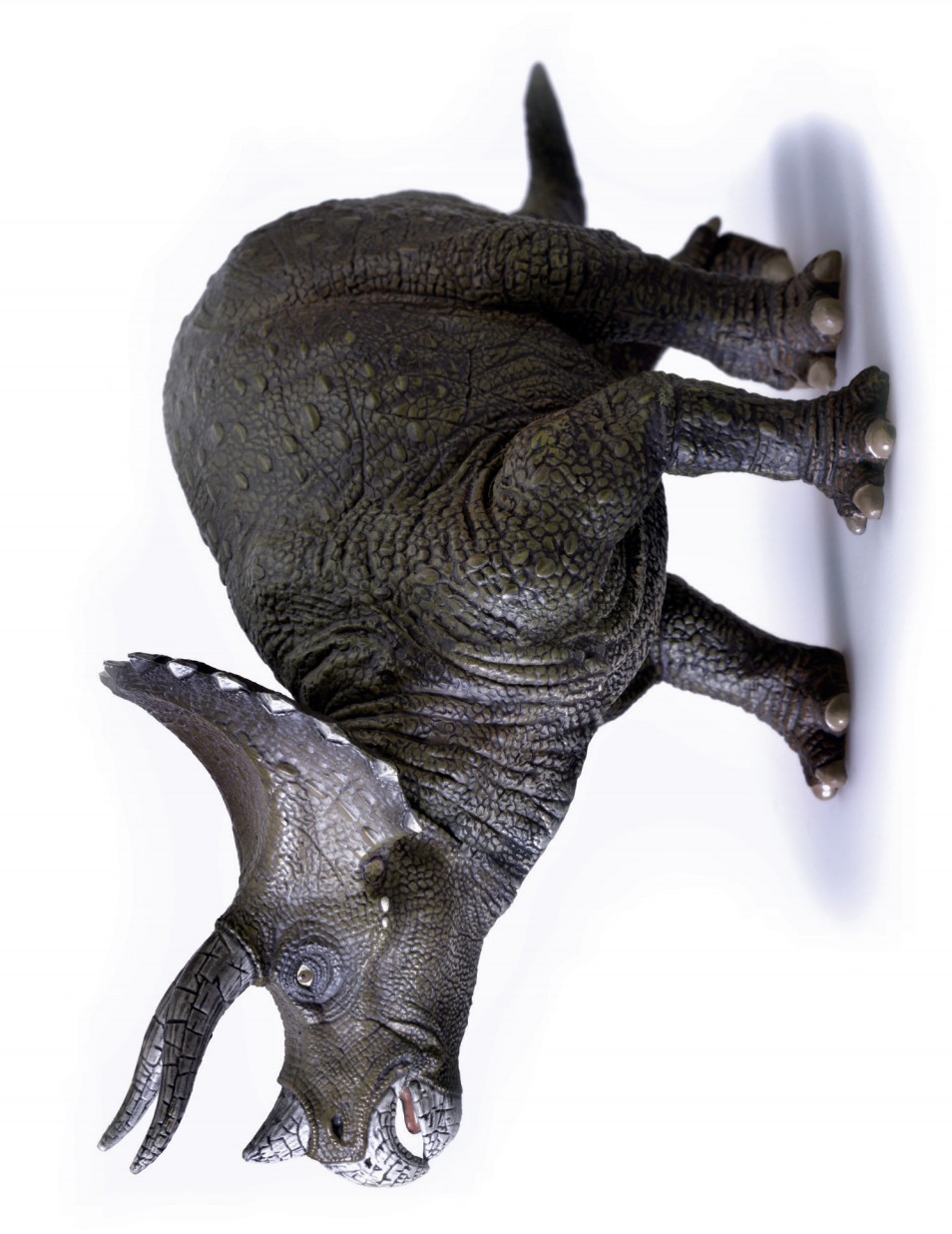 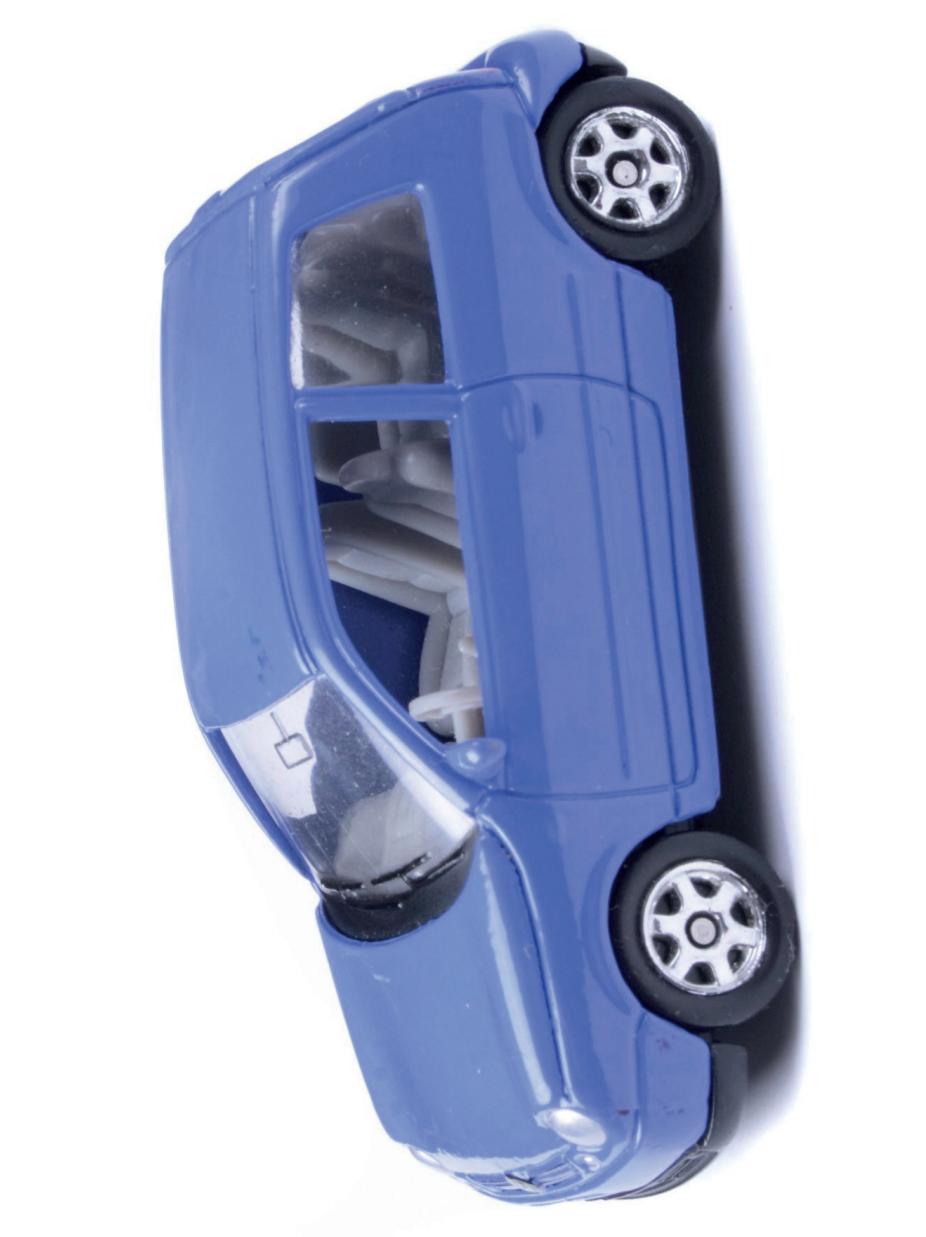 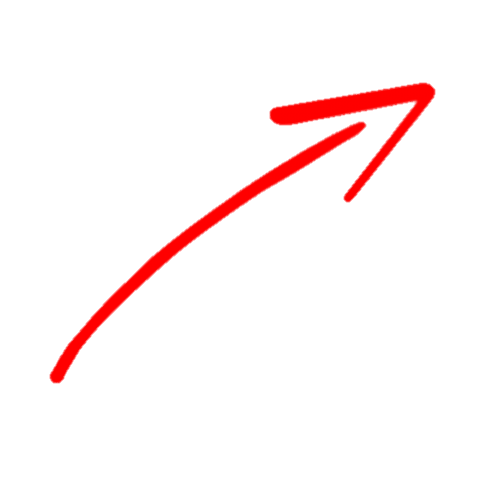 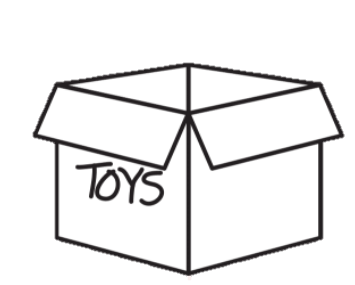 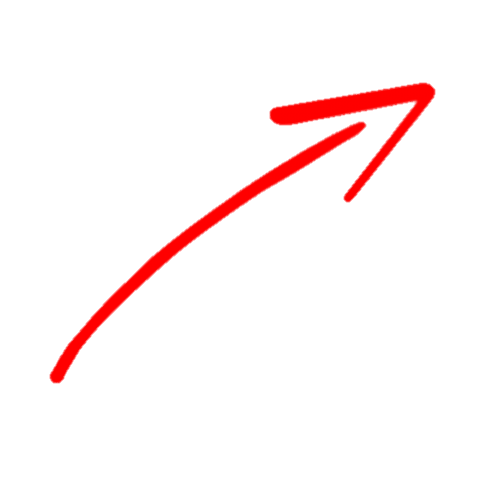 car
dinosaur
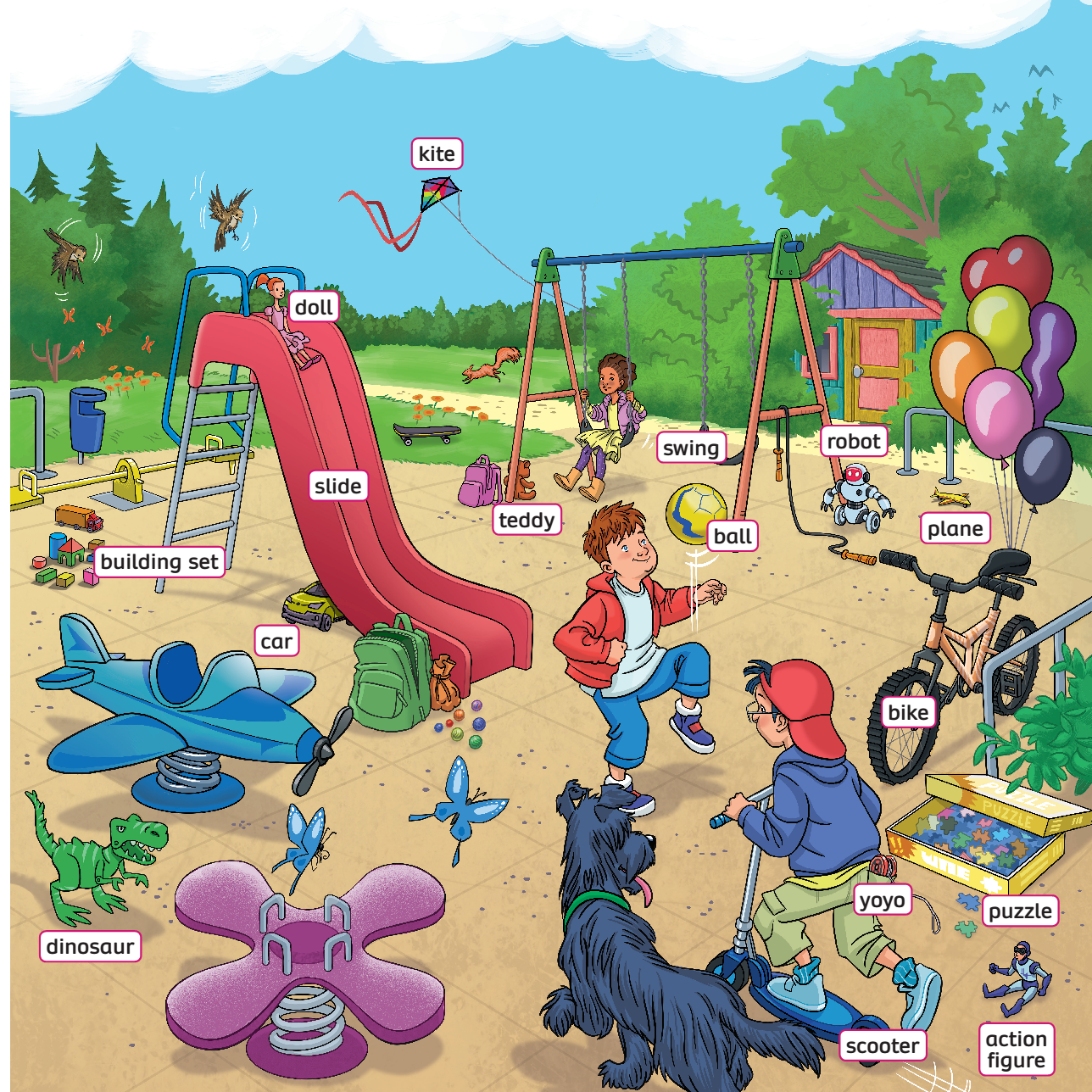 UNIT 2: Lesson 1B
We’ve reviewed…
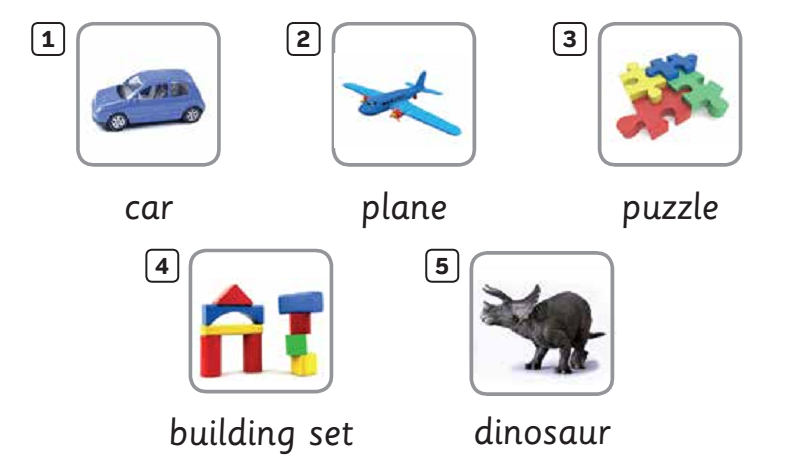 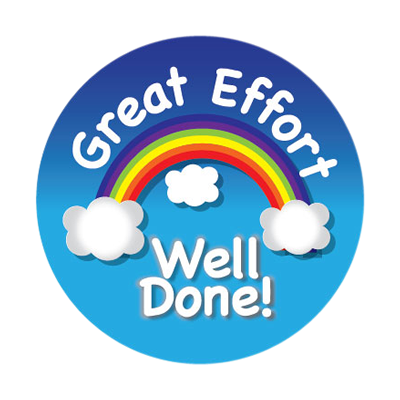 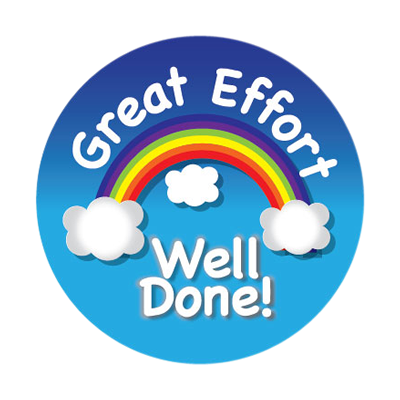